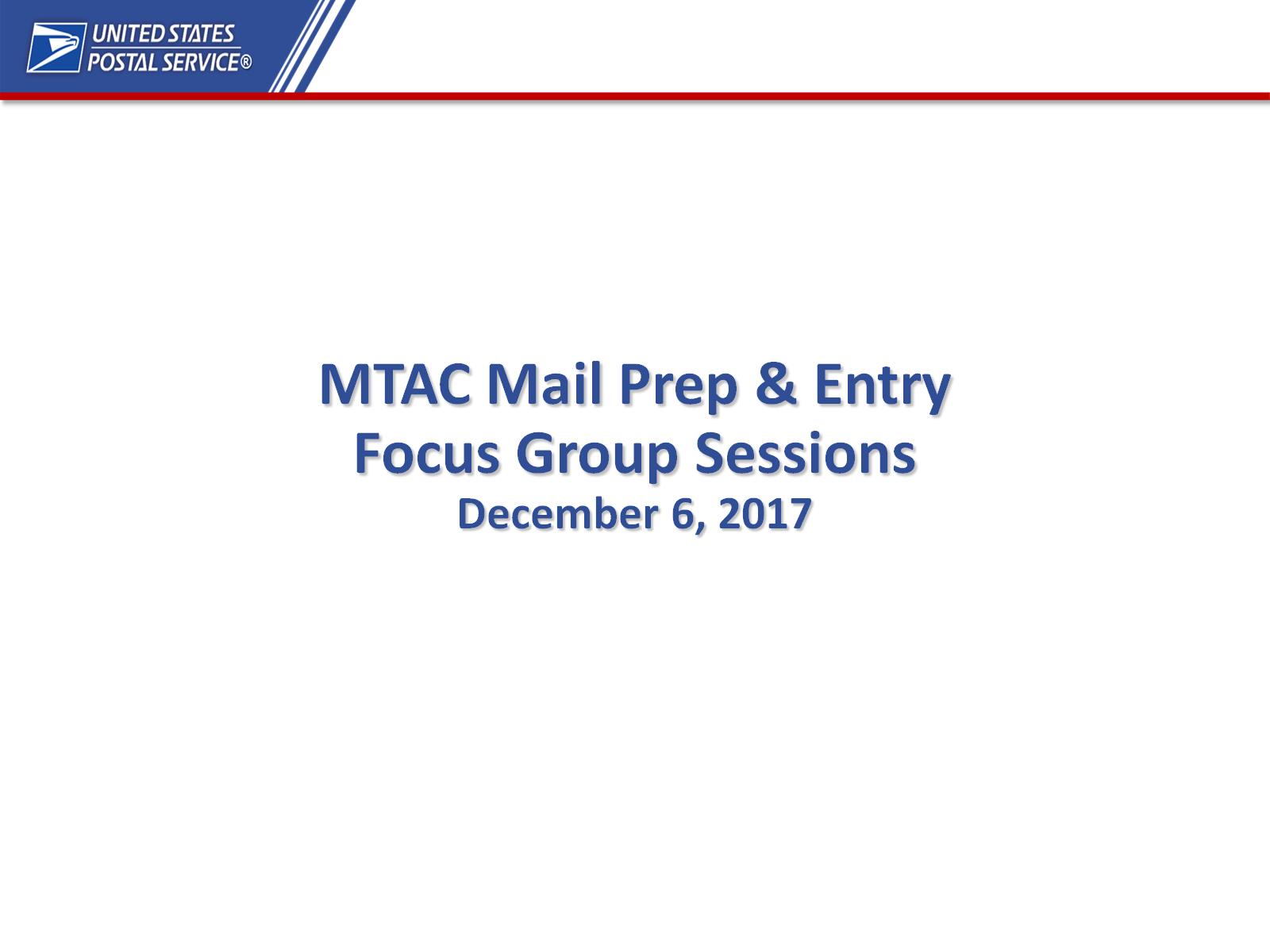 MTAC Mail Prep & Entry Focus Group Sessions December 6, 2017
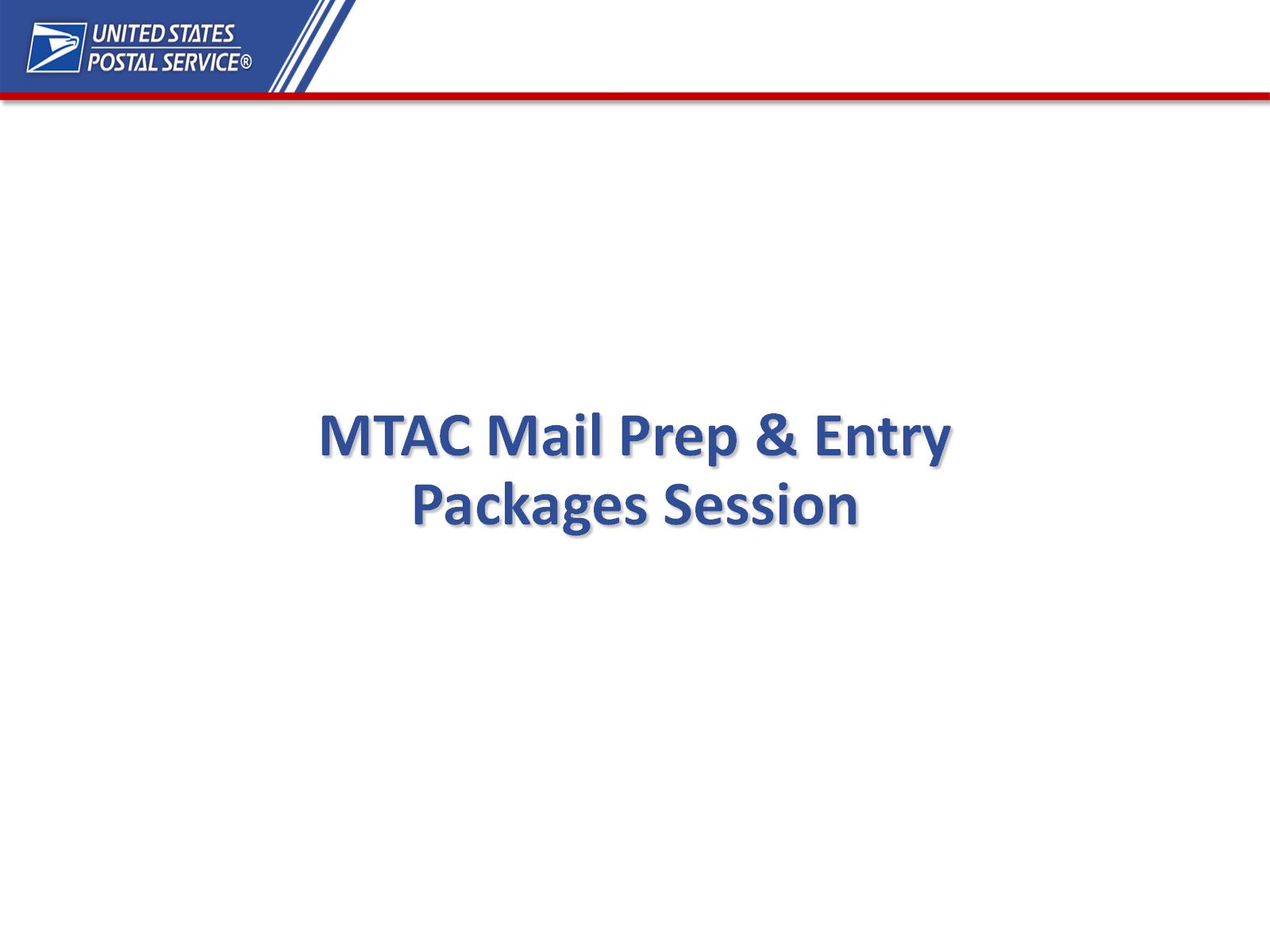 MTAC Mail Prep & Entry Packages Session
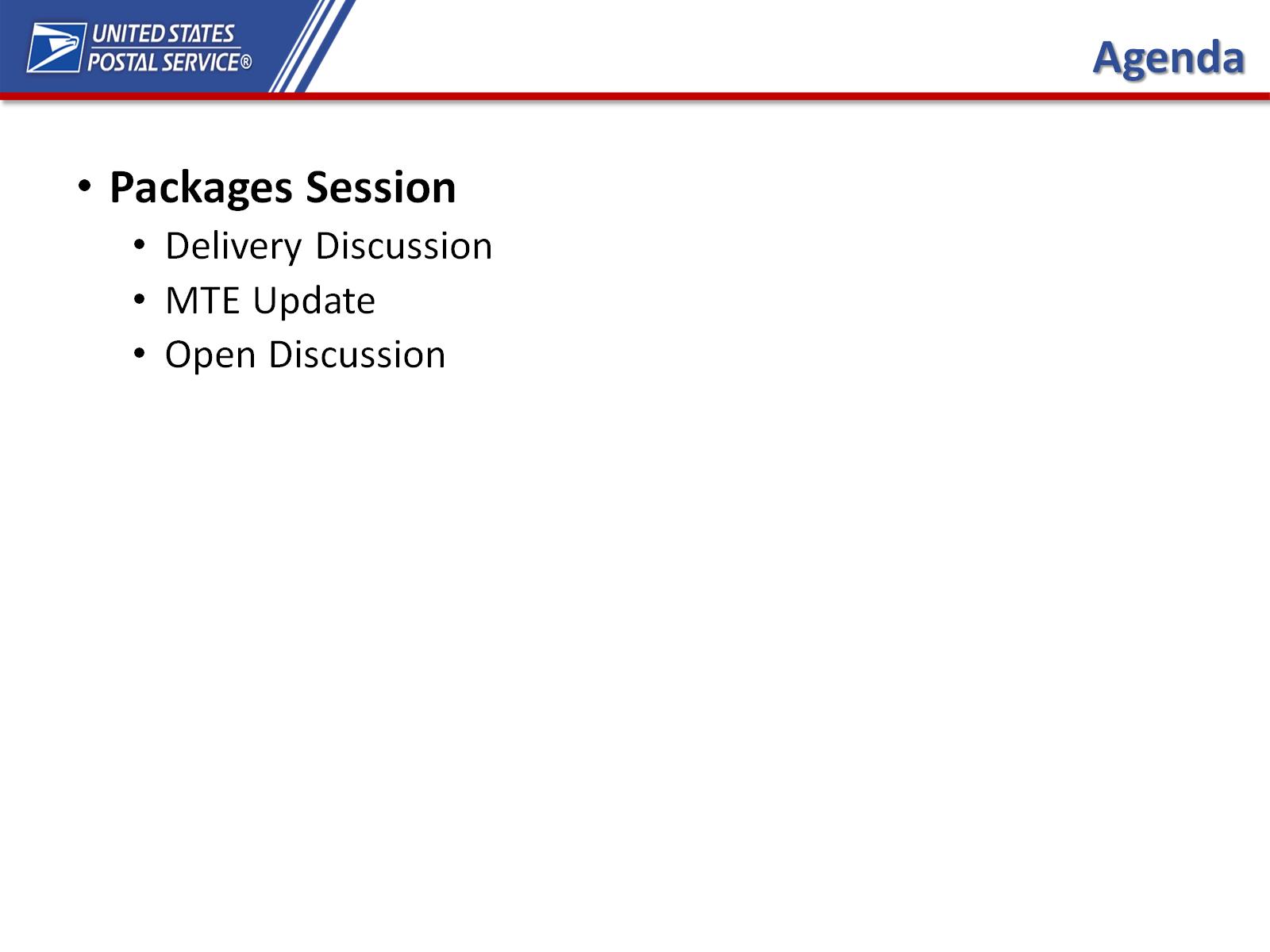 Agenda
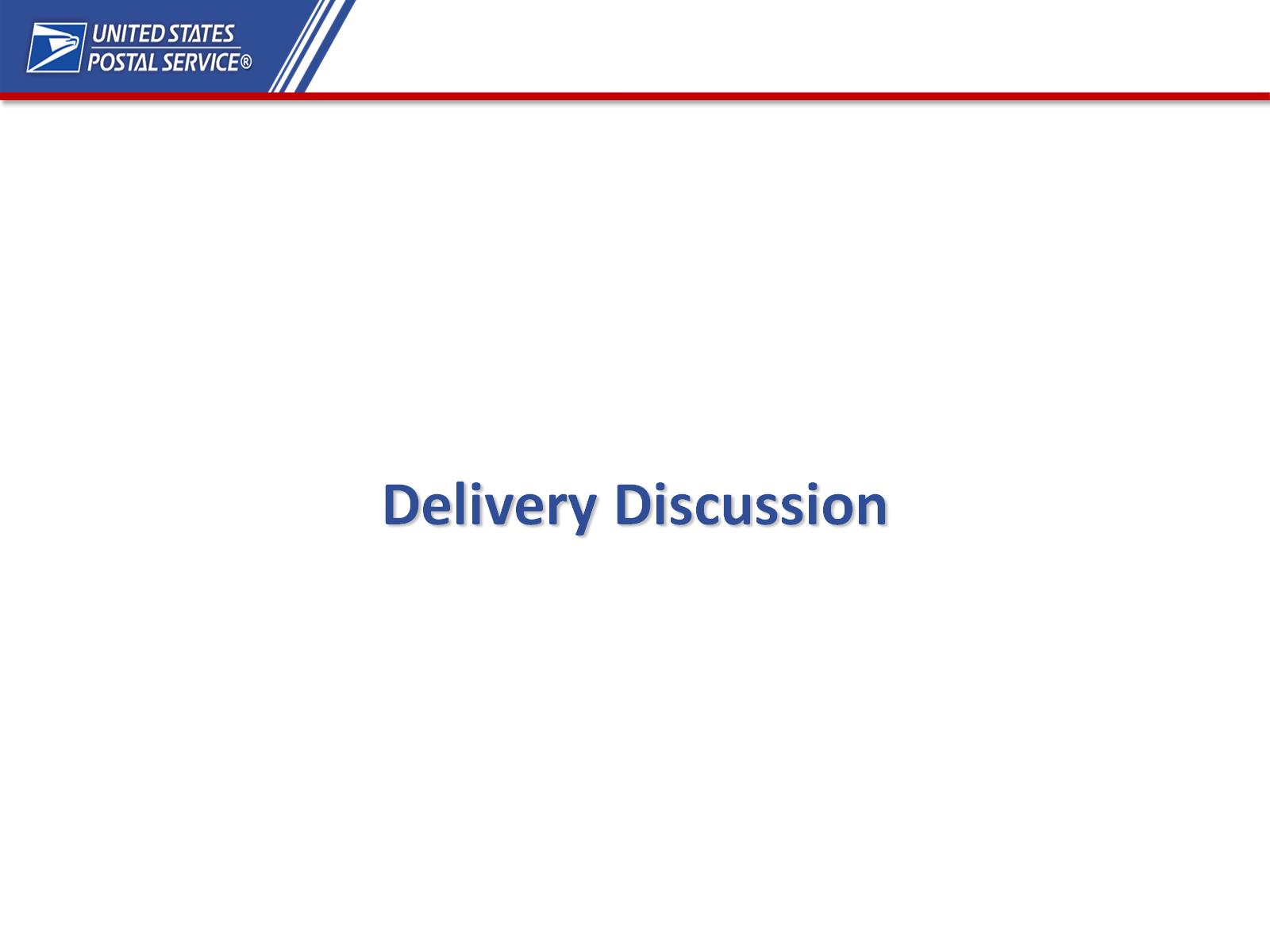 Delivery Discussion
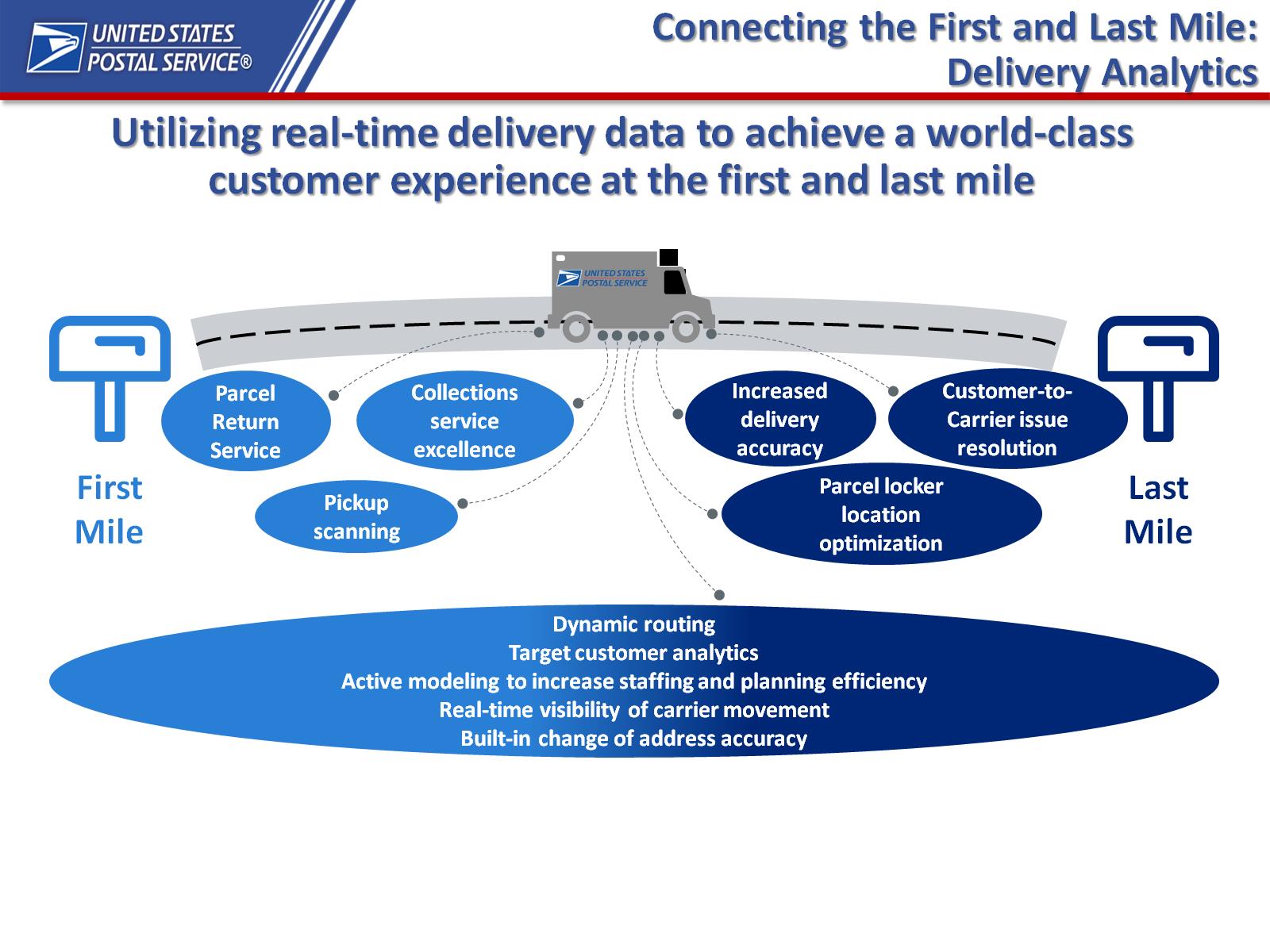 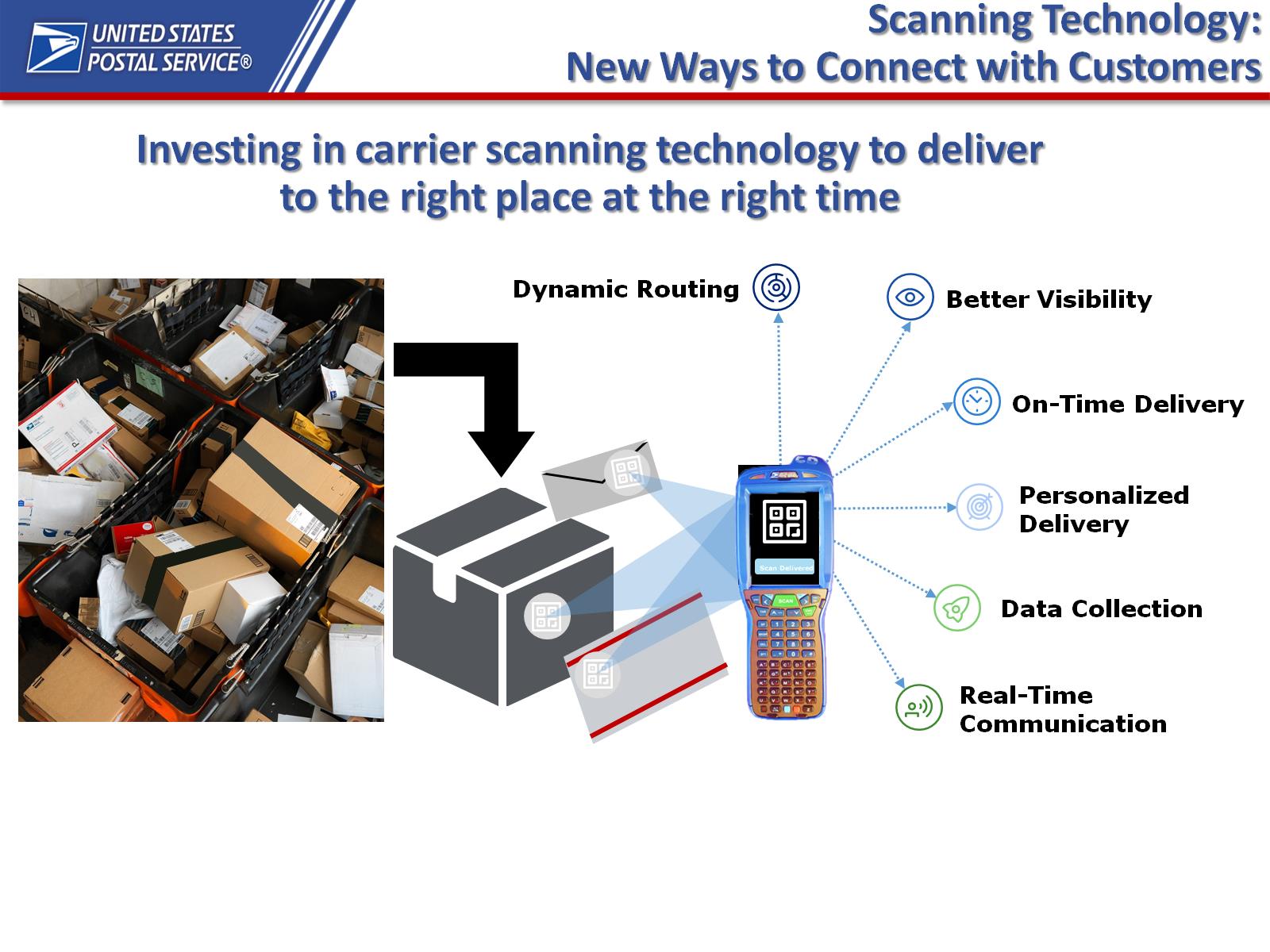 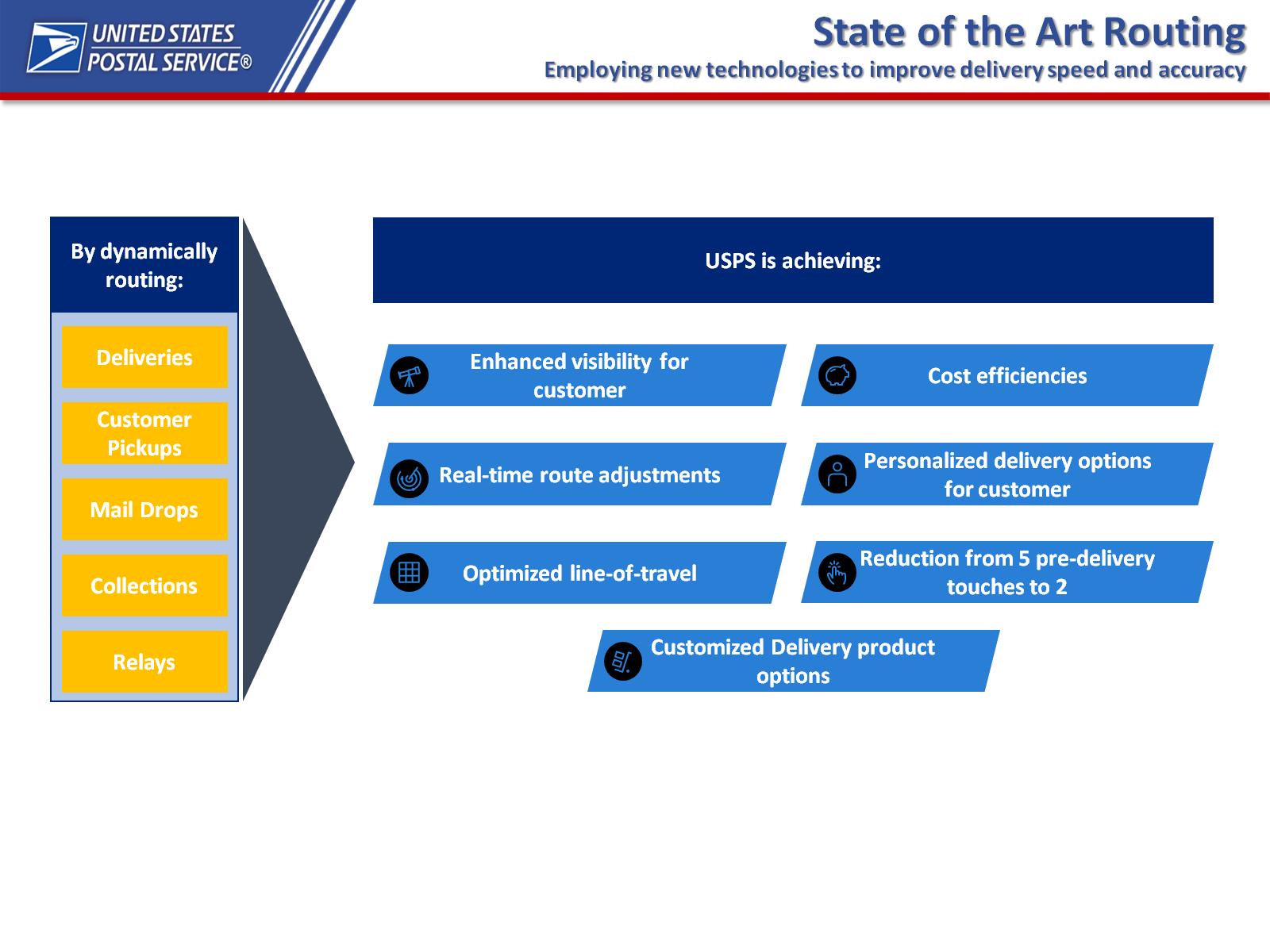 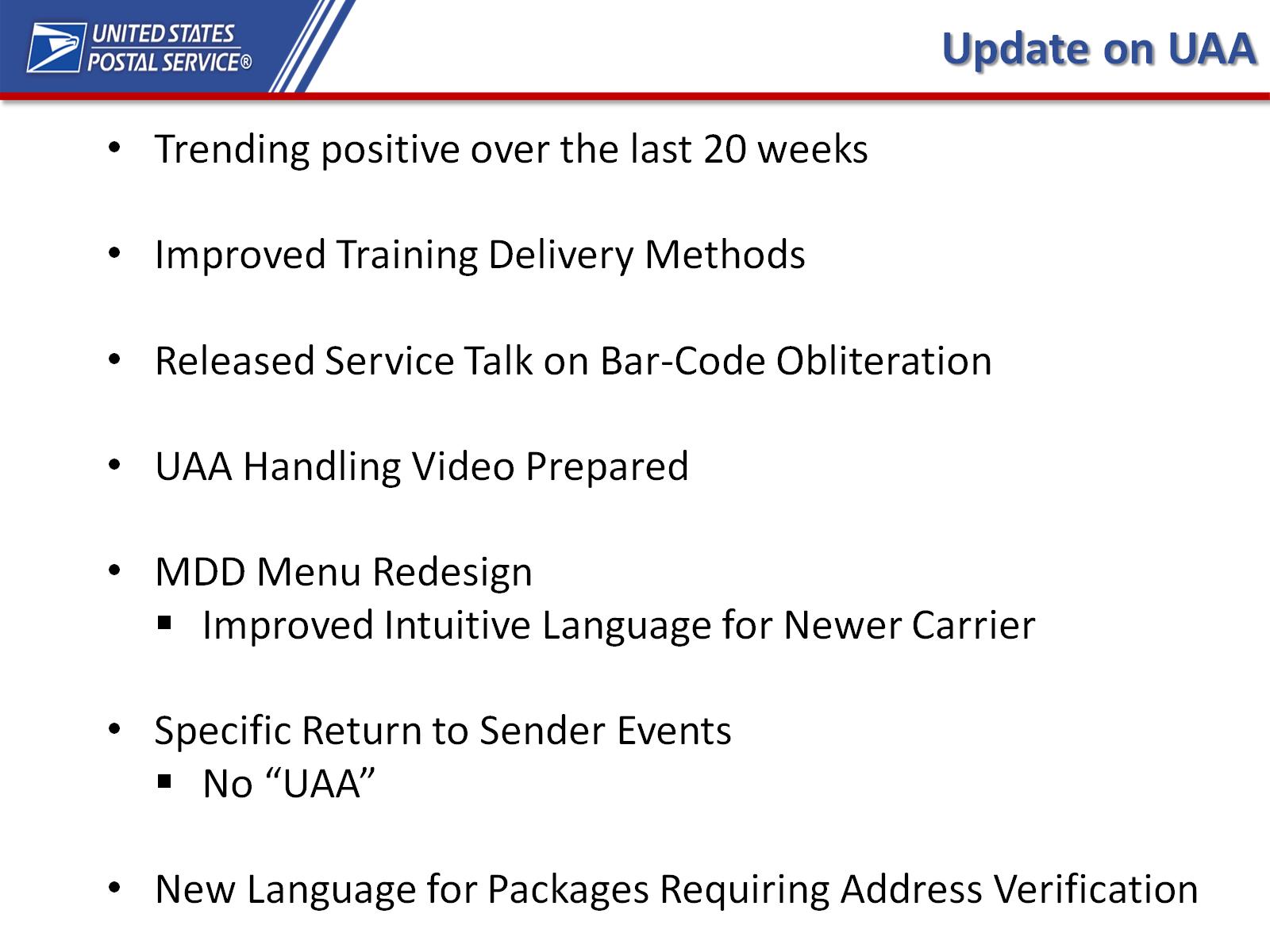 Update on UAA
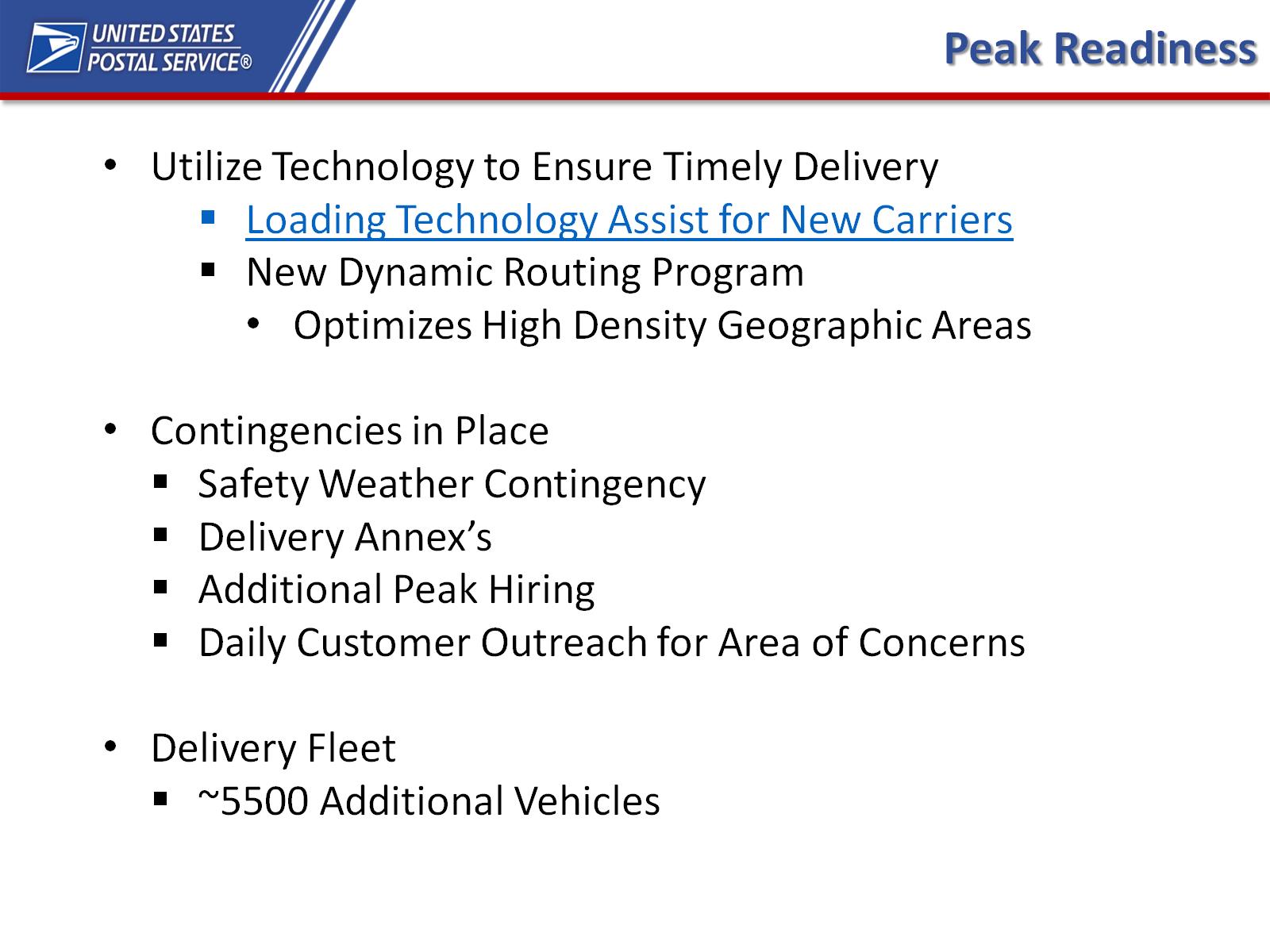 Peak Readiness
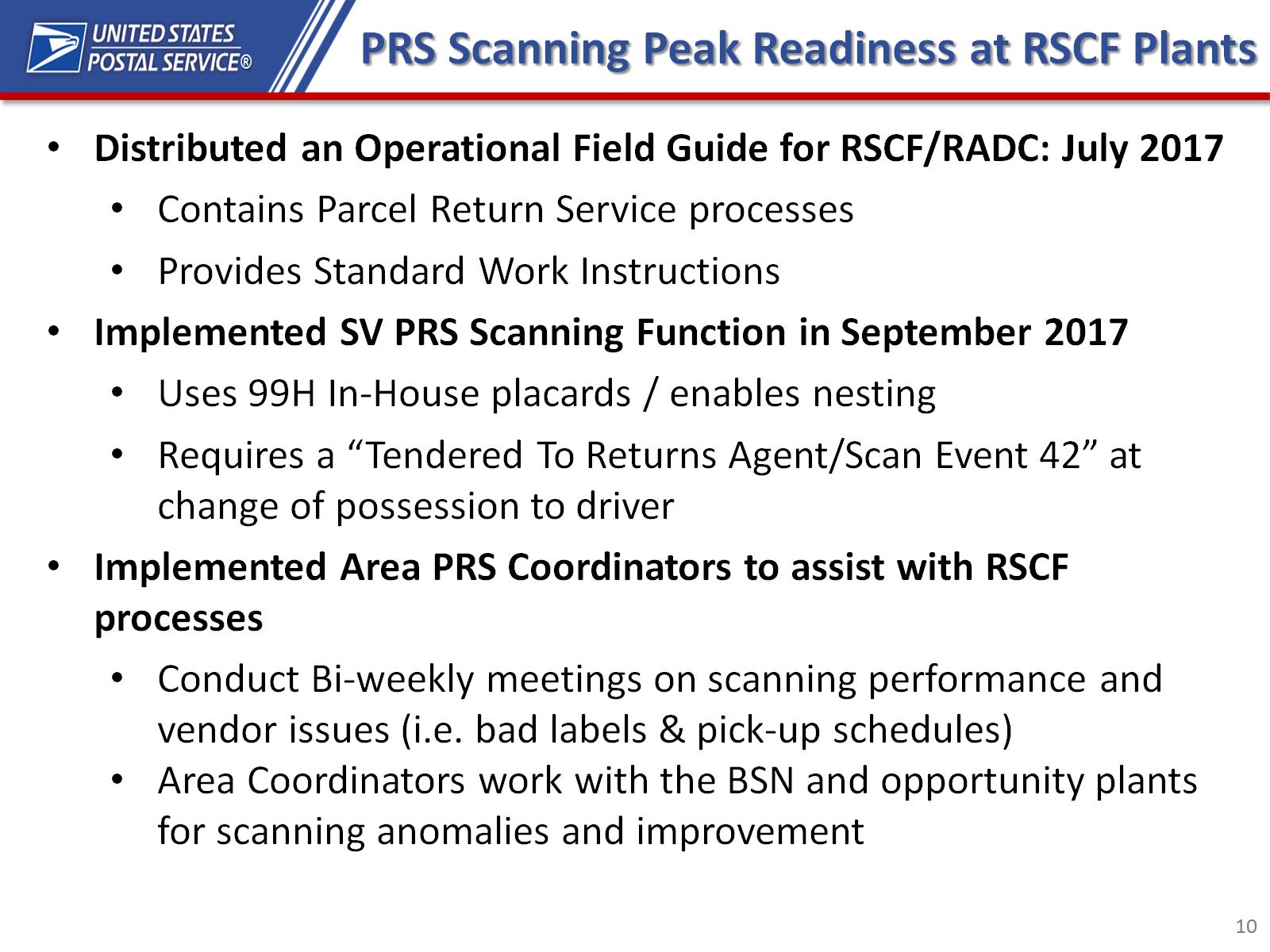 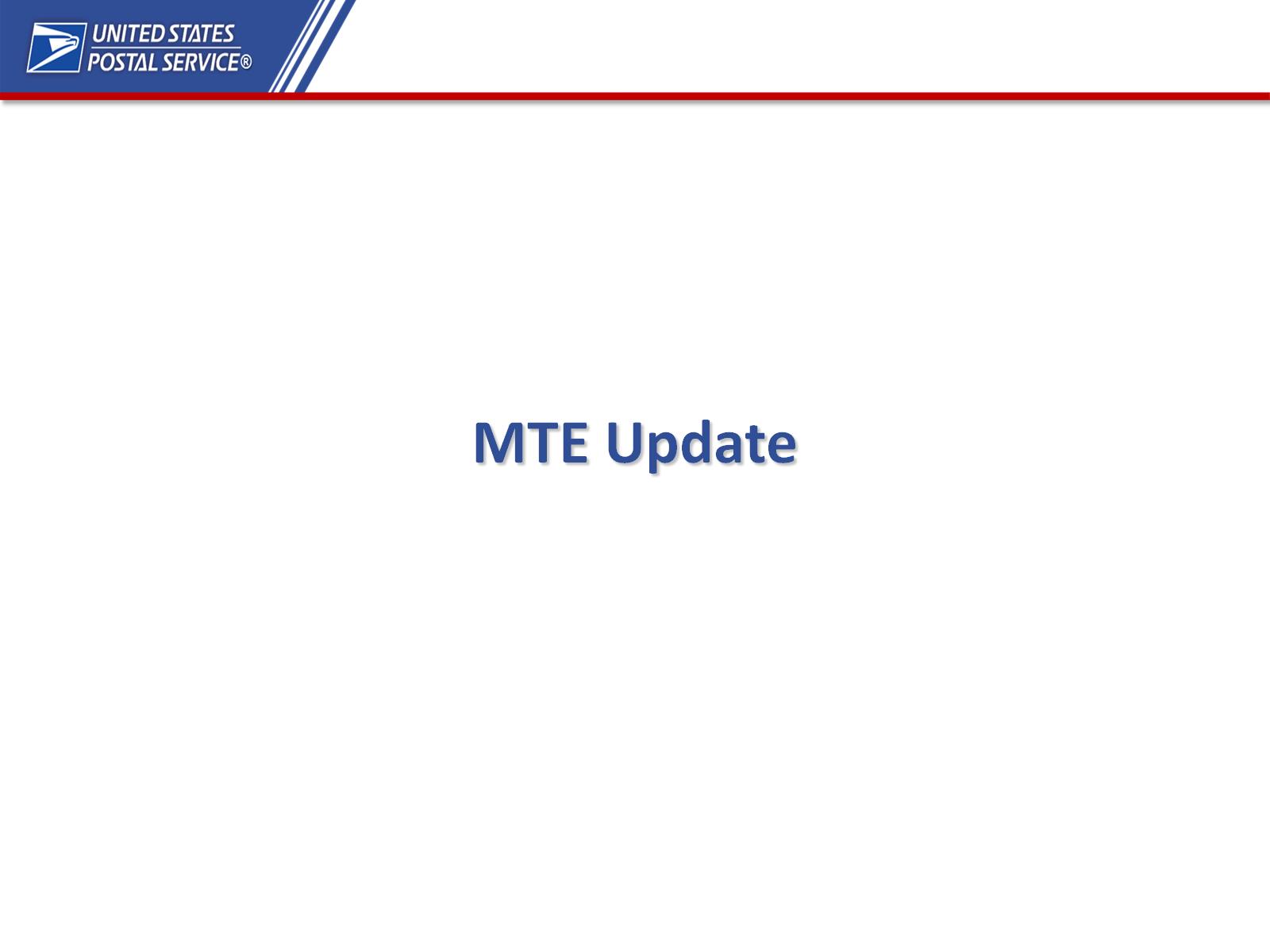 MTE Update
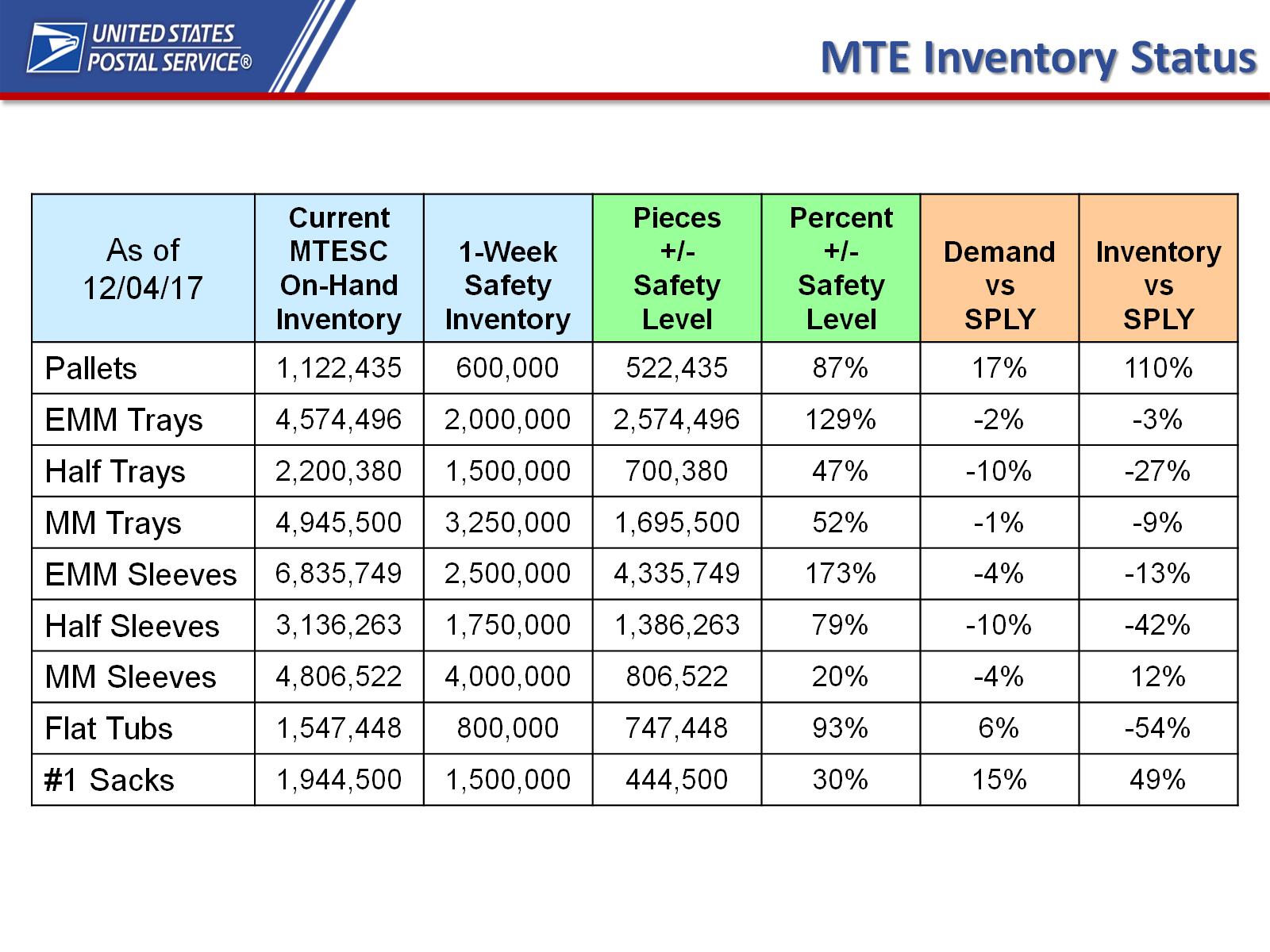 MTE Inventory Status
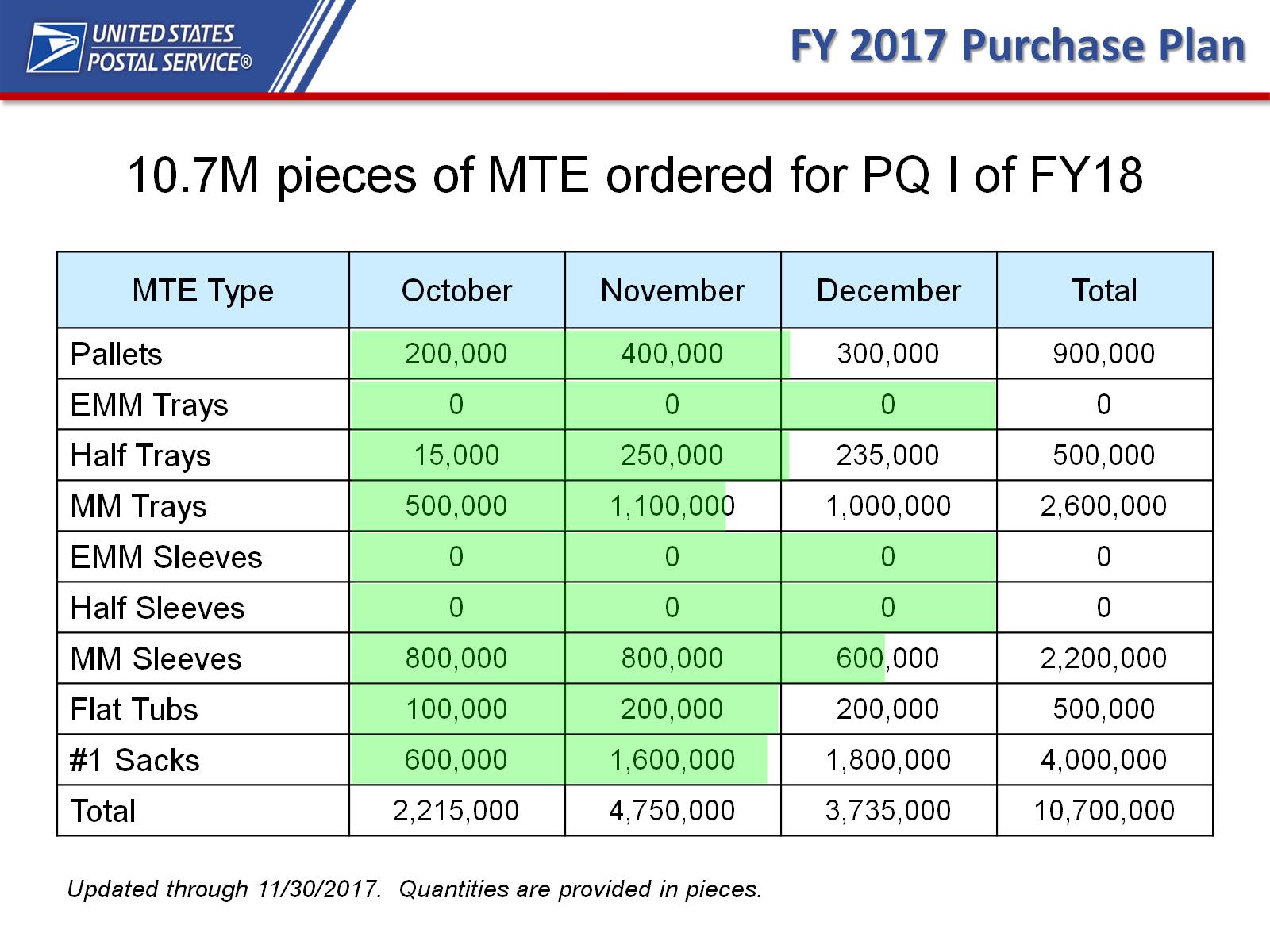 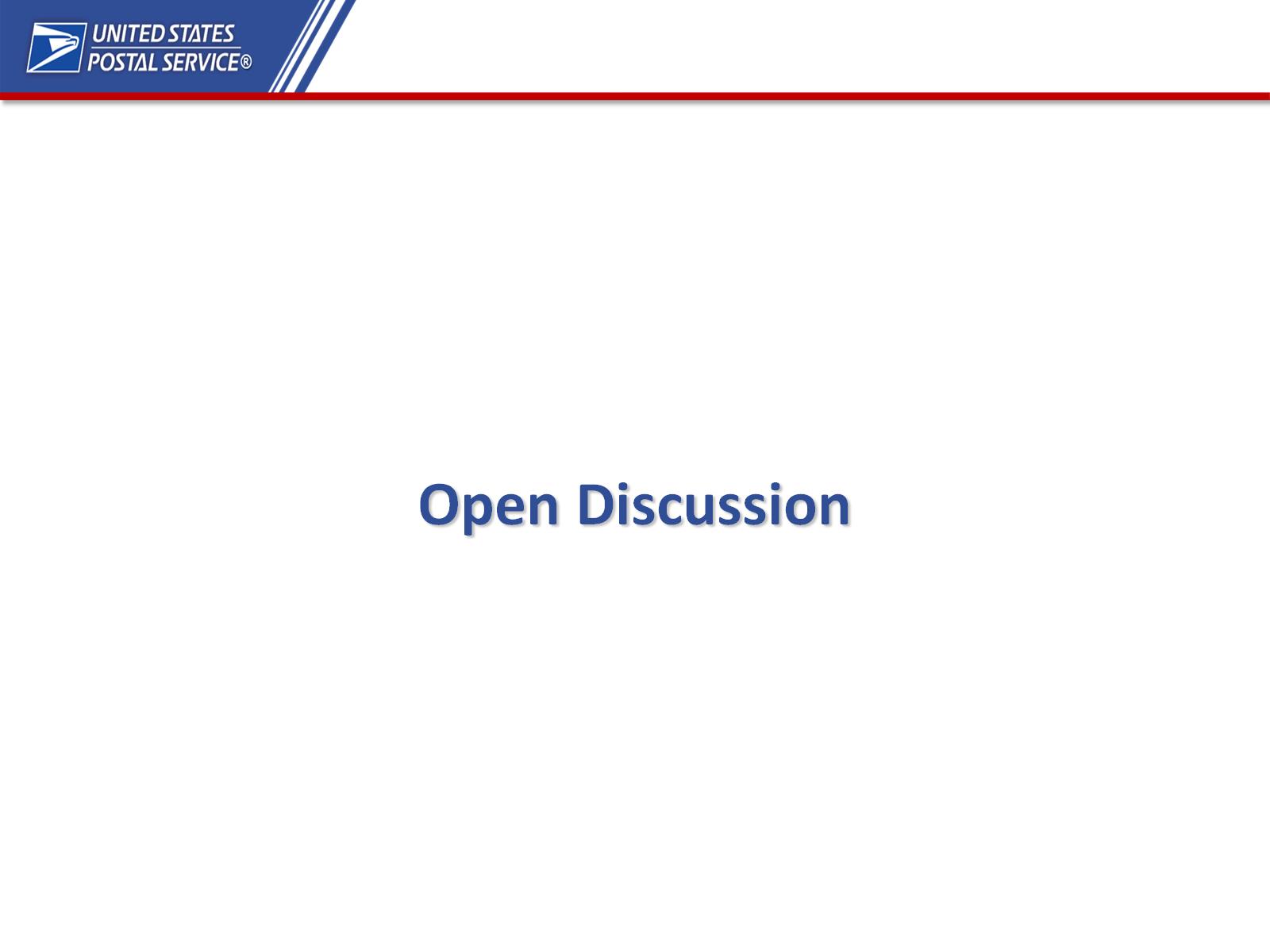 Open Discussion
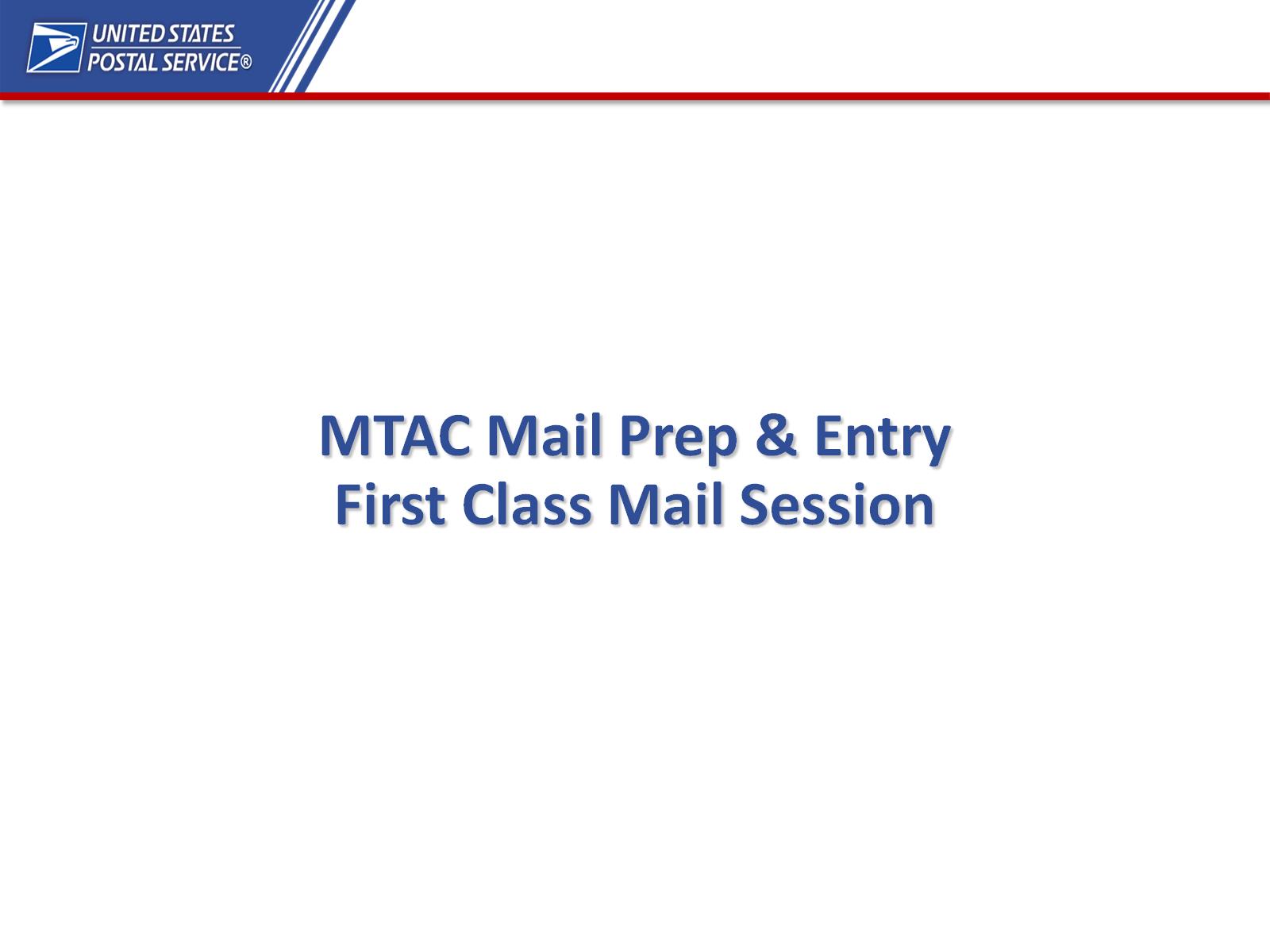 MTAC Mail Prep & Entry First Class Mail Session
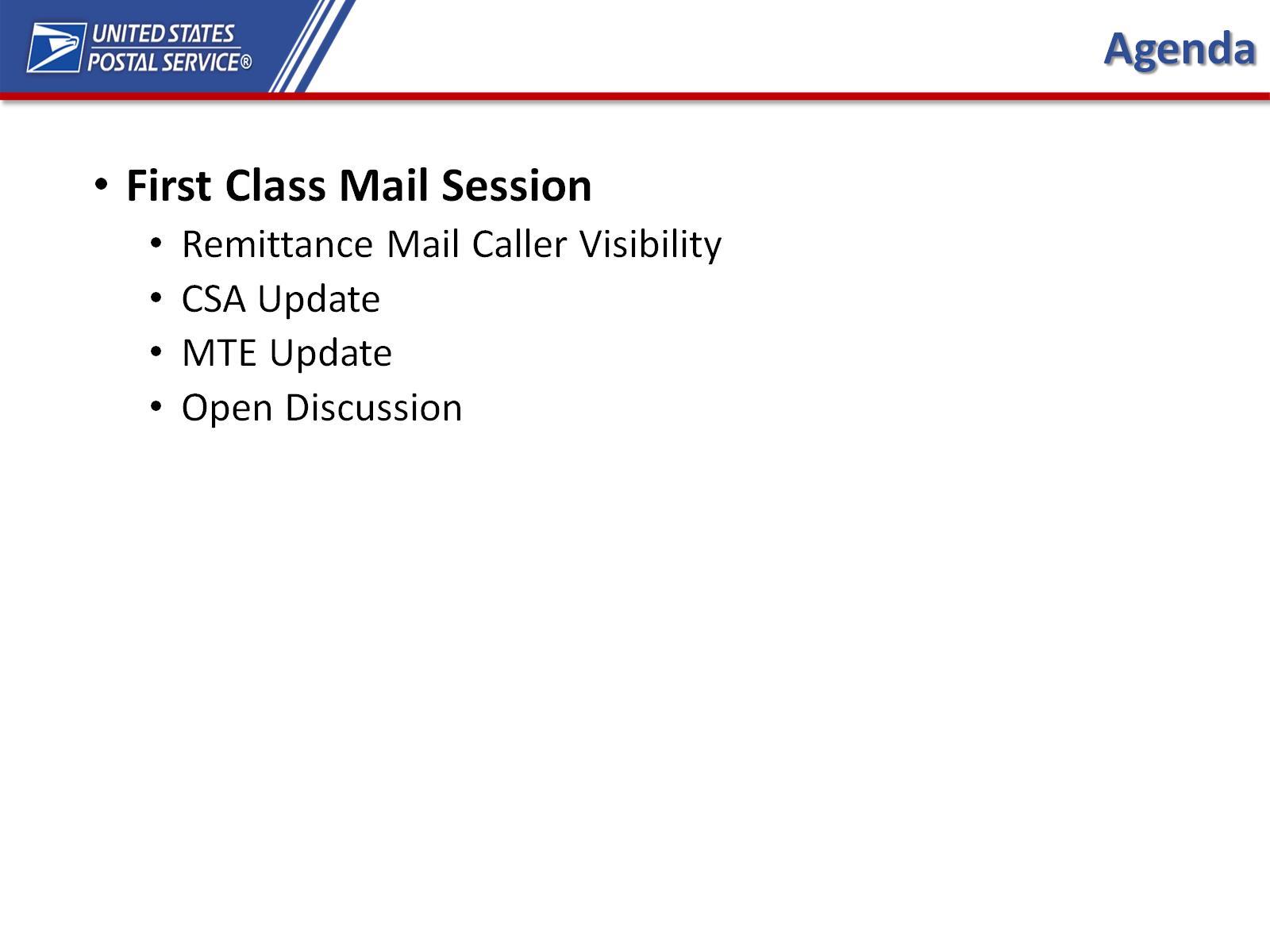 Agenda
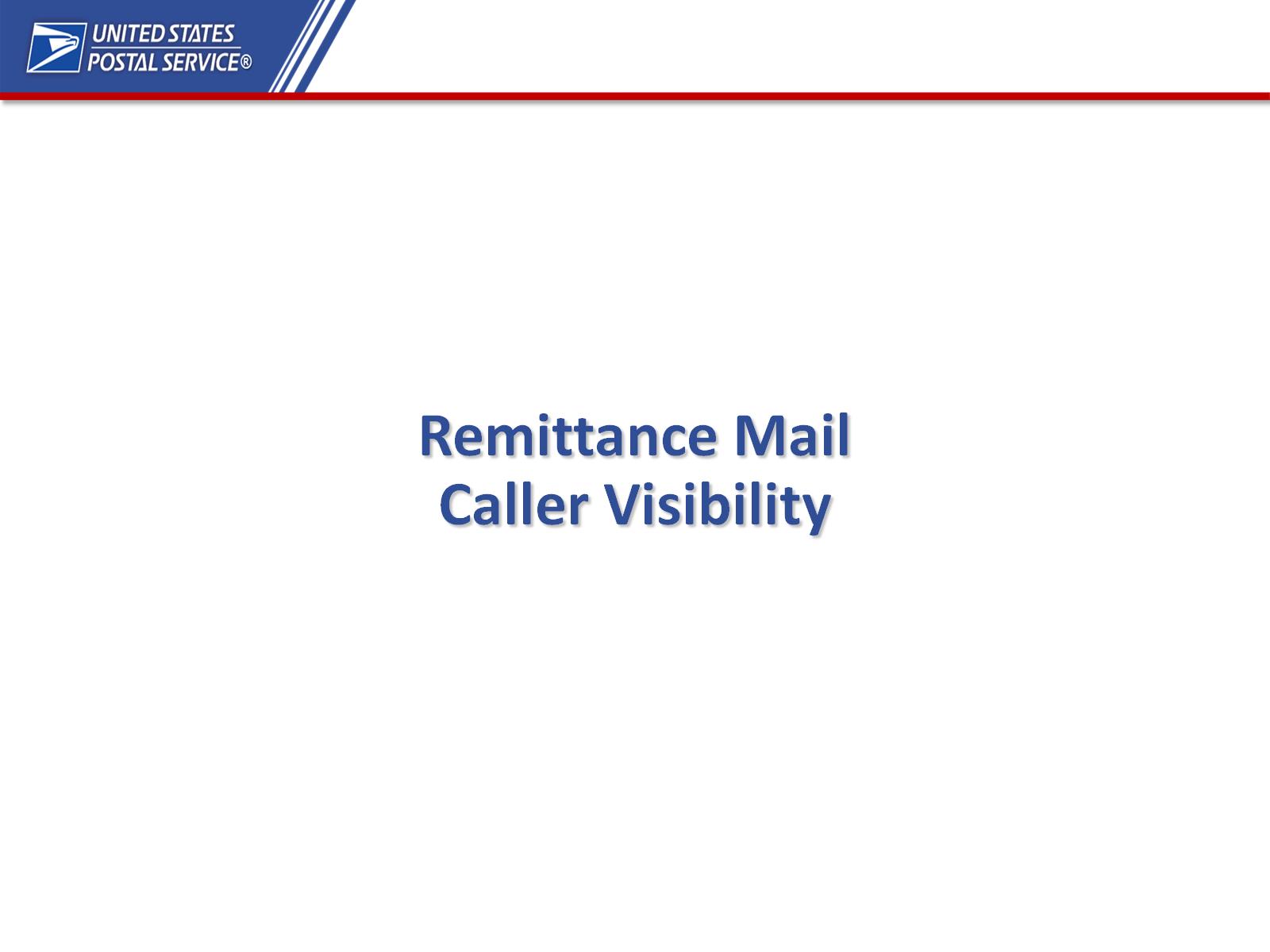 Remittance Mail Caller Visibility
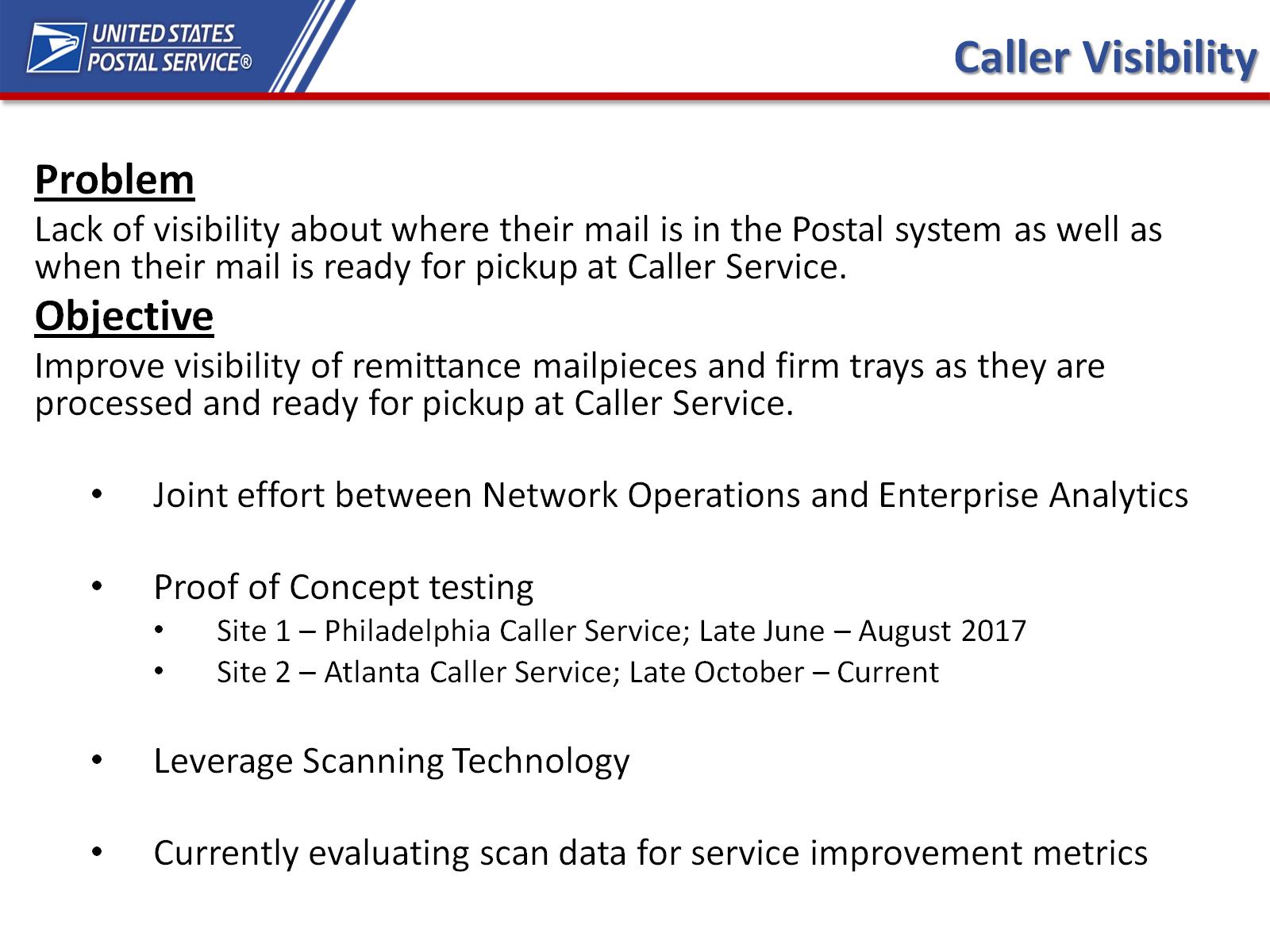 Caller Visibility
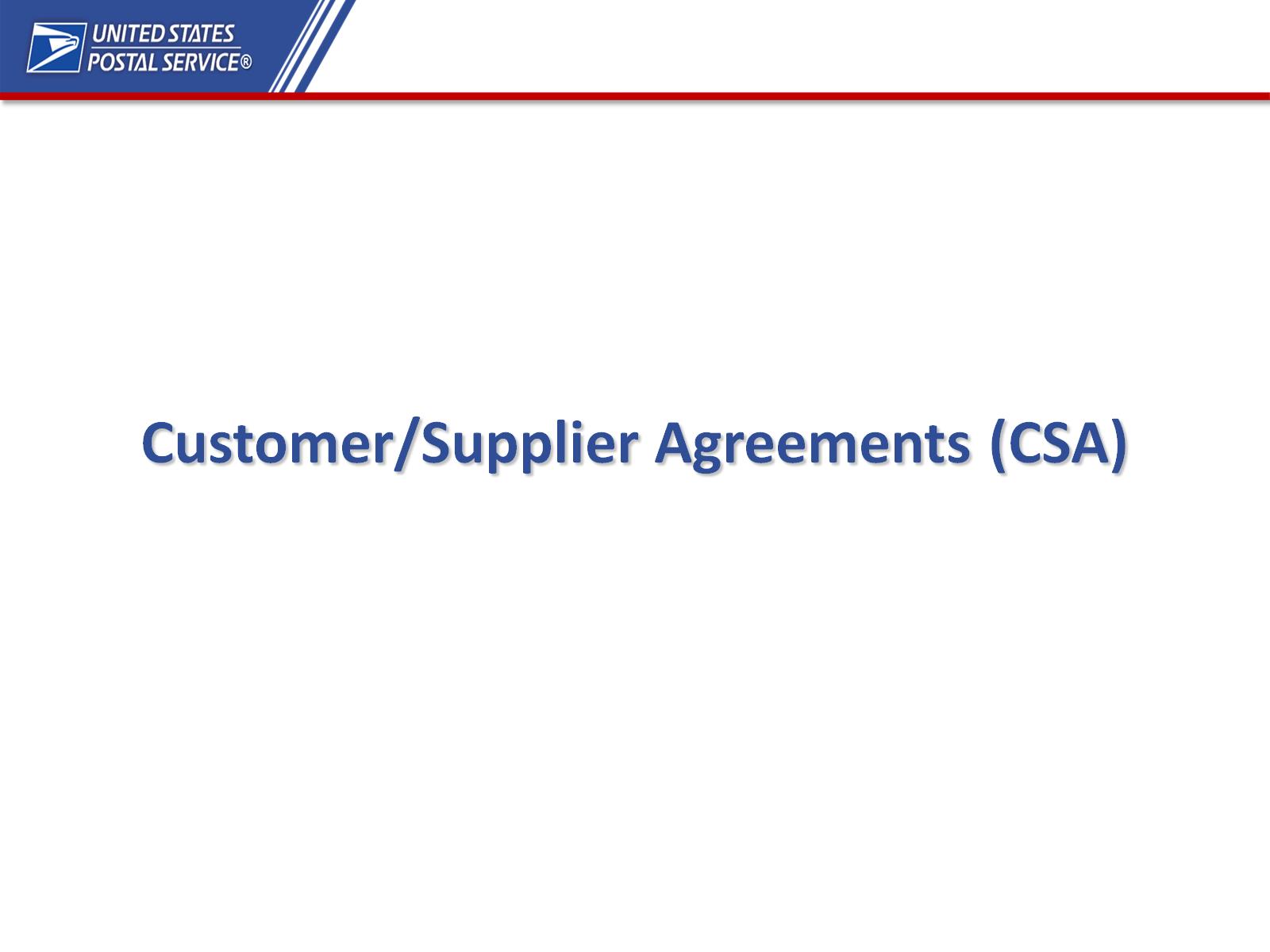 Customer/Supplier Agreements (CSA)
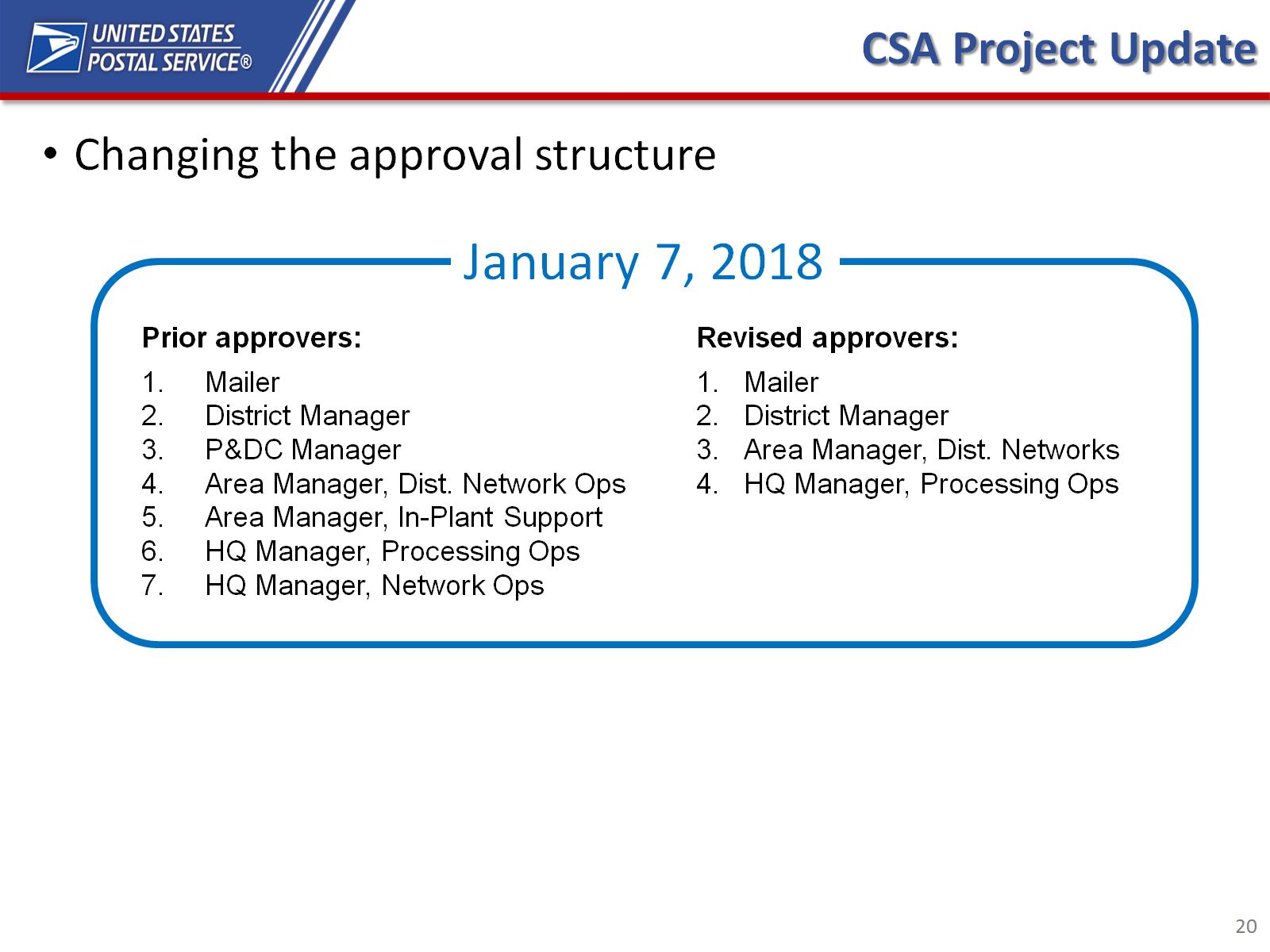 CSA Project Update
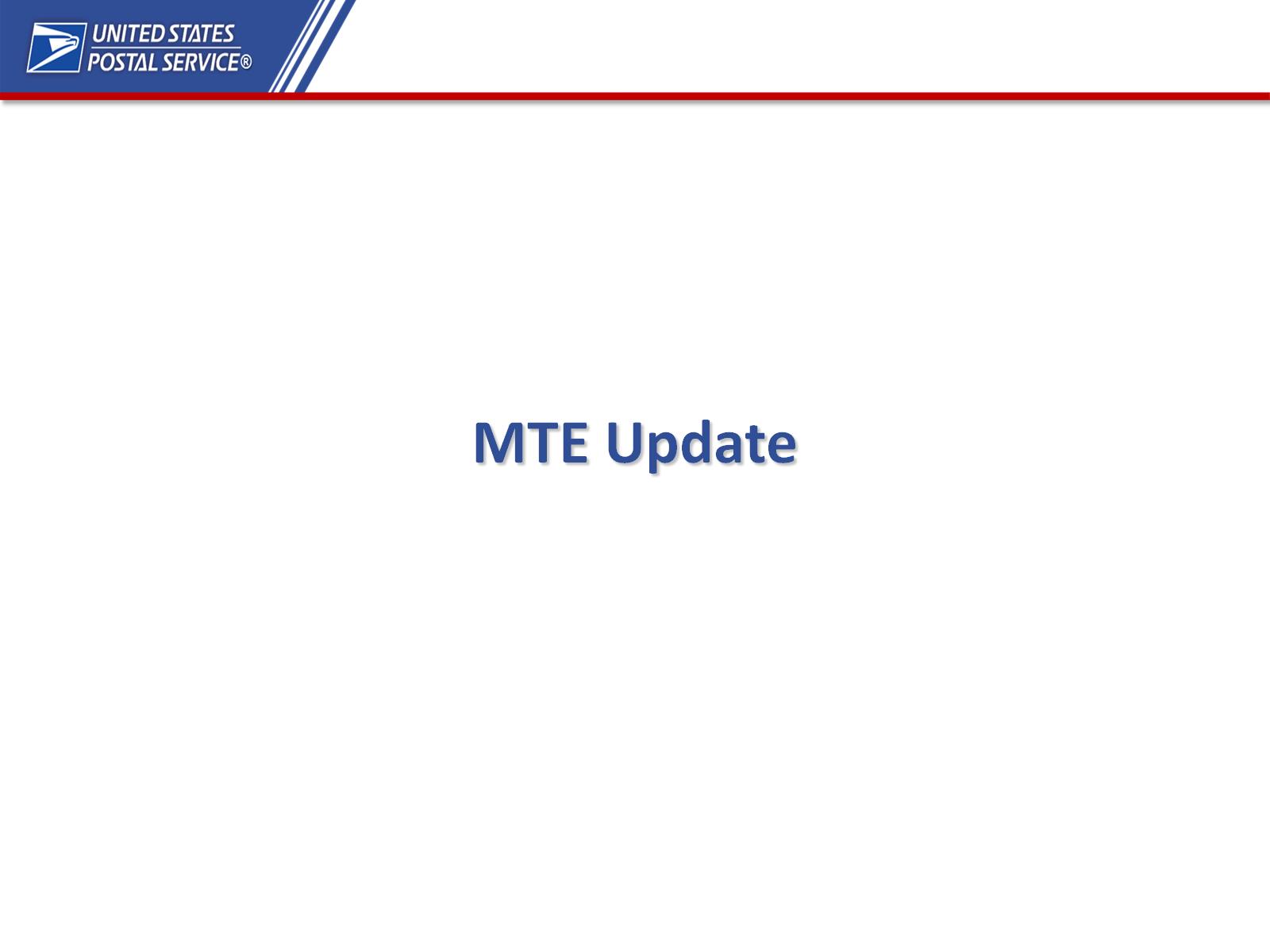 MTE Update
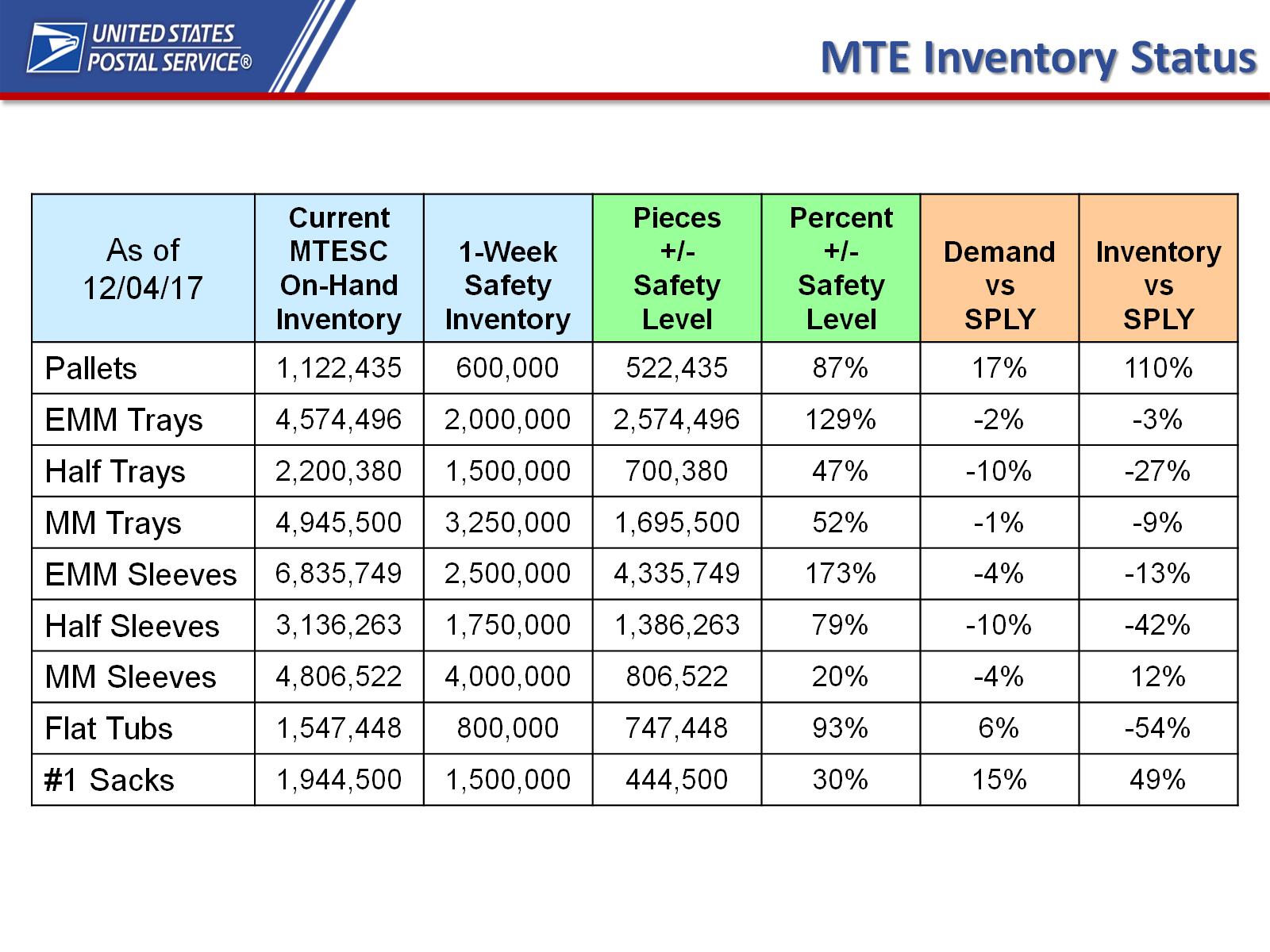 MTE Inventory Status
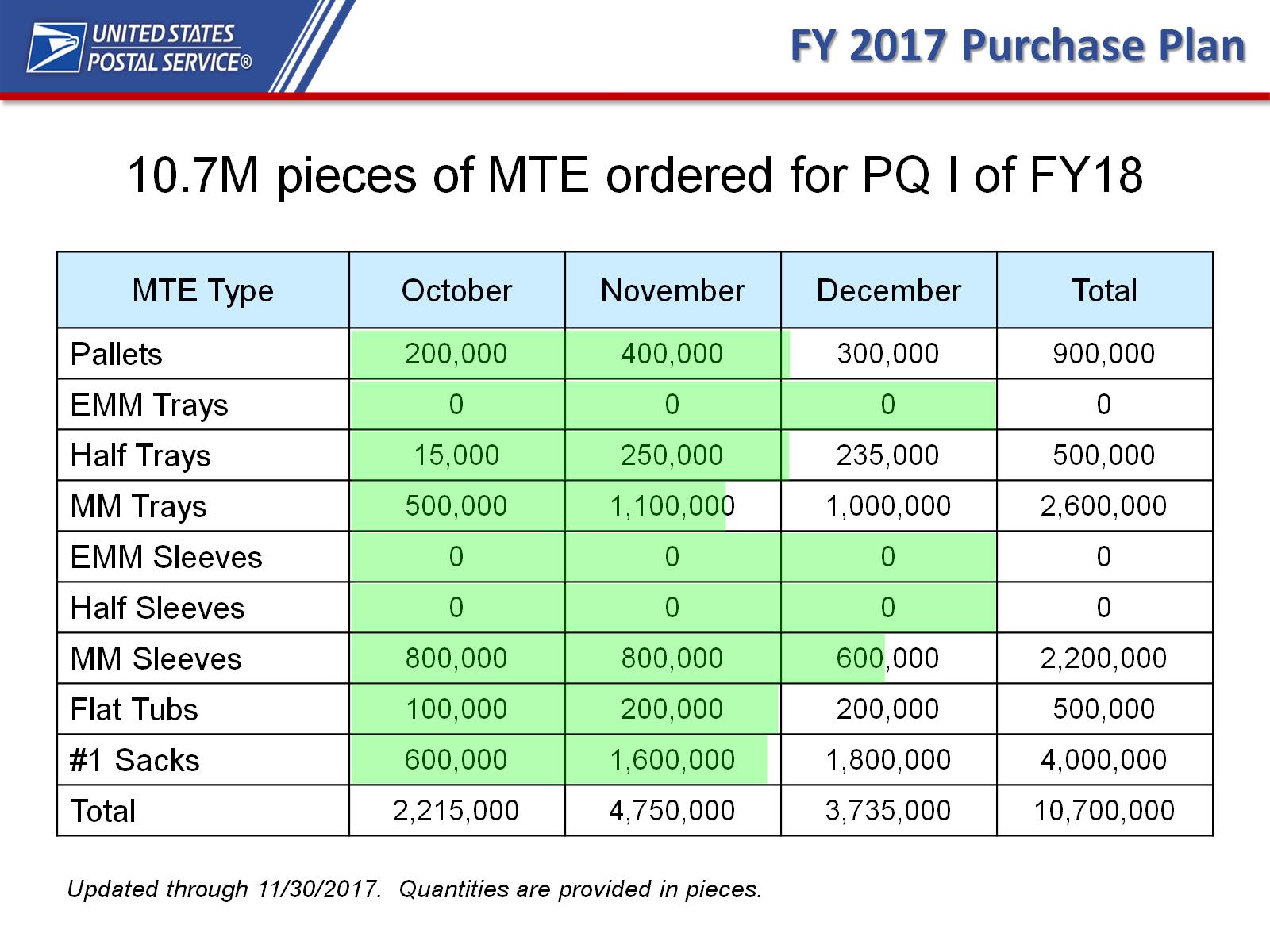 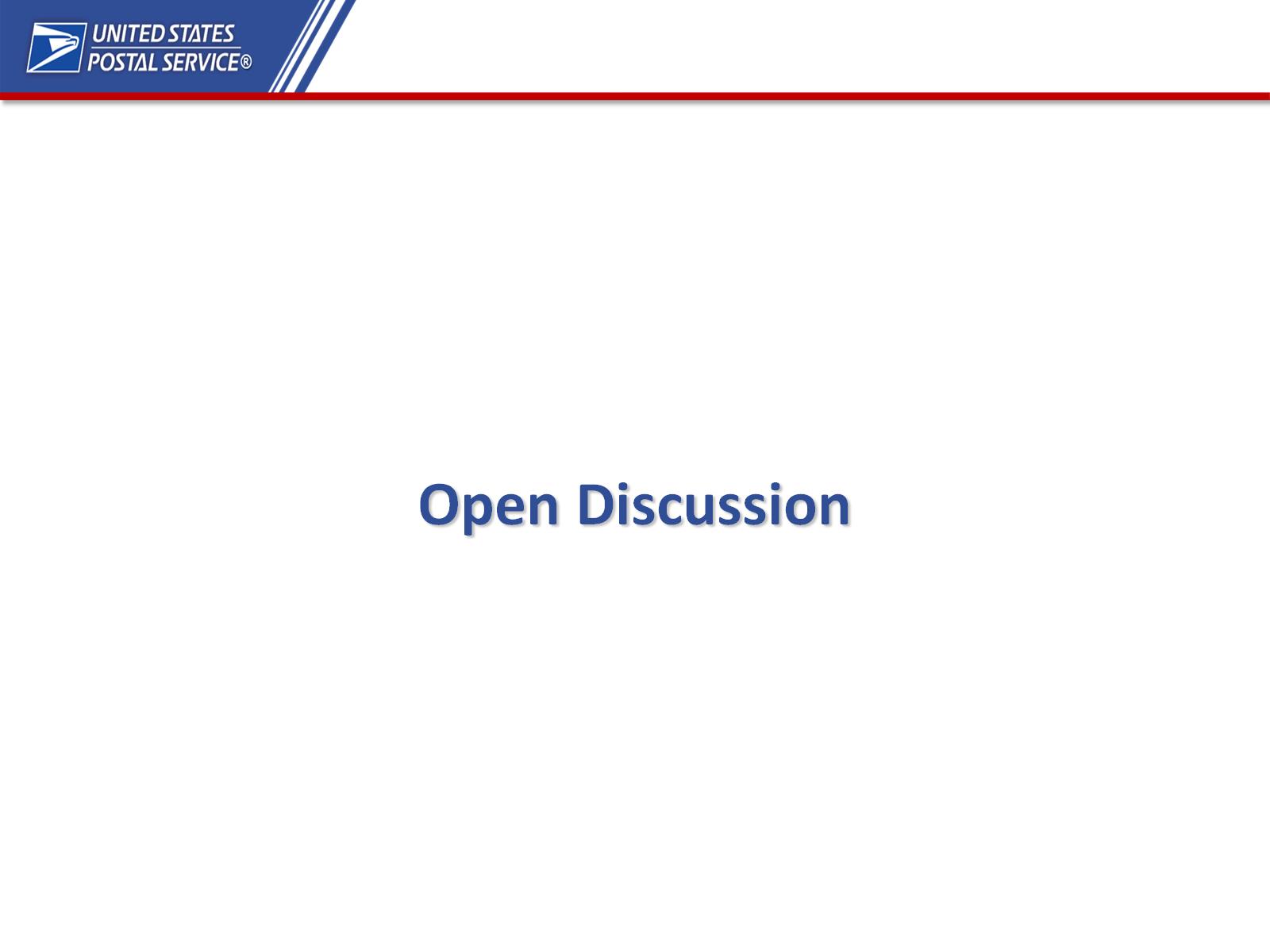 Open Discussion
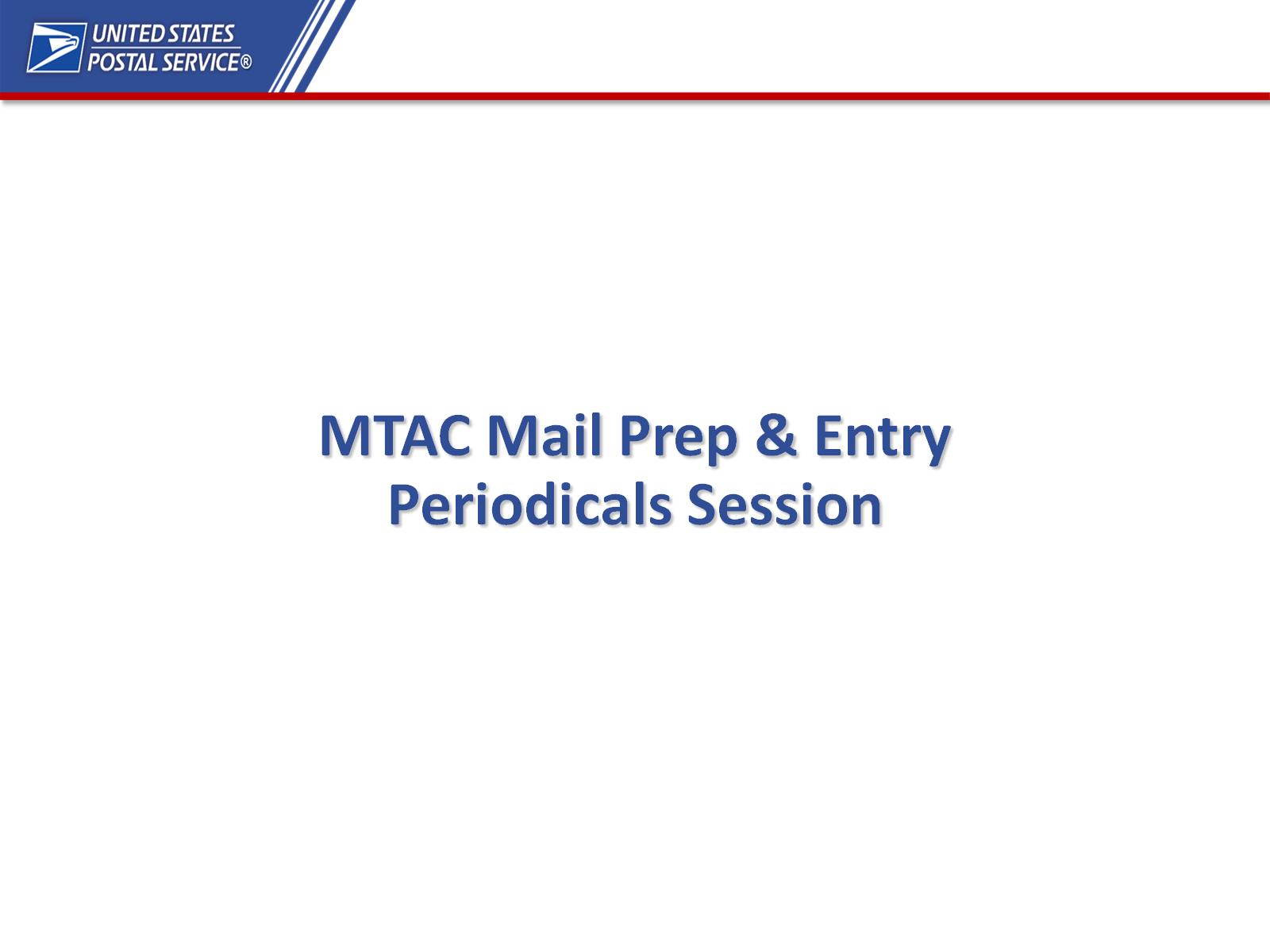 MTAC Mail Prep & Entry Periodicals Session
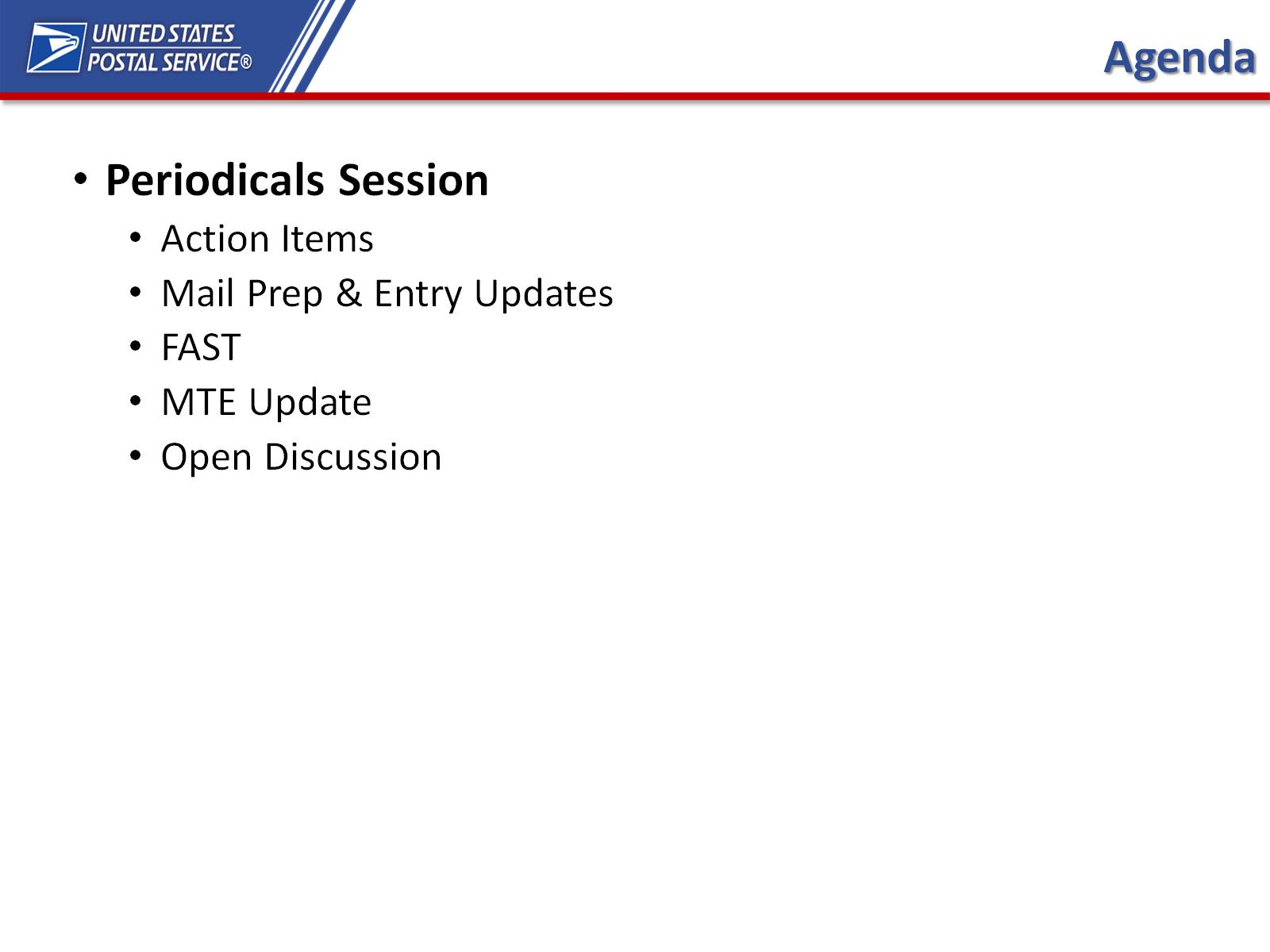 Agenda
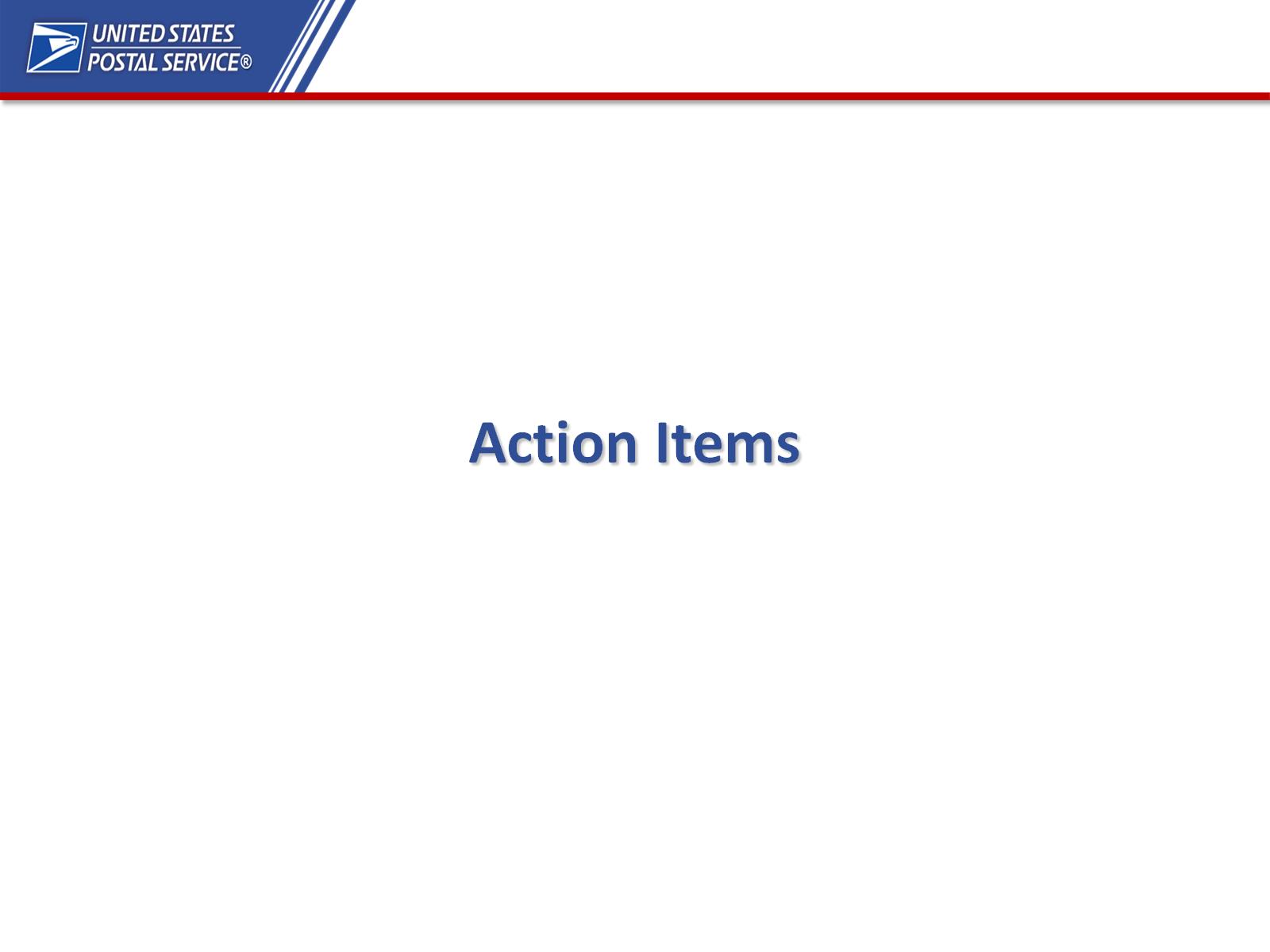 Action Items
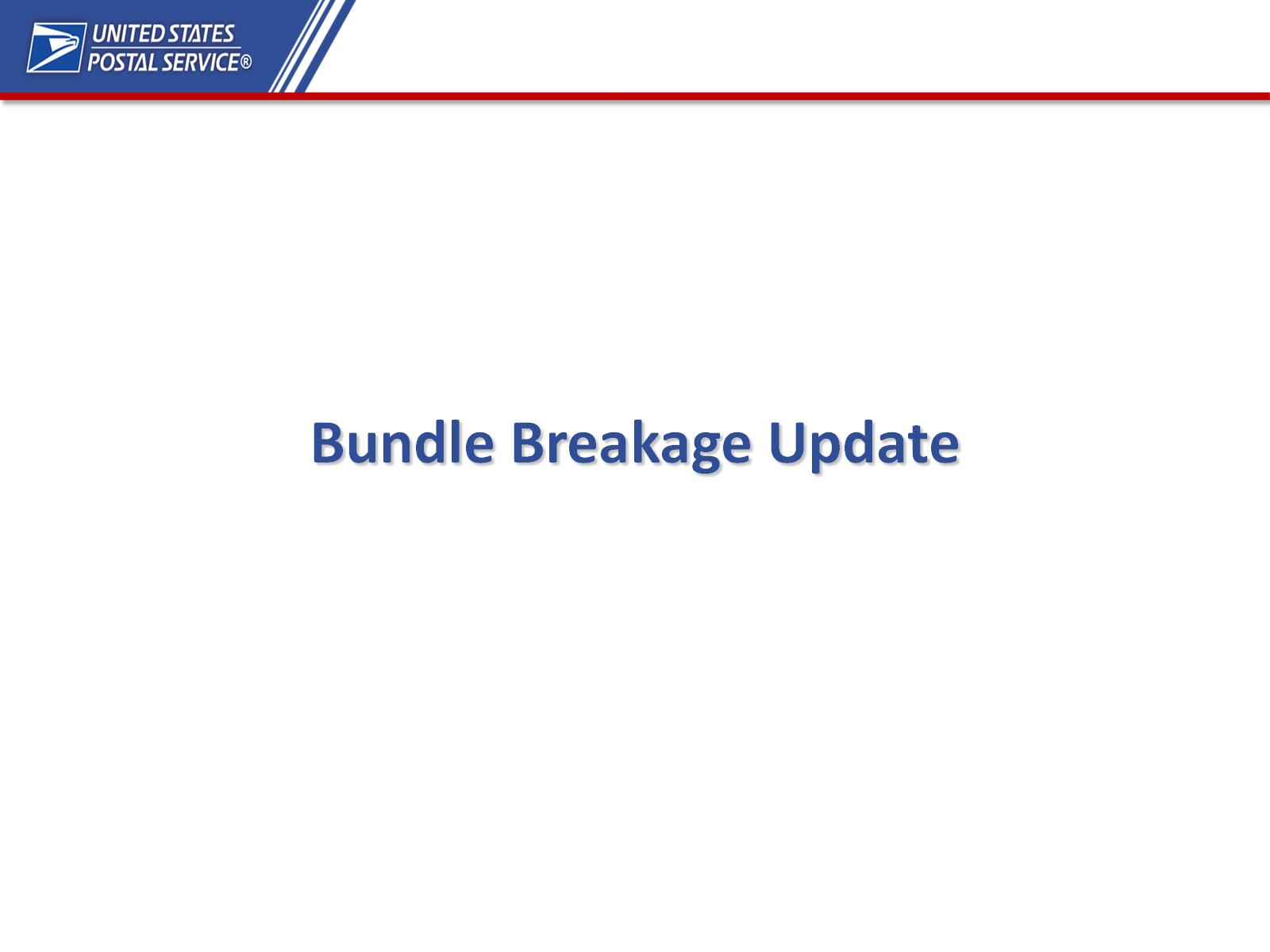 Bundle Breakage Update
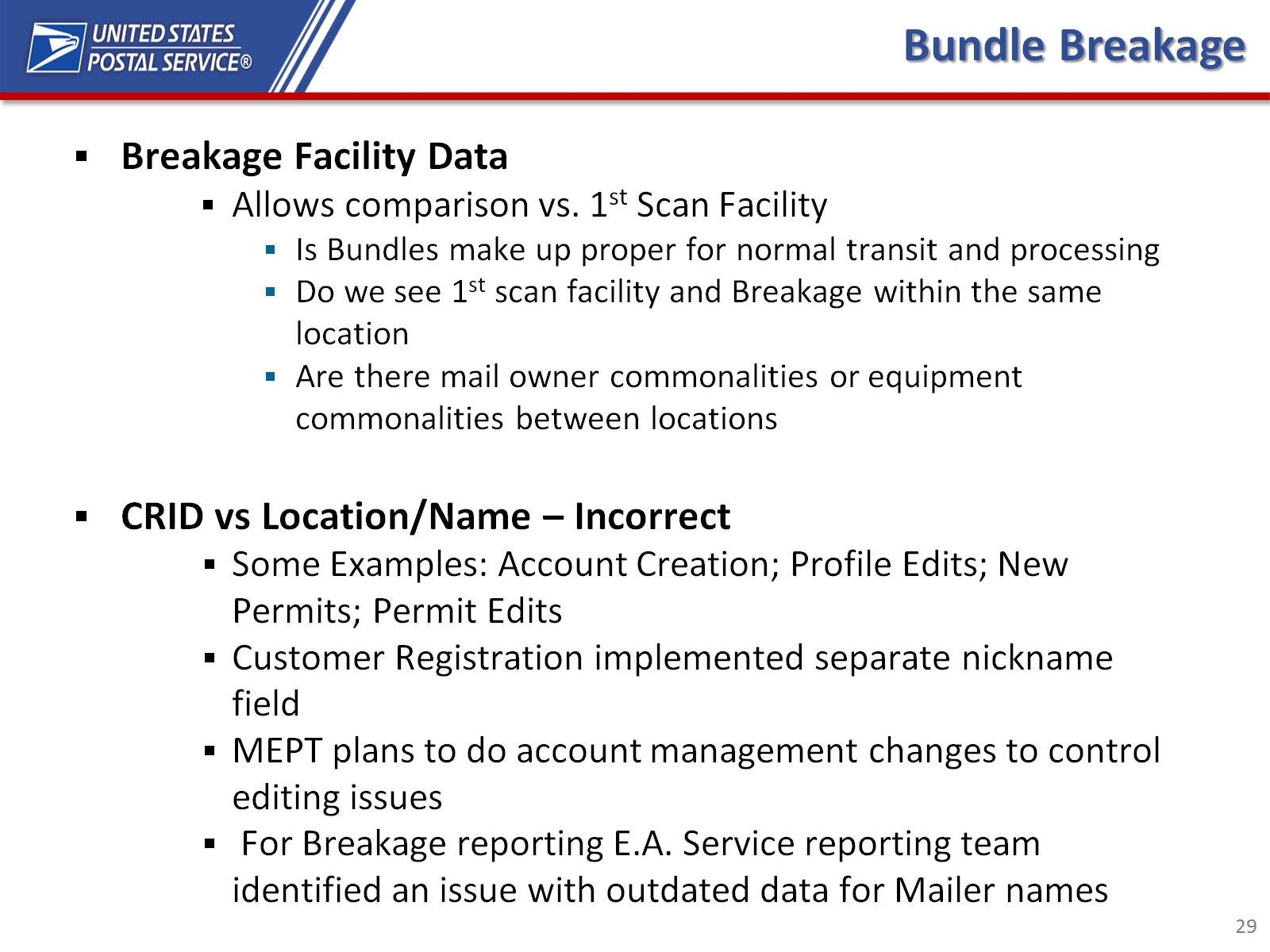 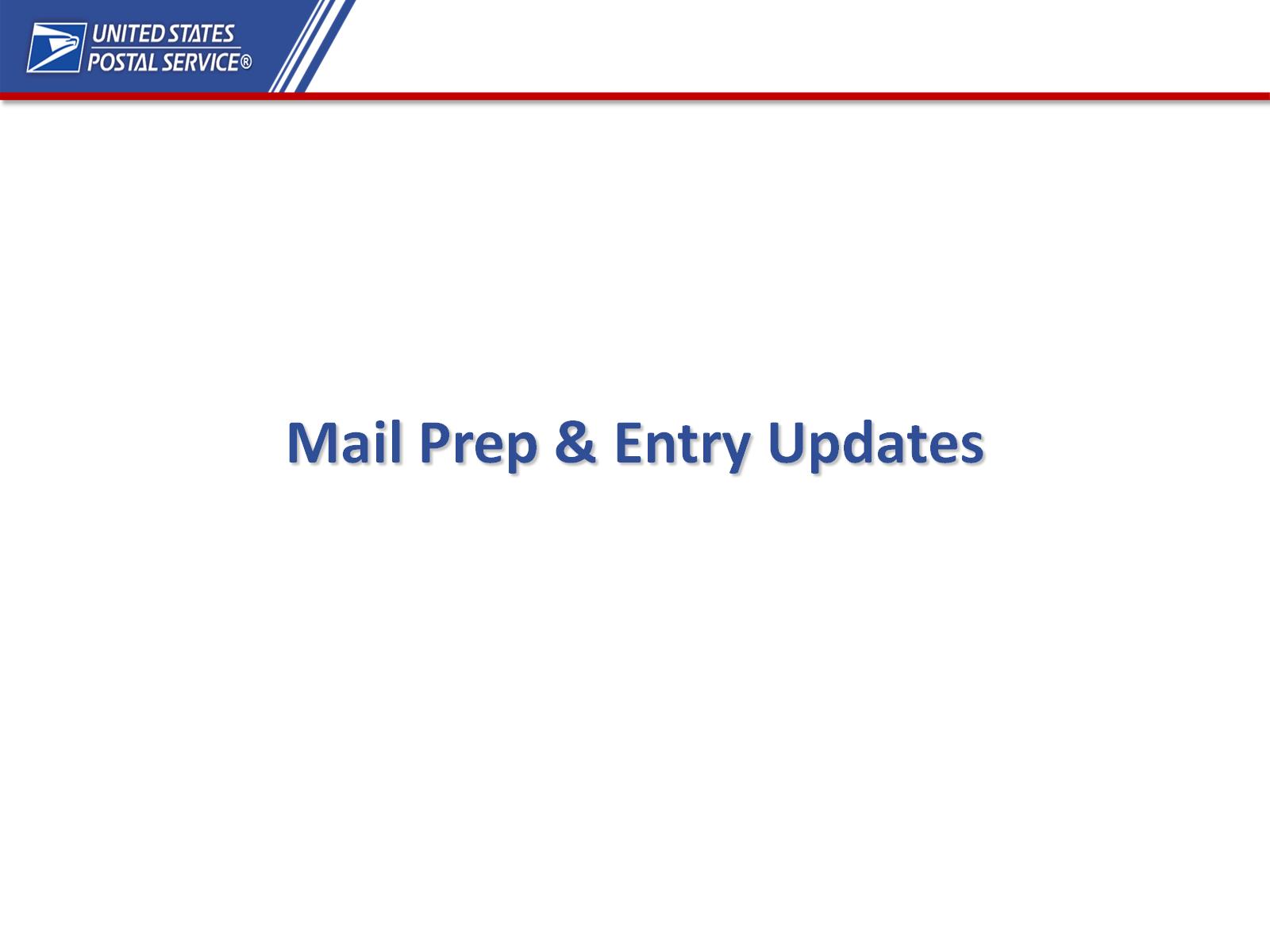 Mail Prep & Entry Updates
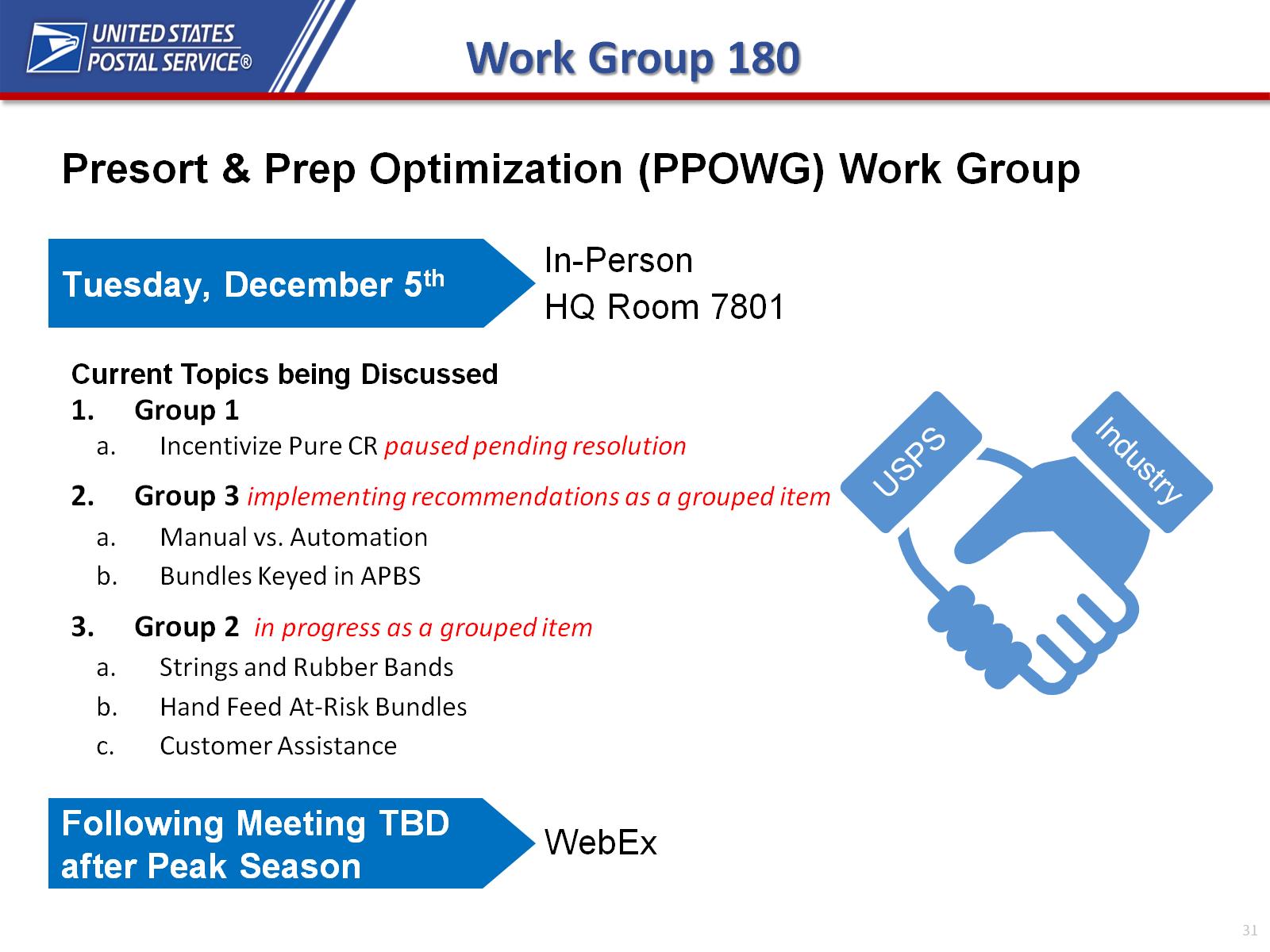 Work Group 180
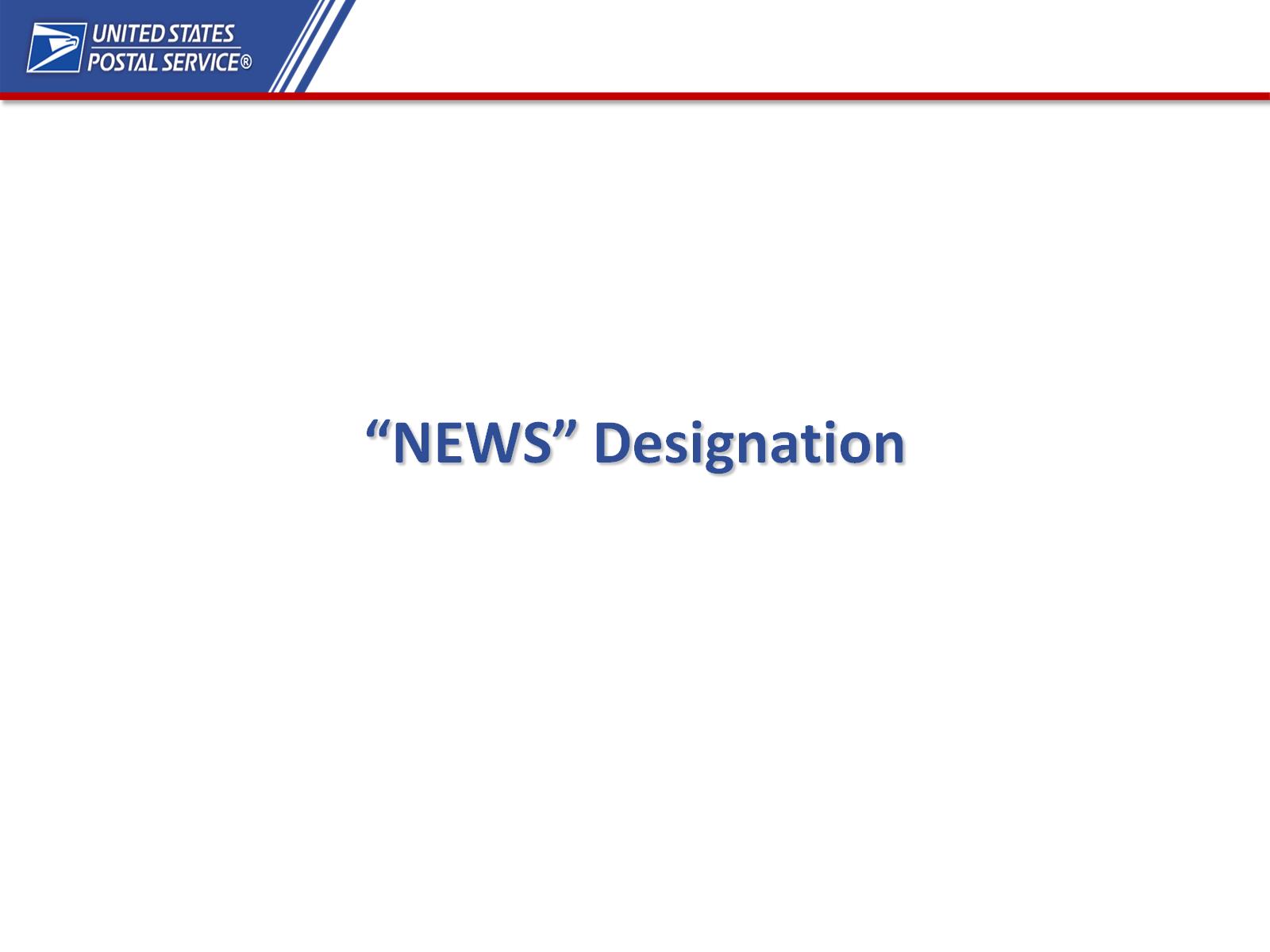 “NEWS” Designation
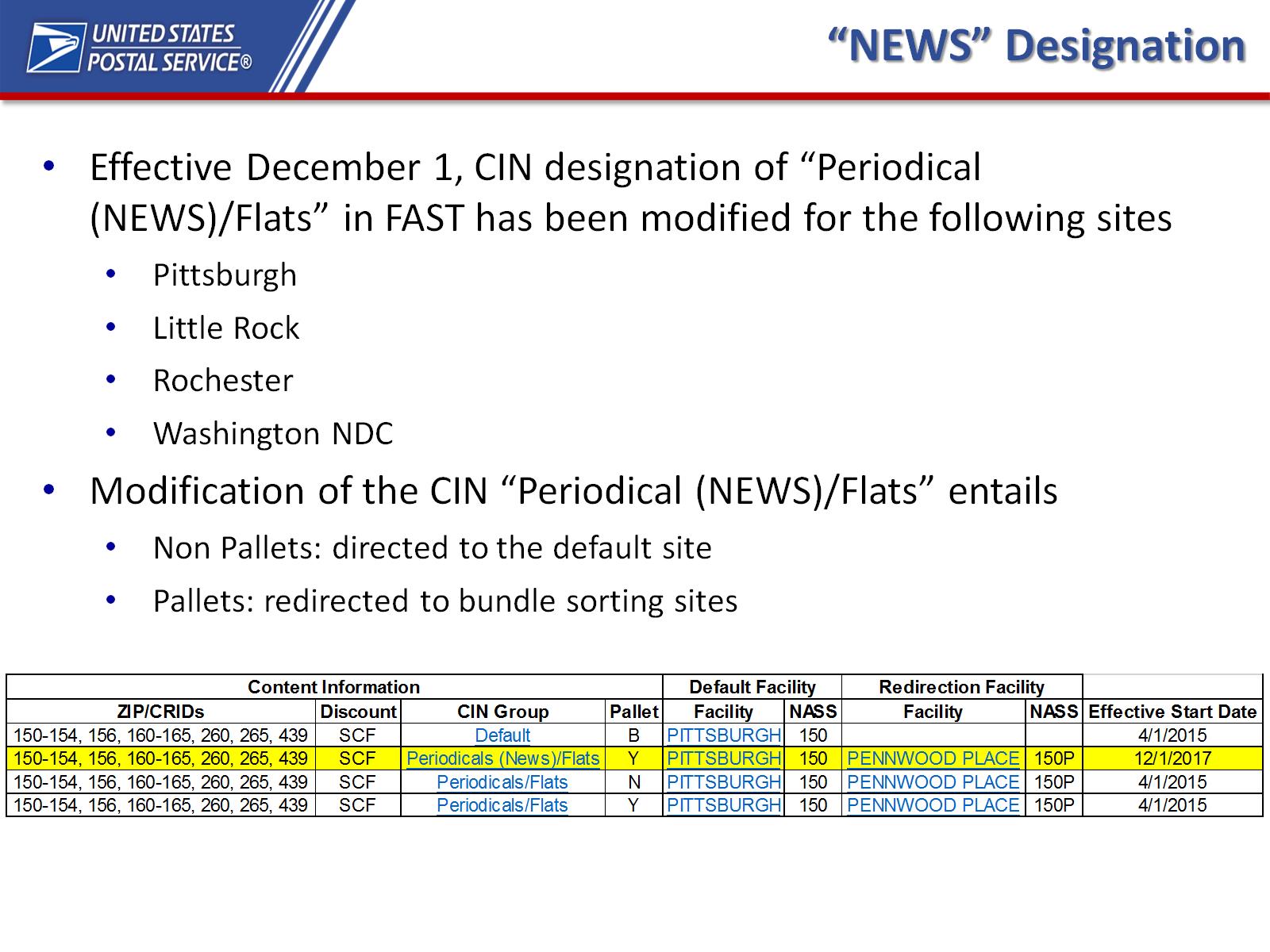 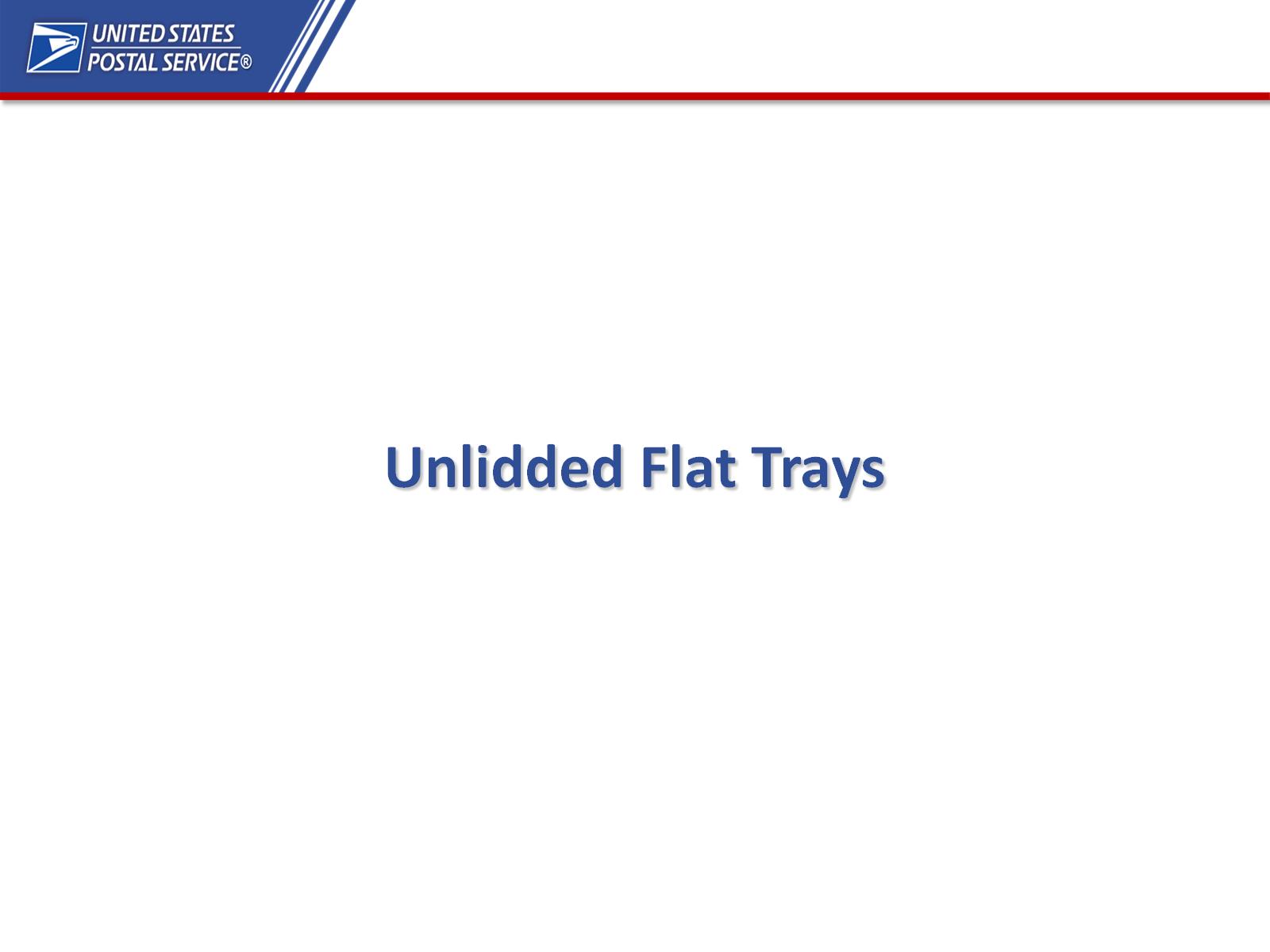 Unlidded Flat Trays
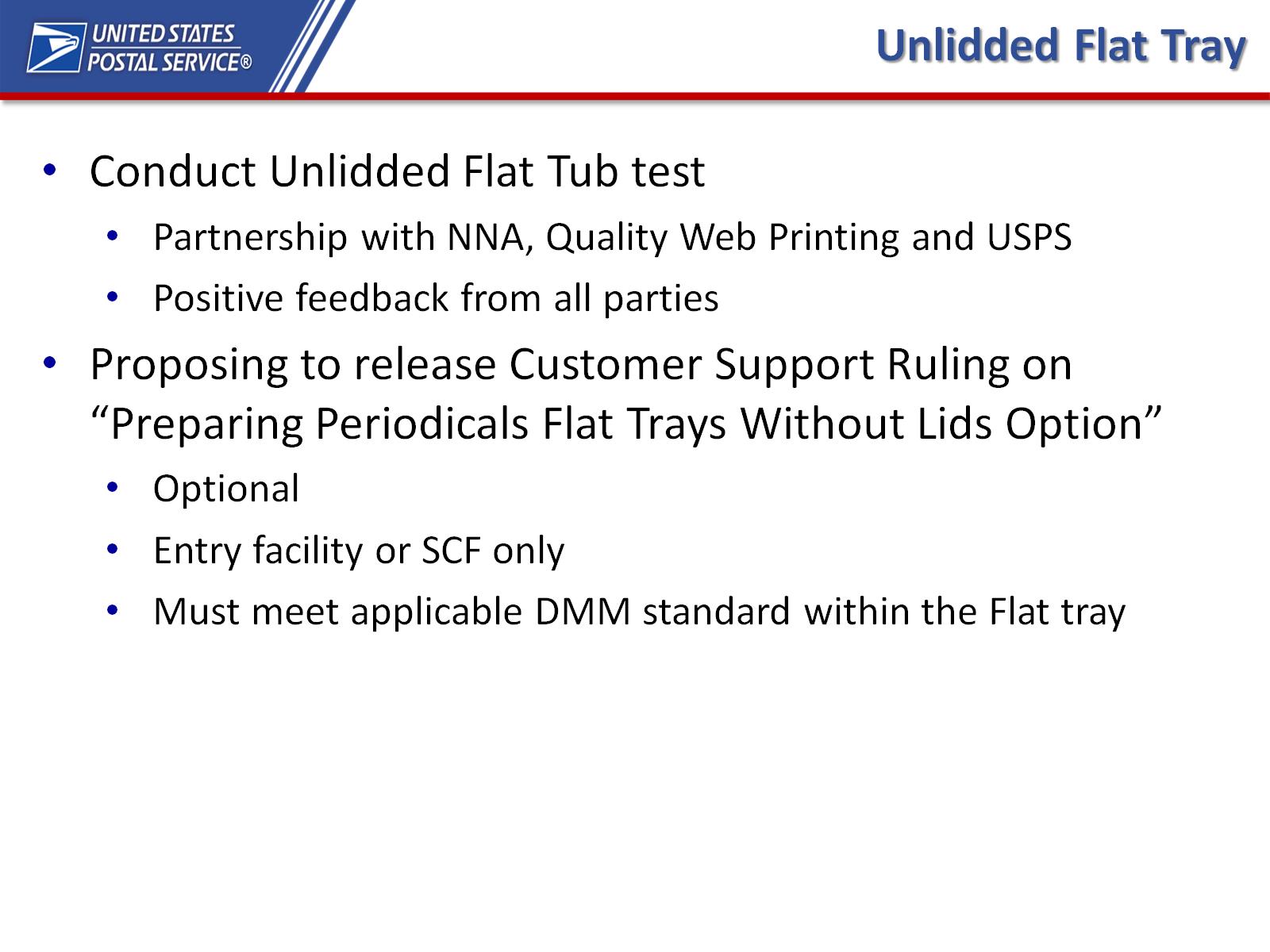 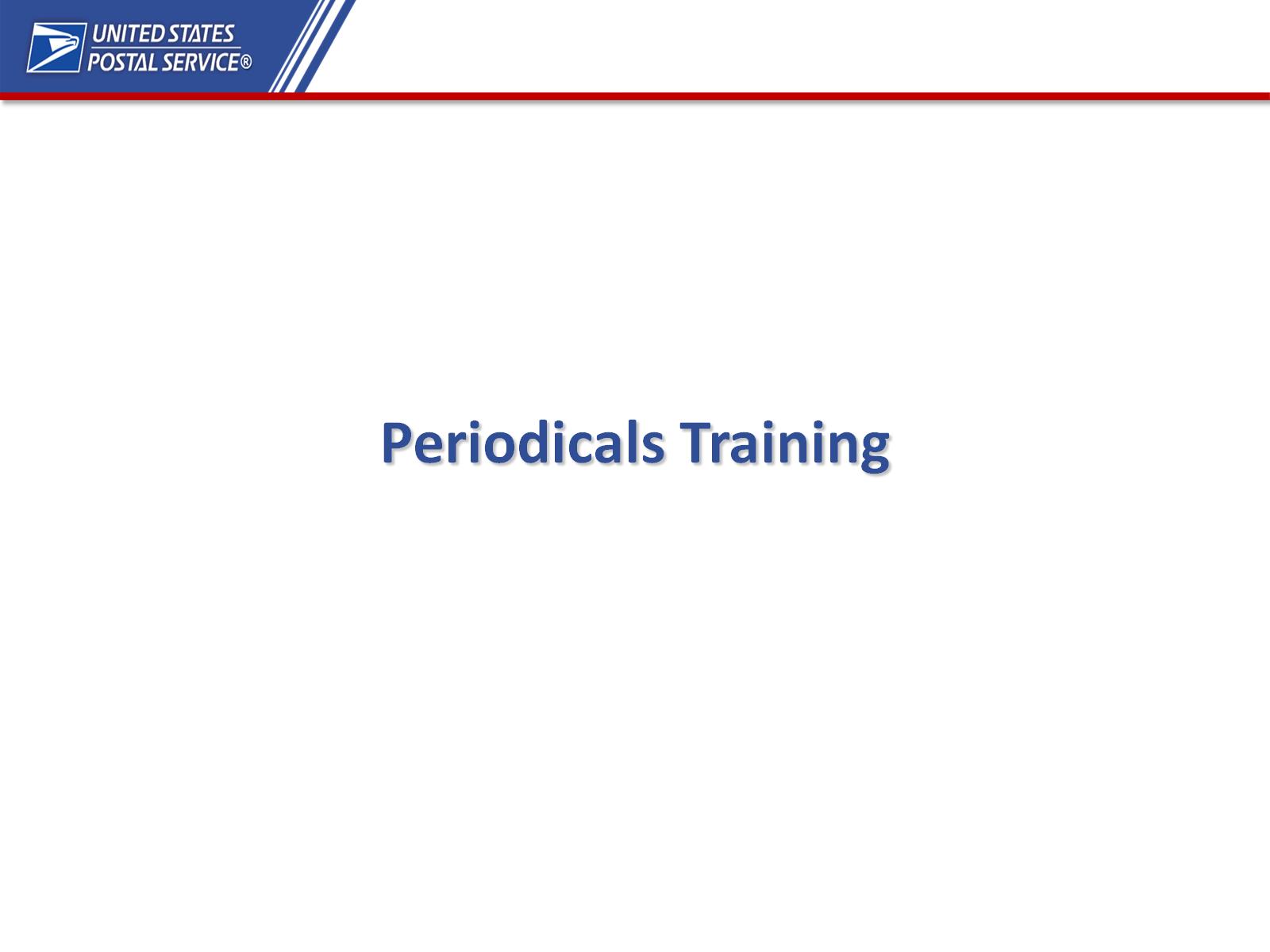 Periodicals Training
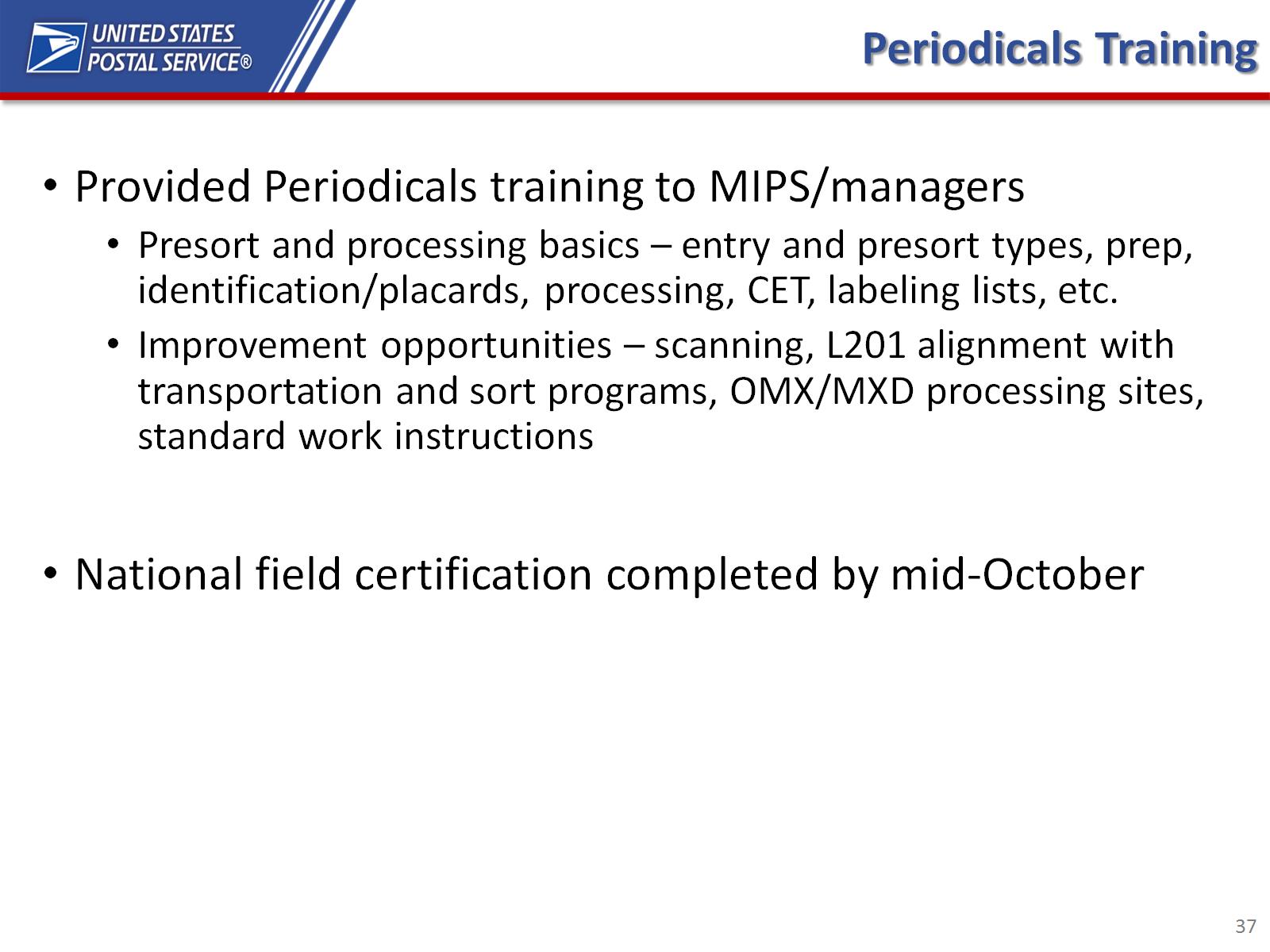 Periodicals Training
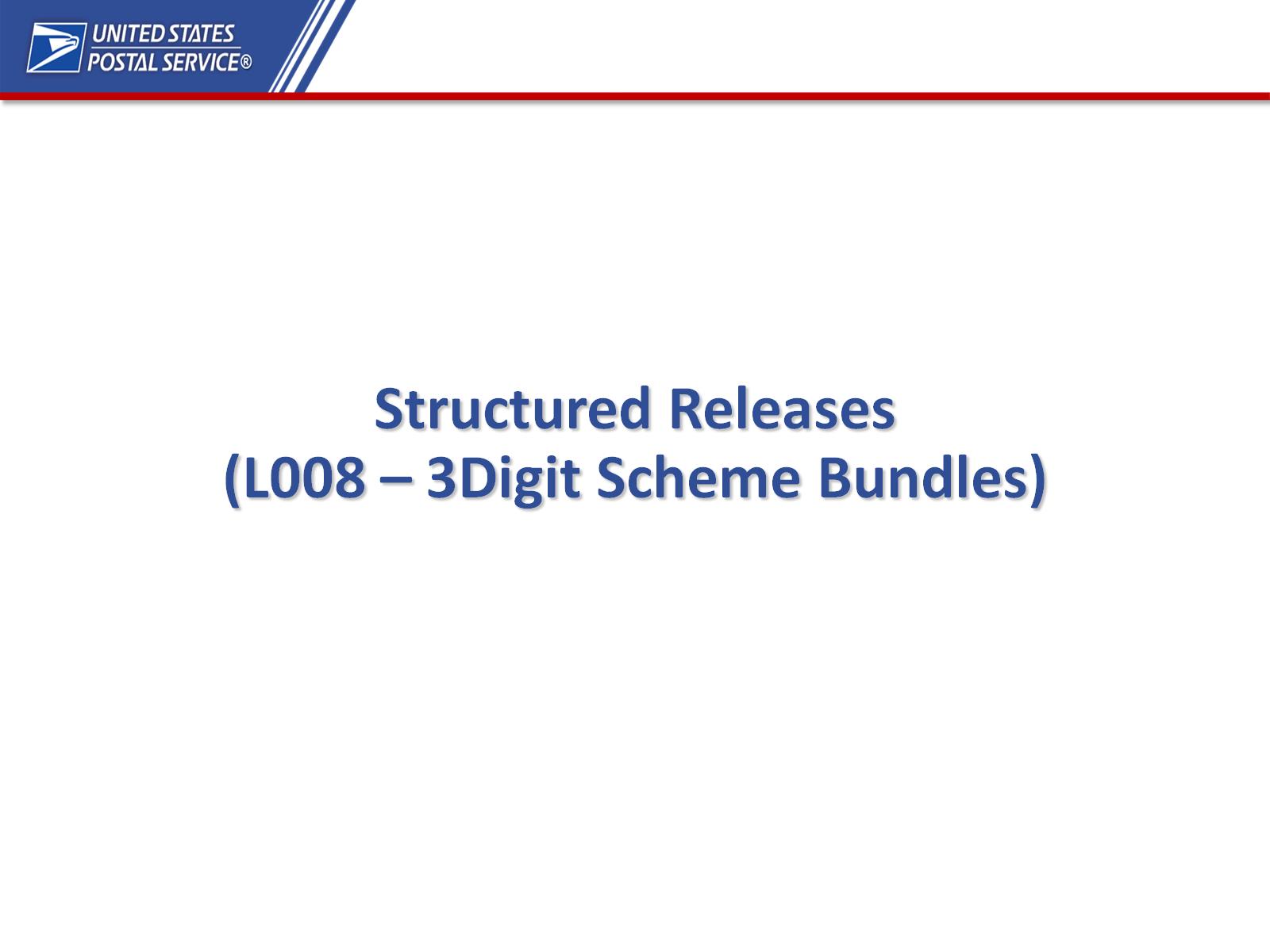 Structured Releases(L008 – 3Digit Scheme Bundles)
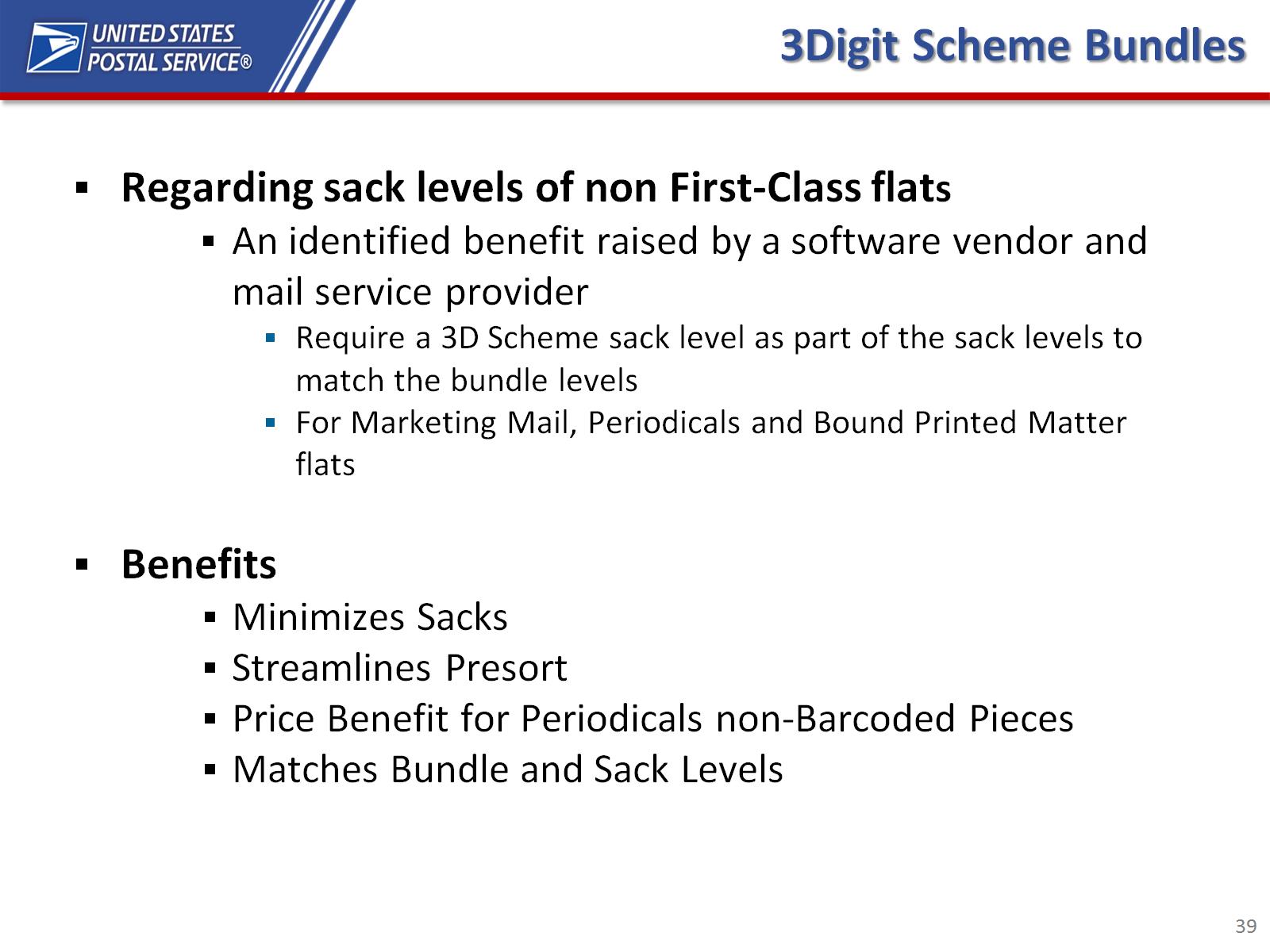 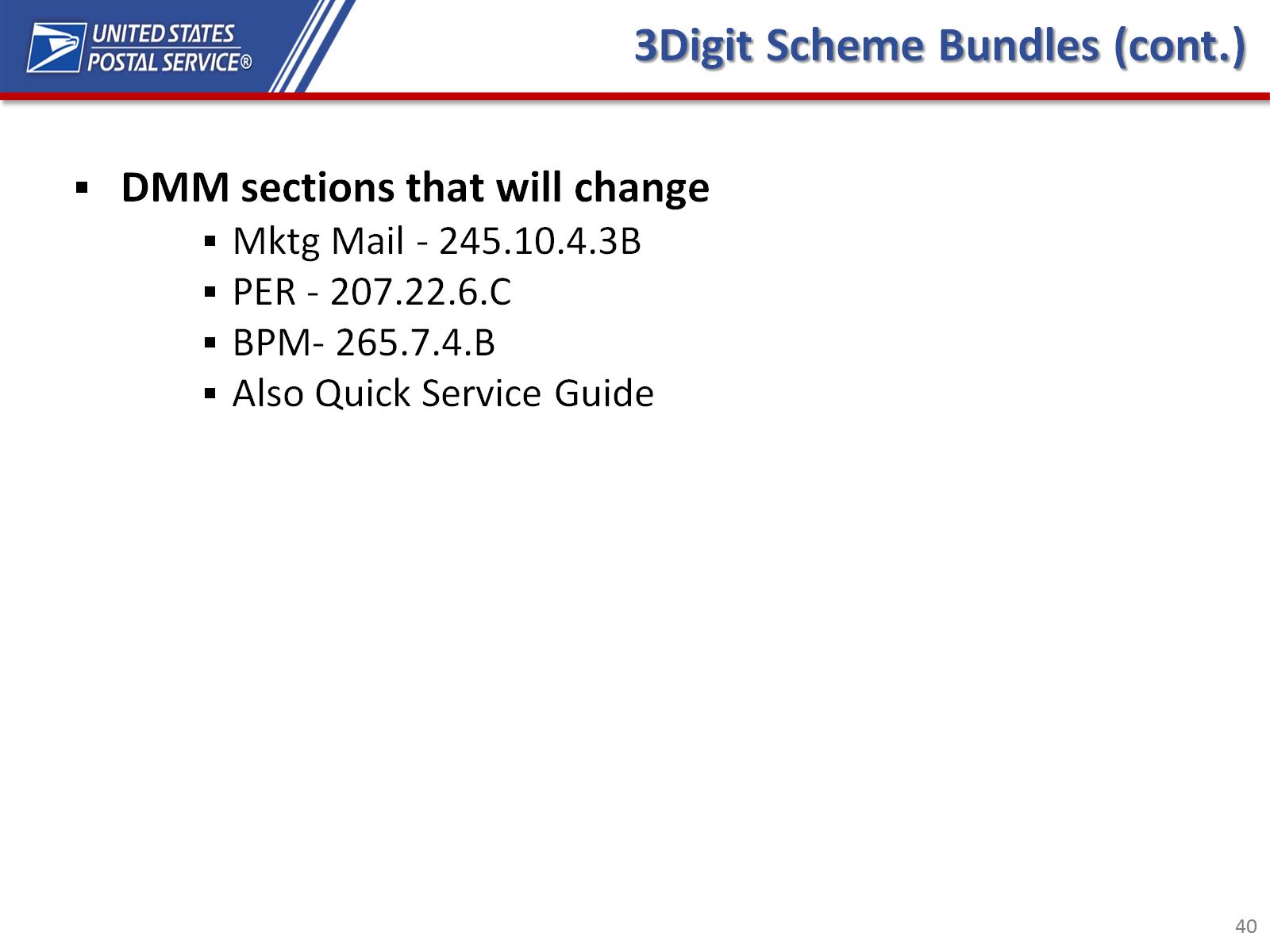 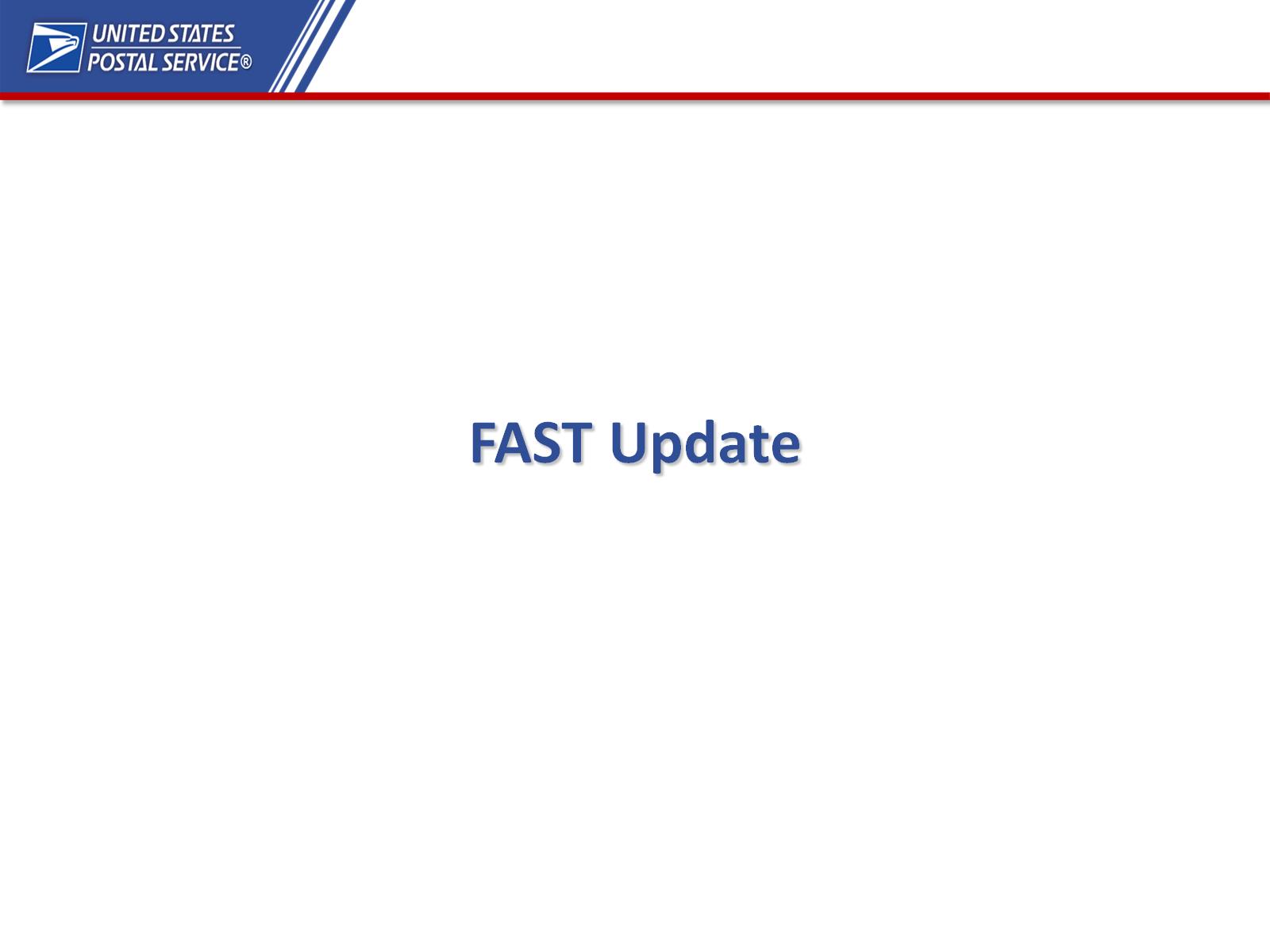 FAST Update
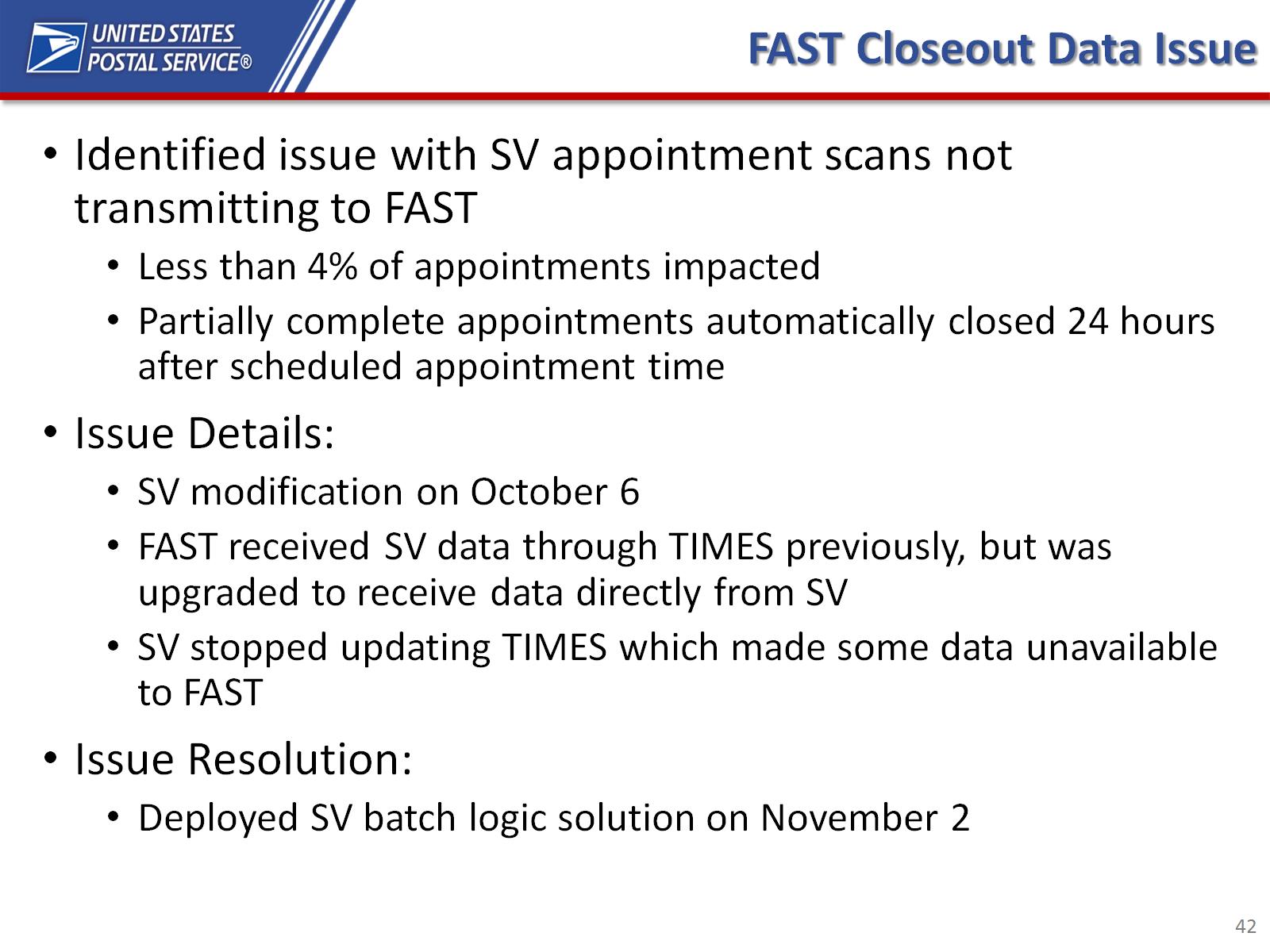 FAST Closeout Data Issue
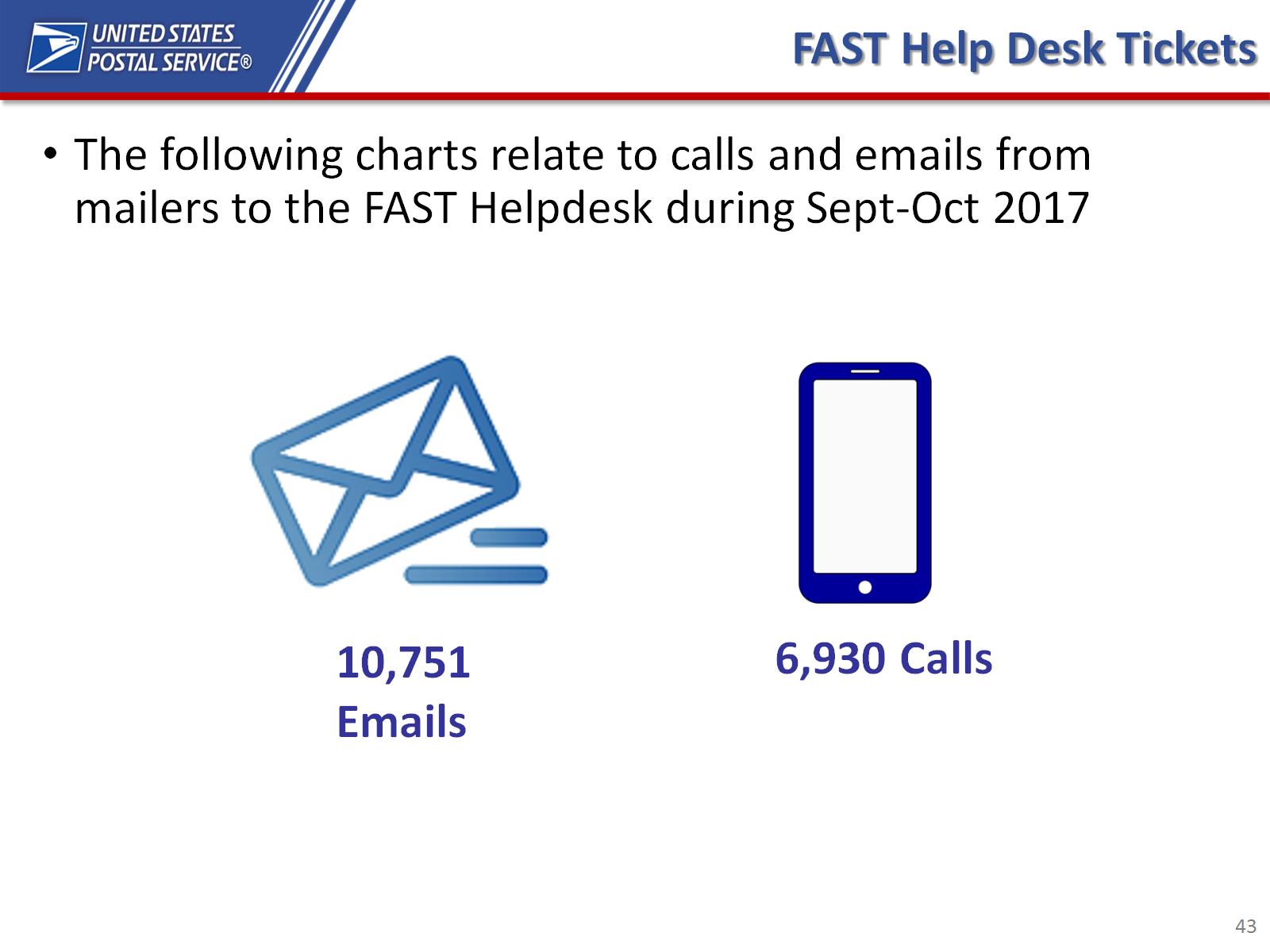 FAST Help Desk Tickets
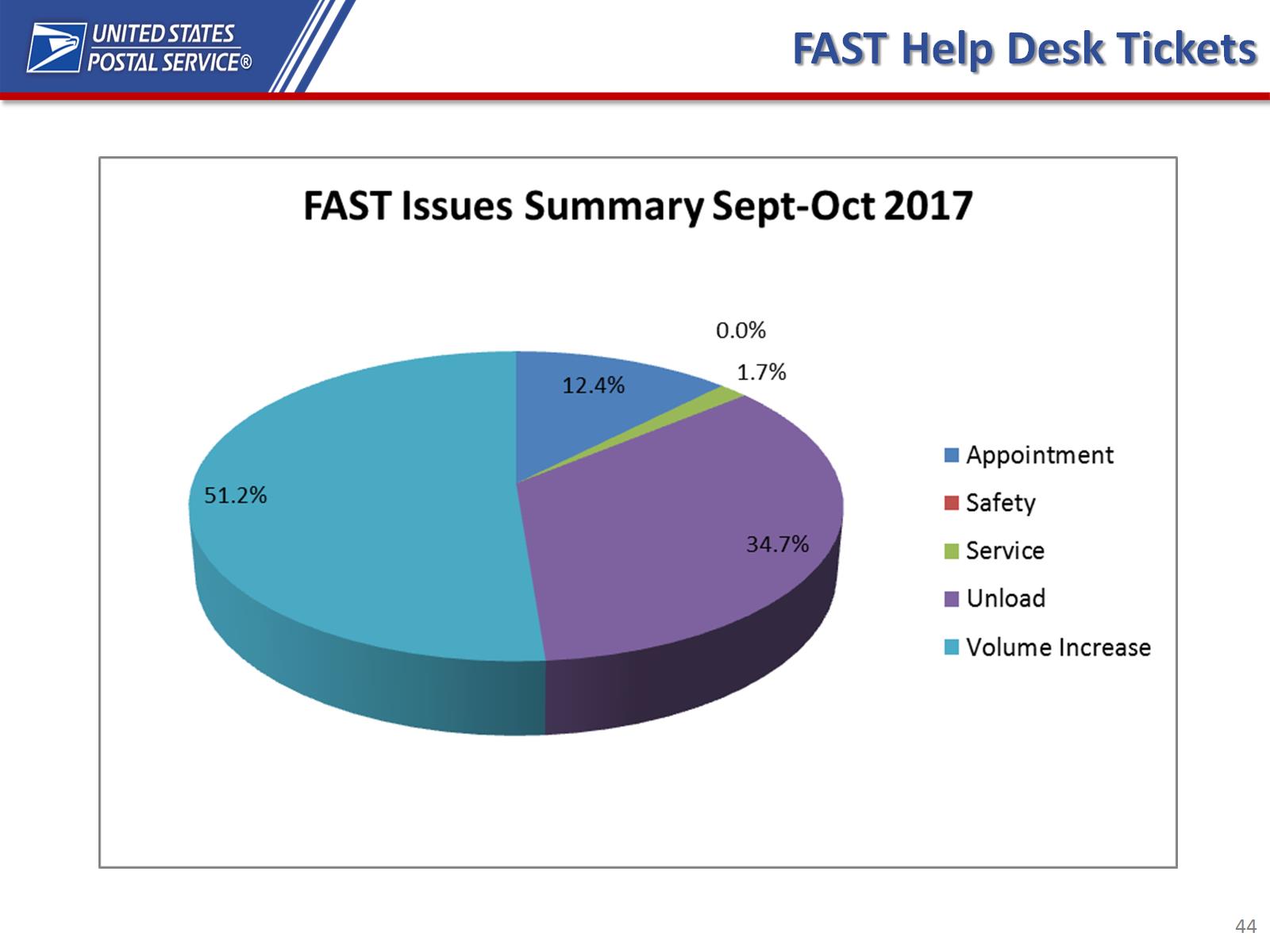 FAST Help Desk Tickets
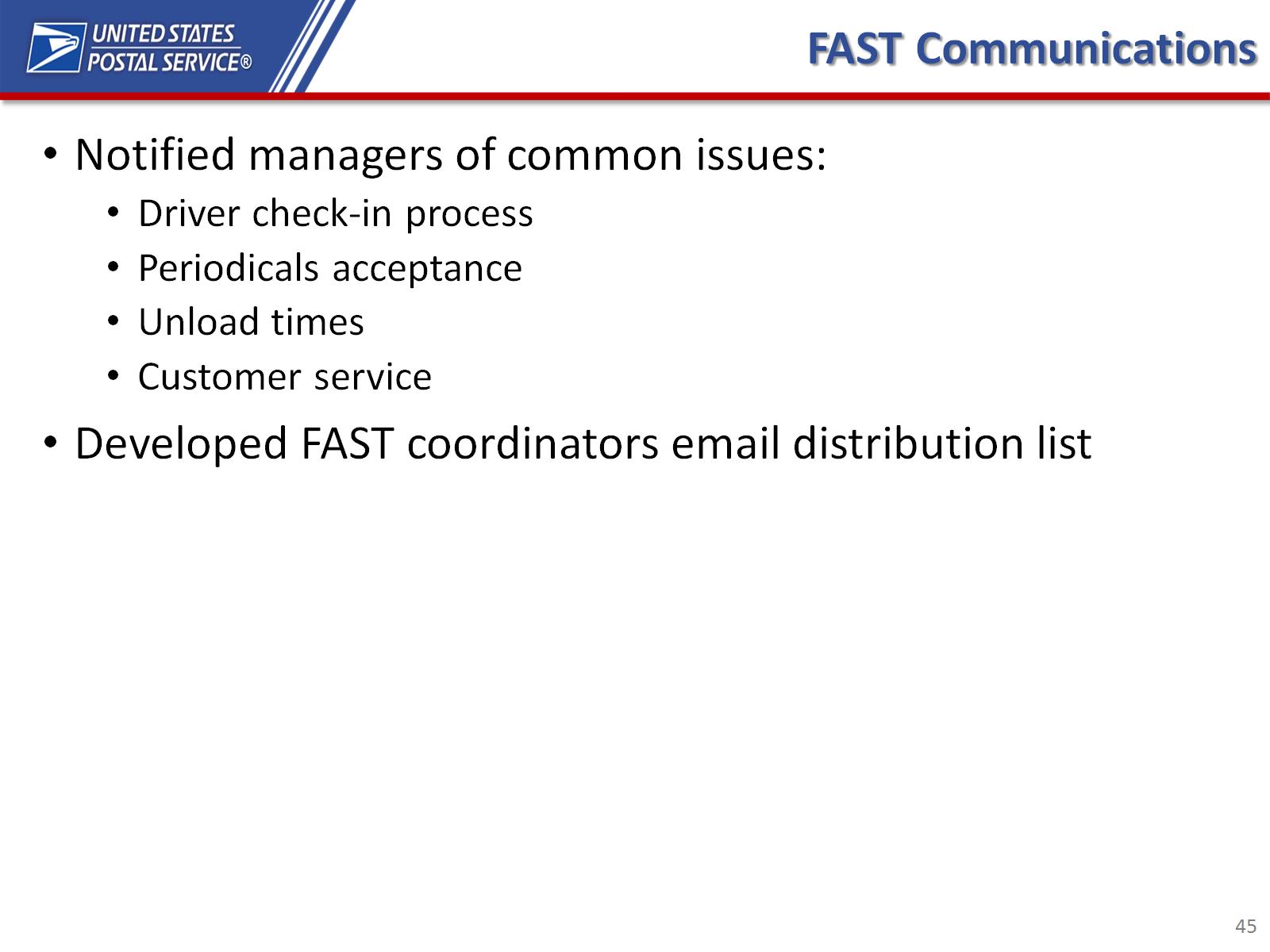 FAST Communications
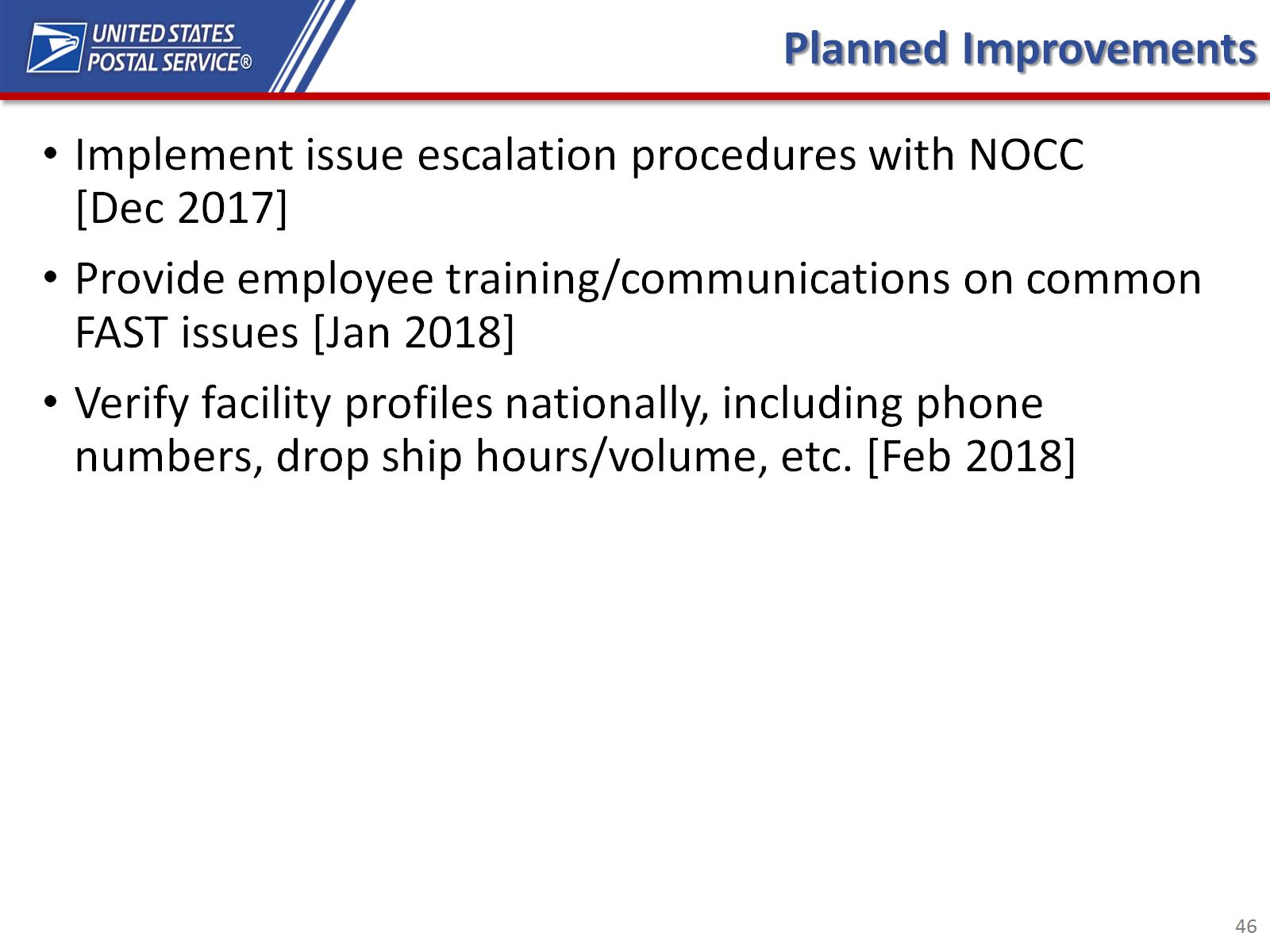 Planned Improvements
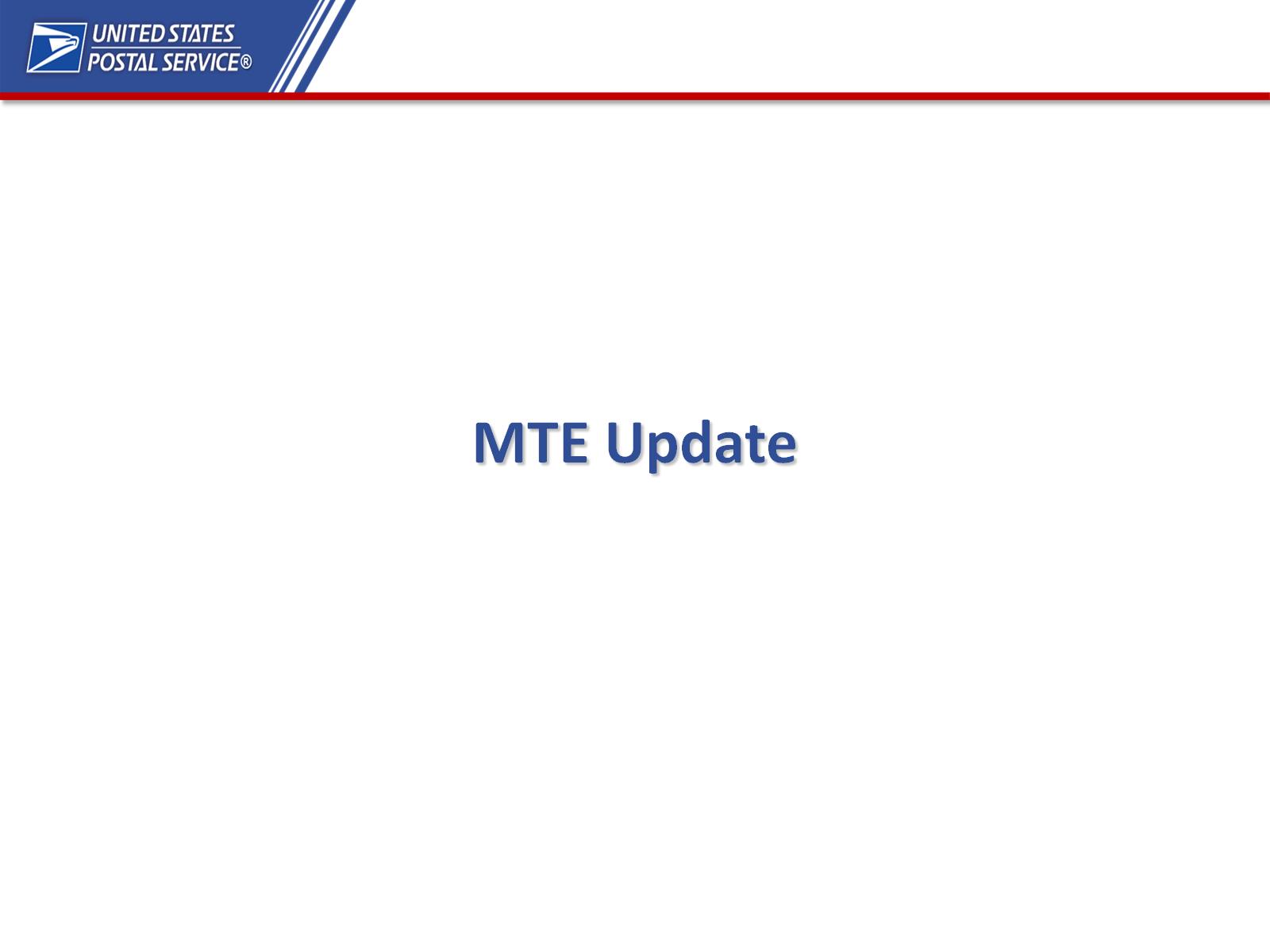 MTE Update
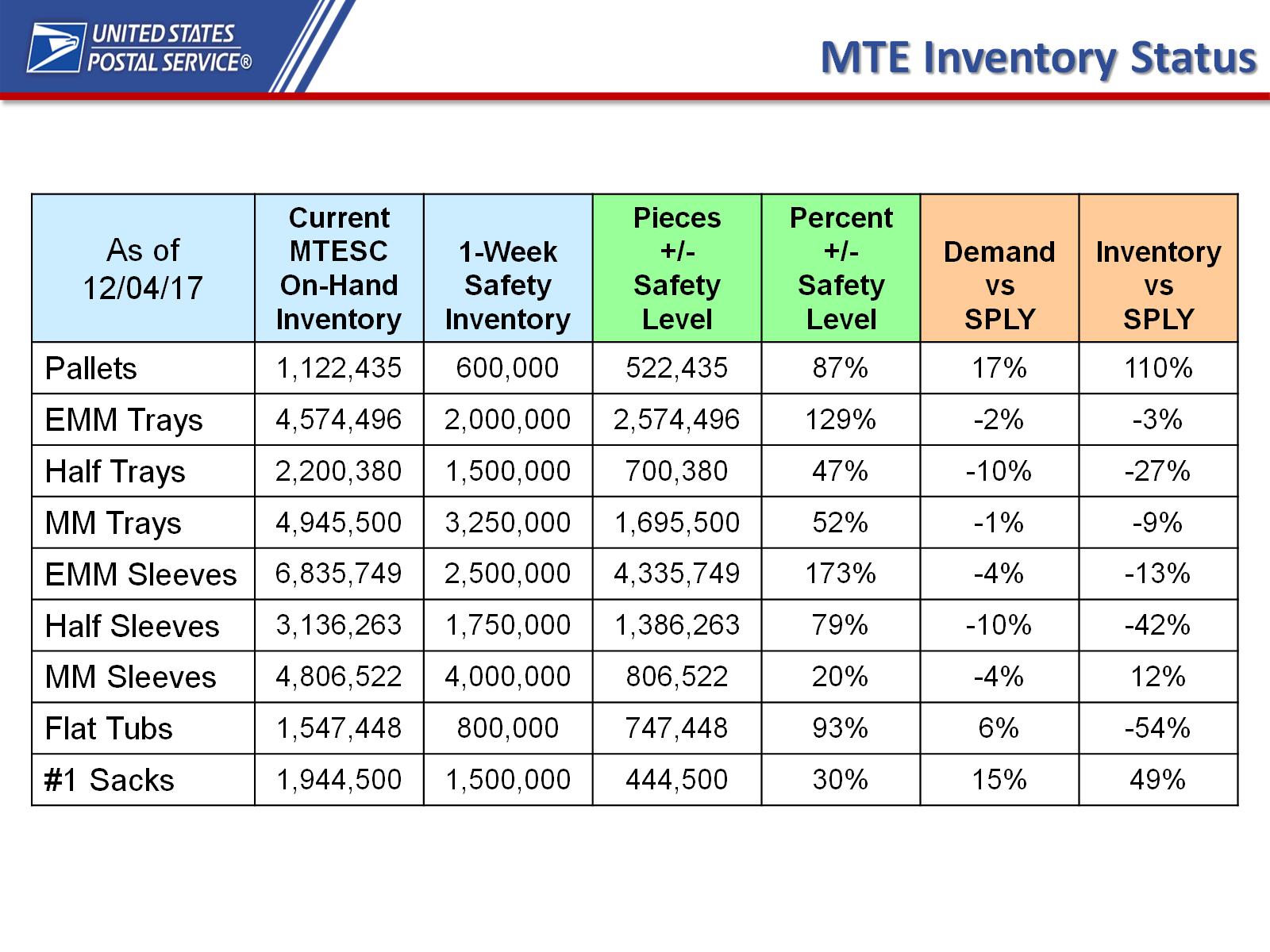 MTE Inventory Status
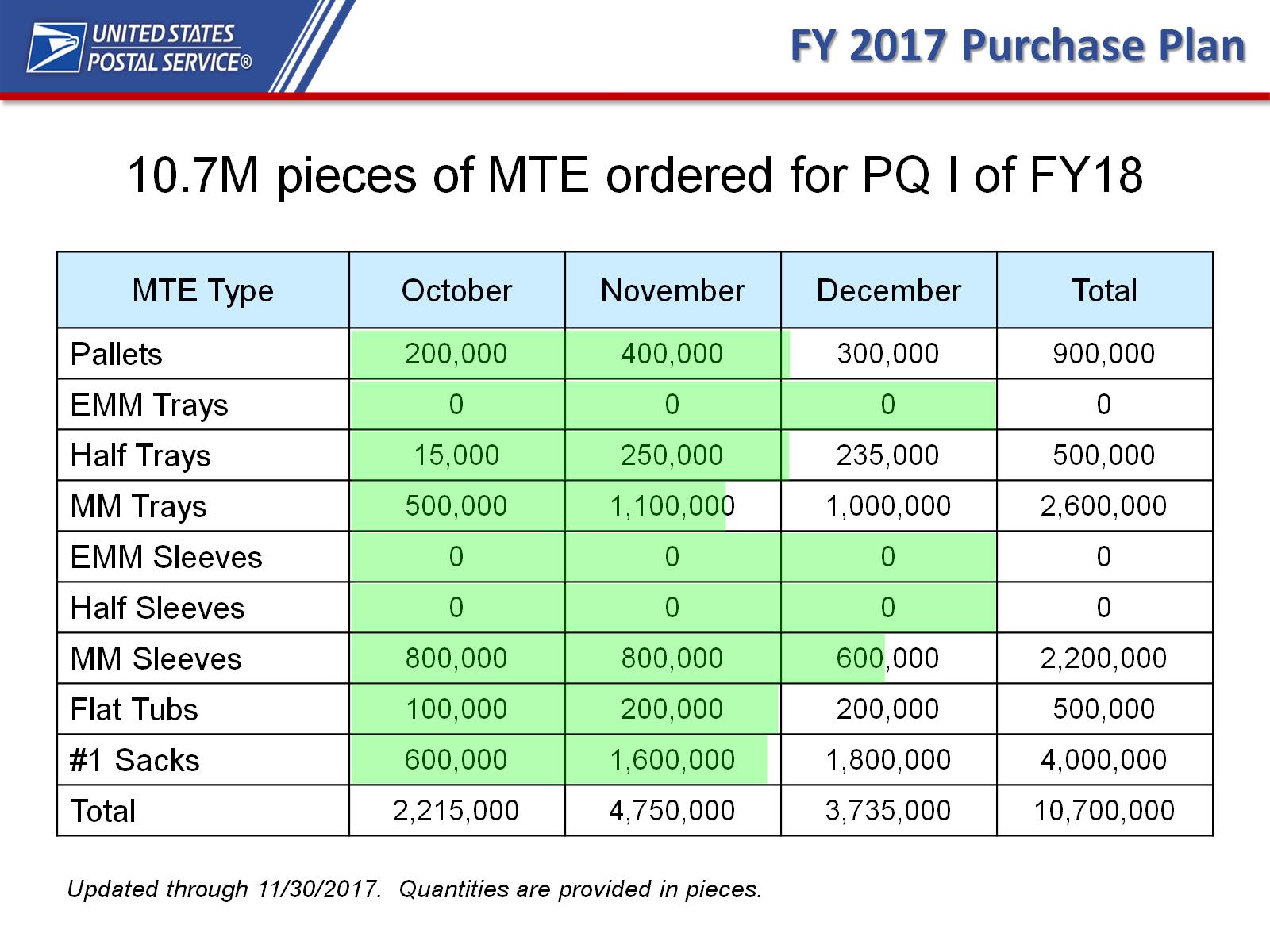 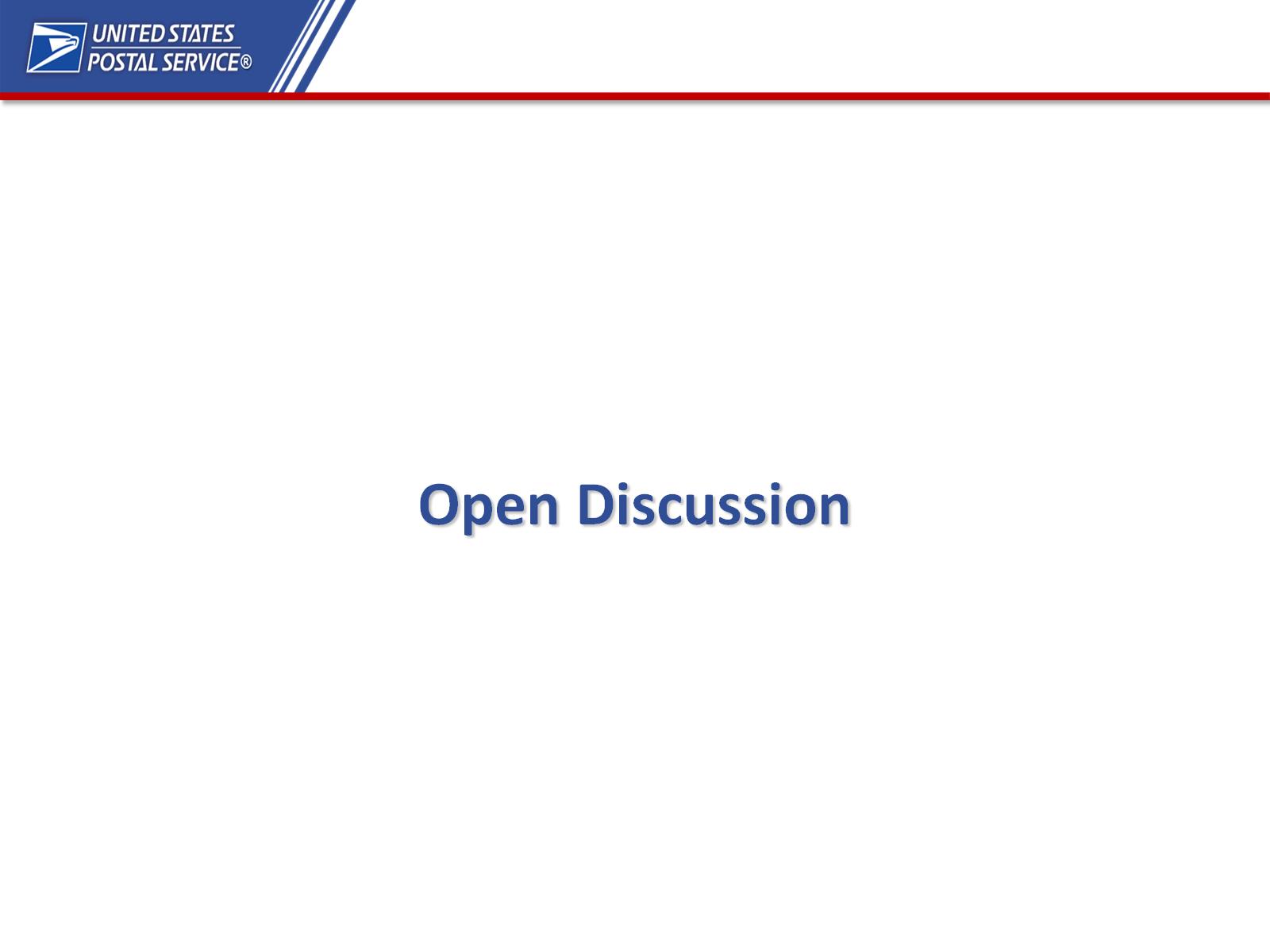 Open Discussion
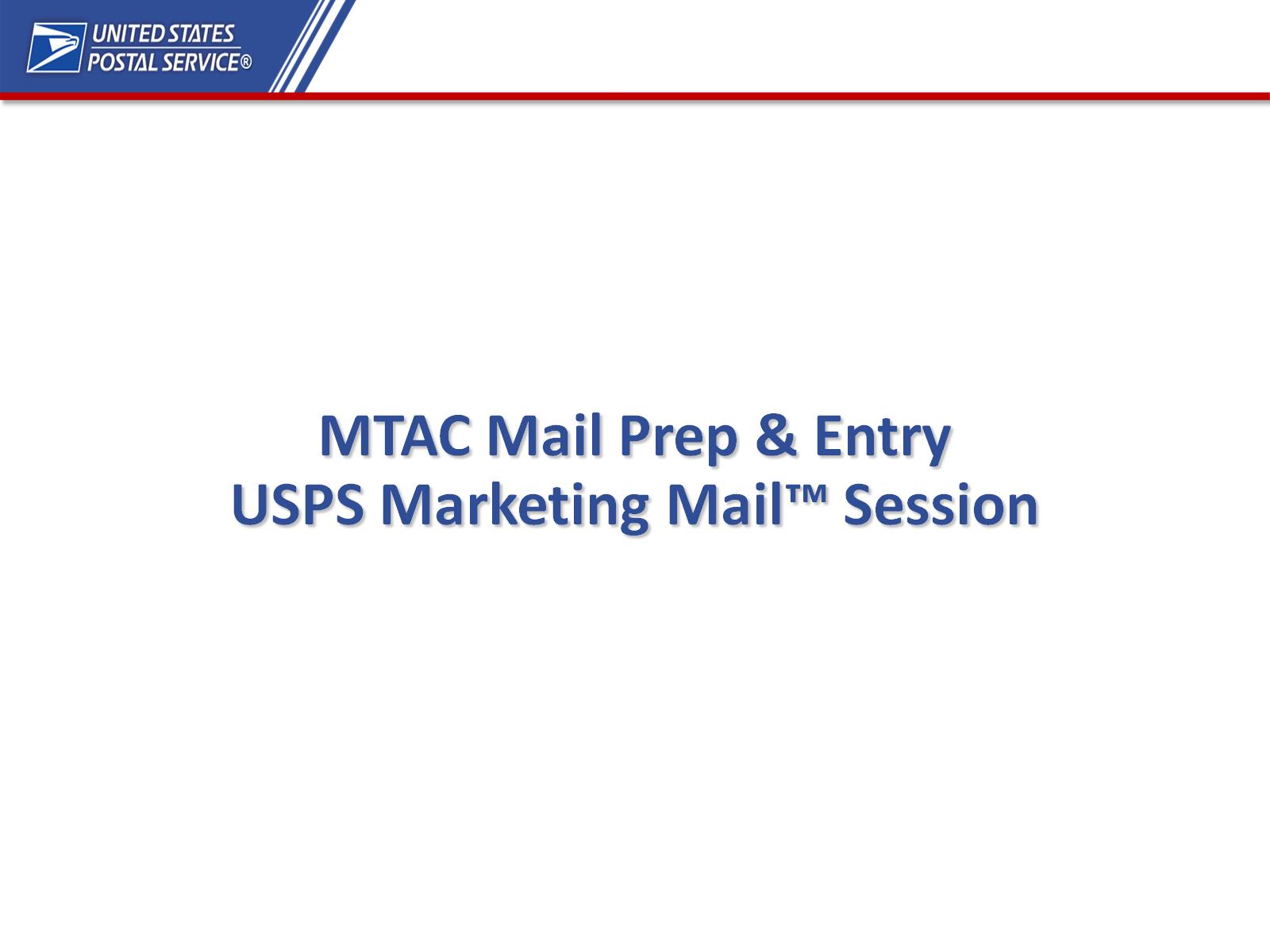 MTAC Mail Prep & Entry USPS Marketing Mail™ Session
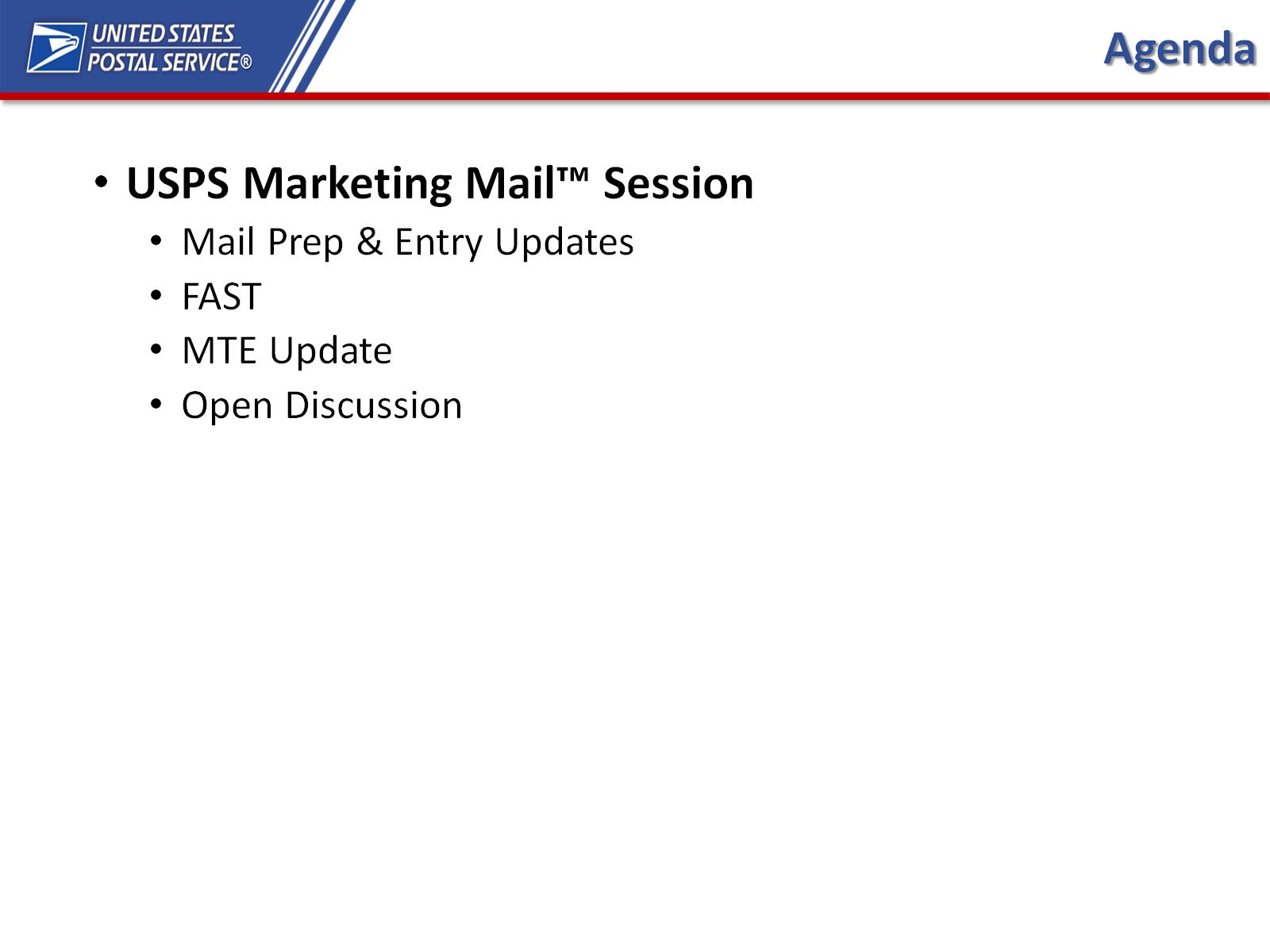 Agenda
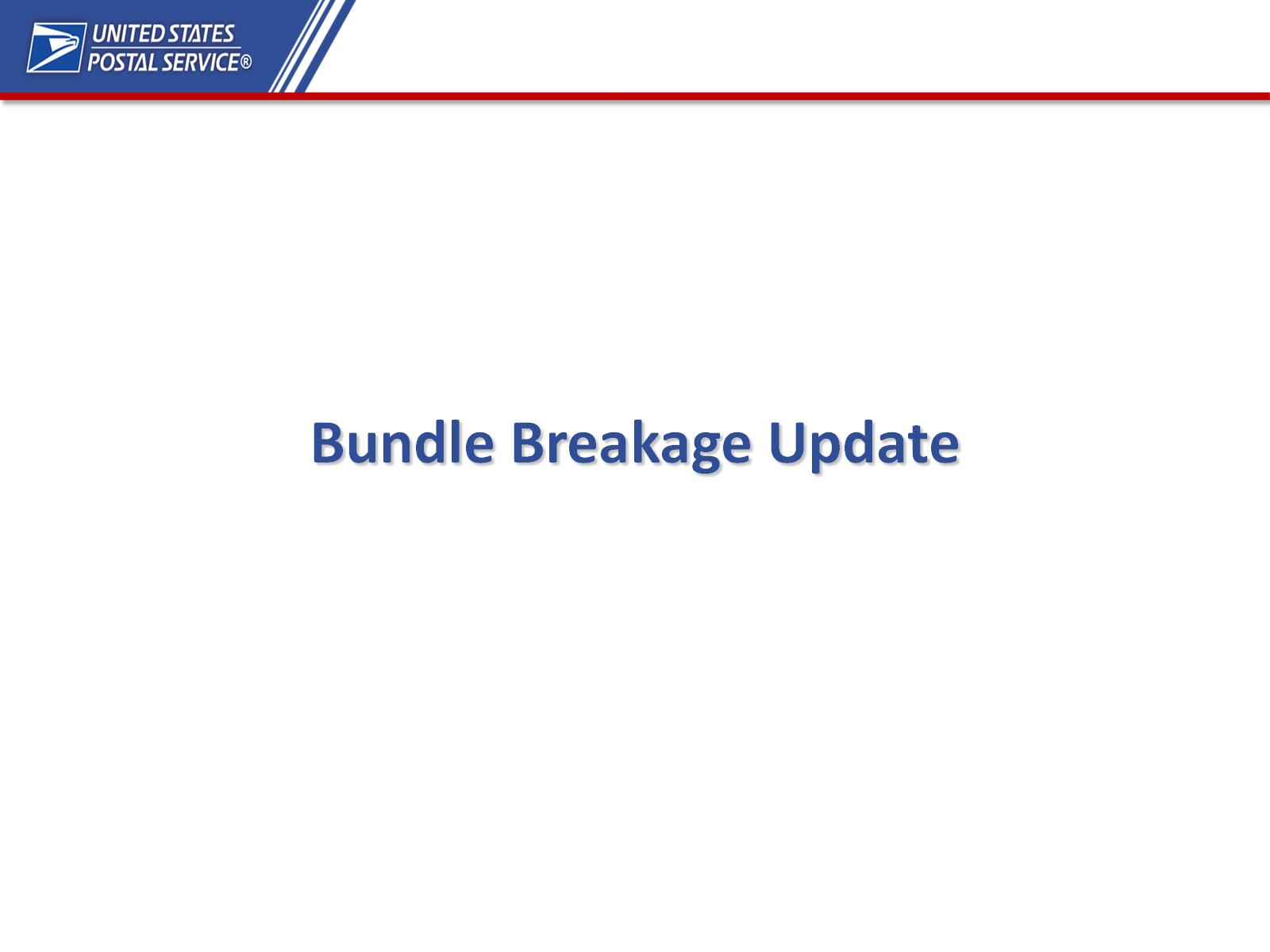 Bundle Breakage Update
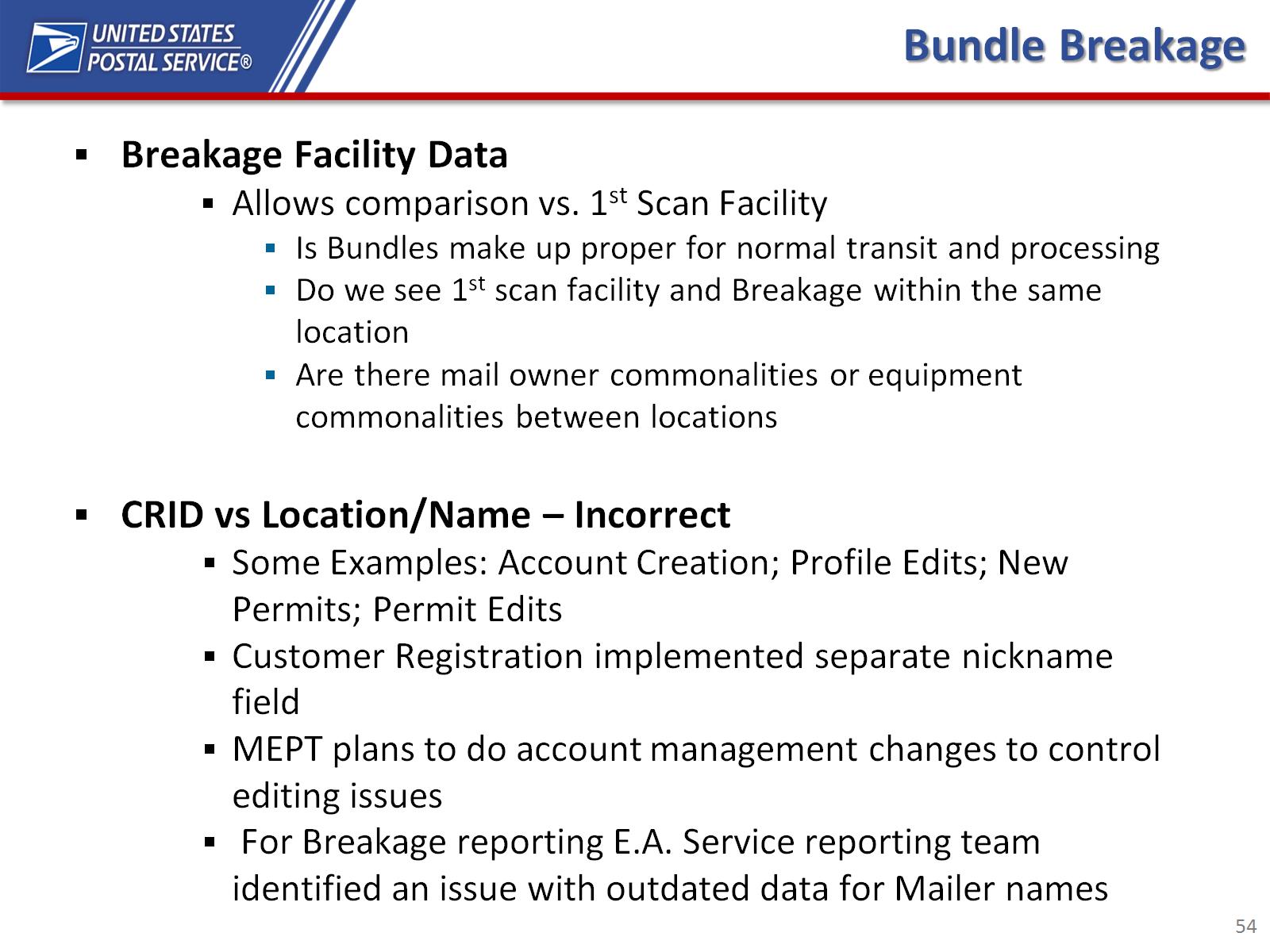 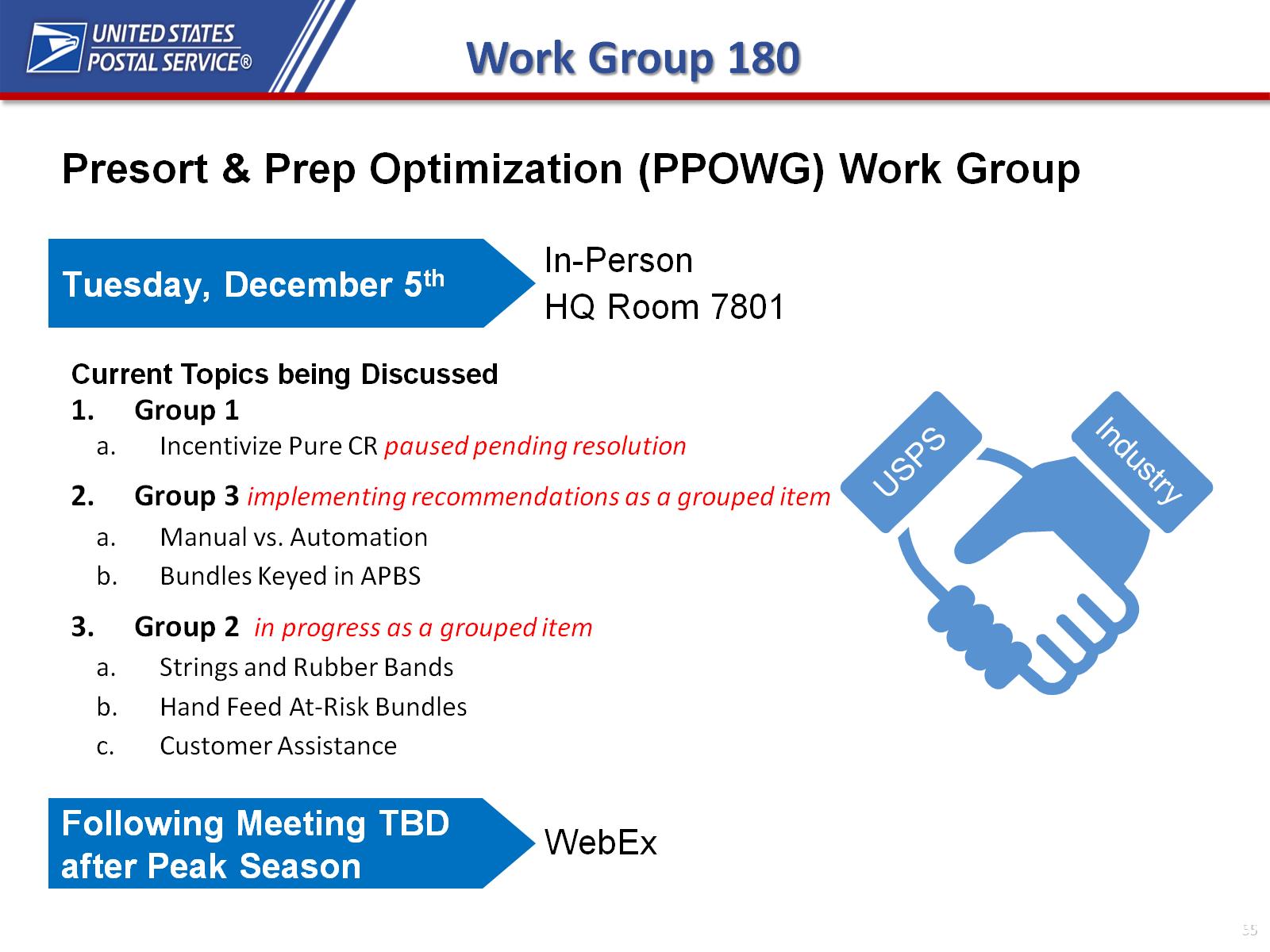 Work Group 180
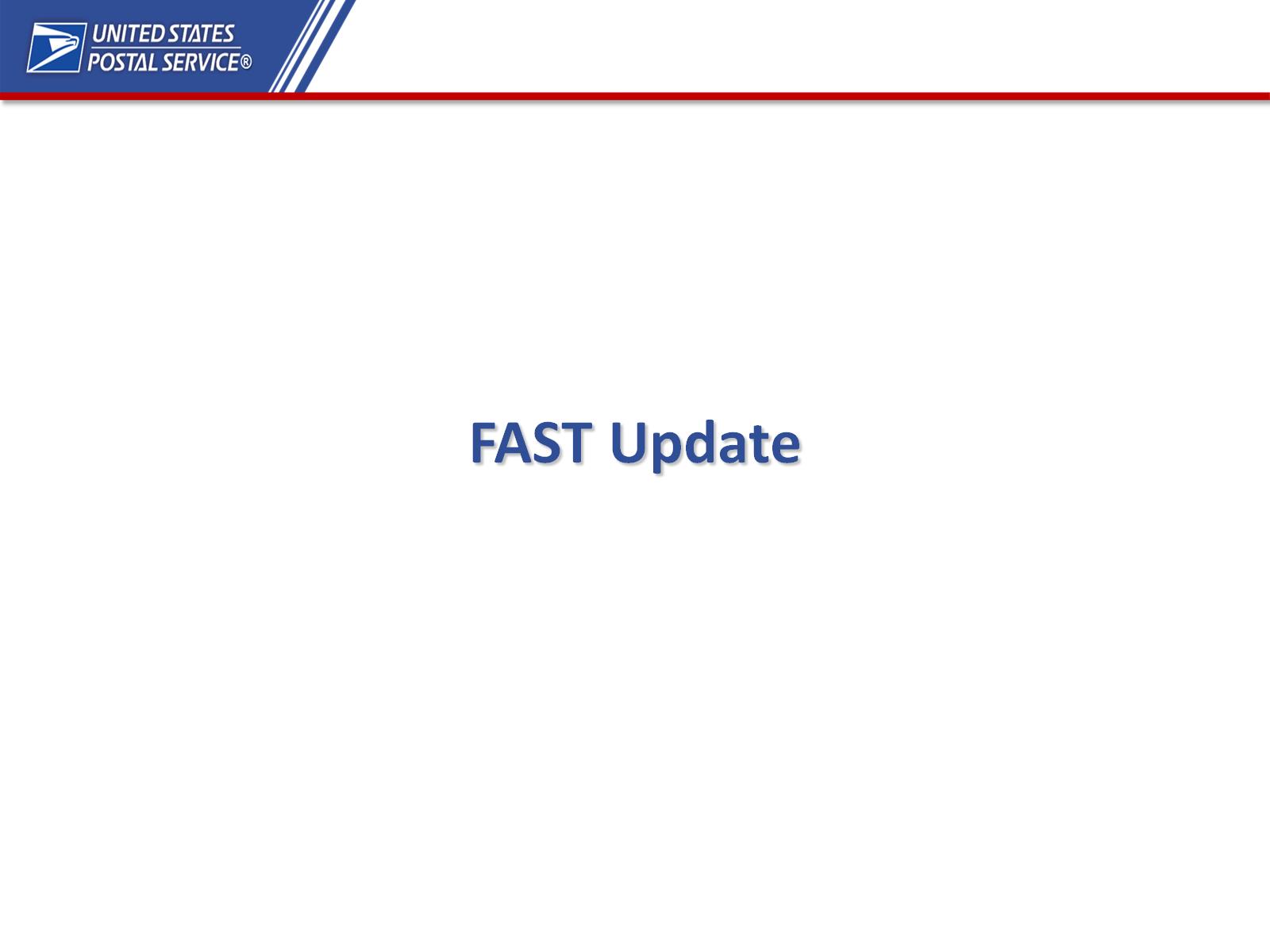 FAST Update
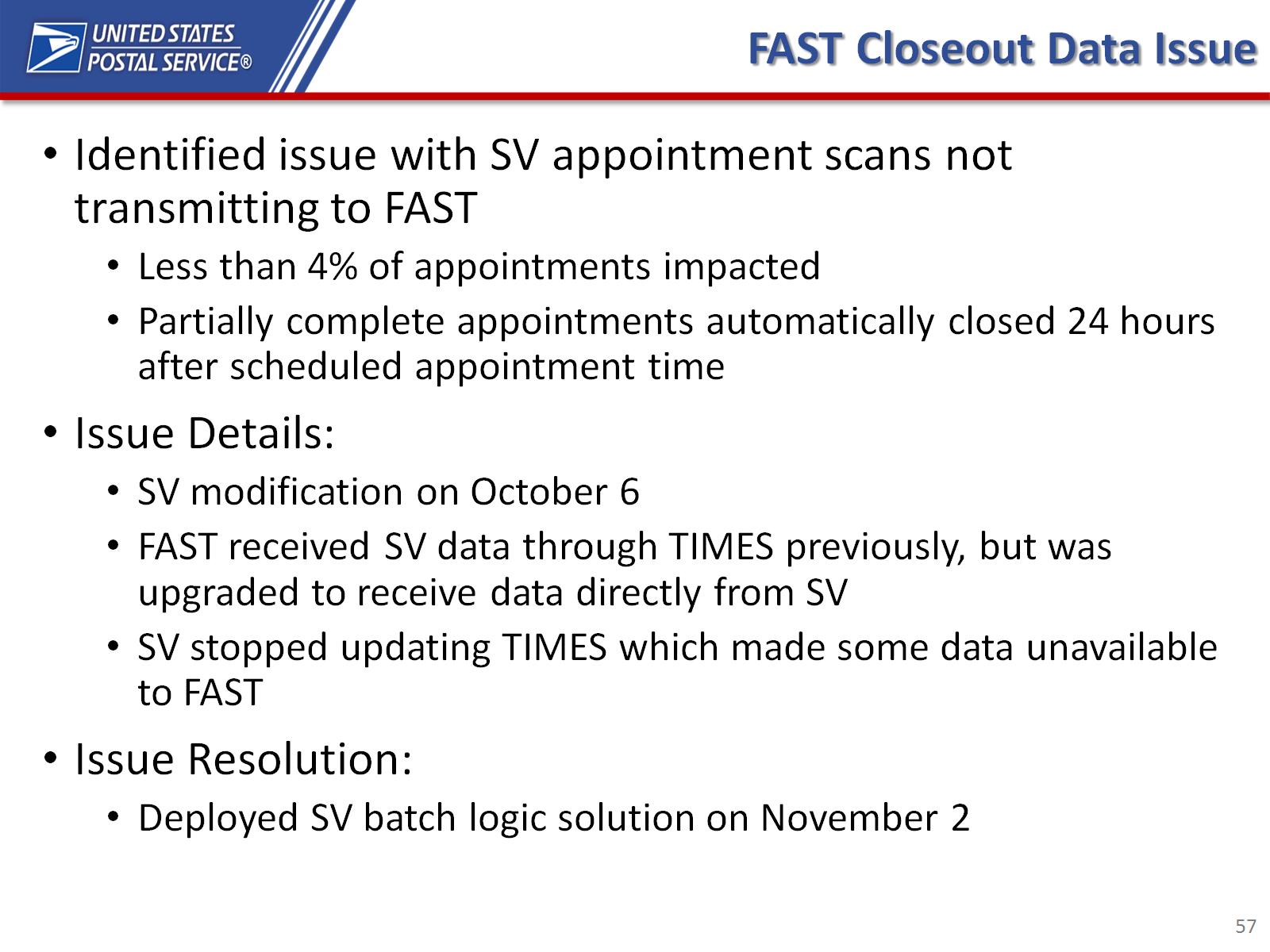 FAST Closeout Data Issue
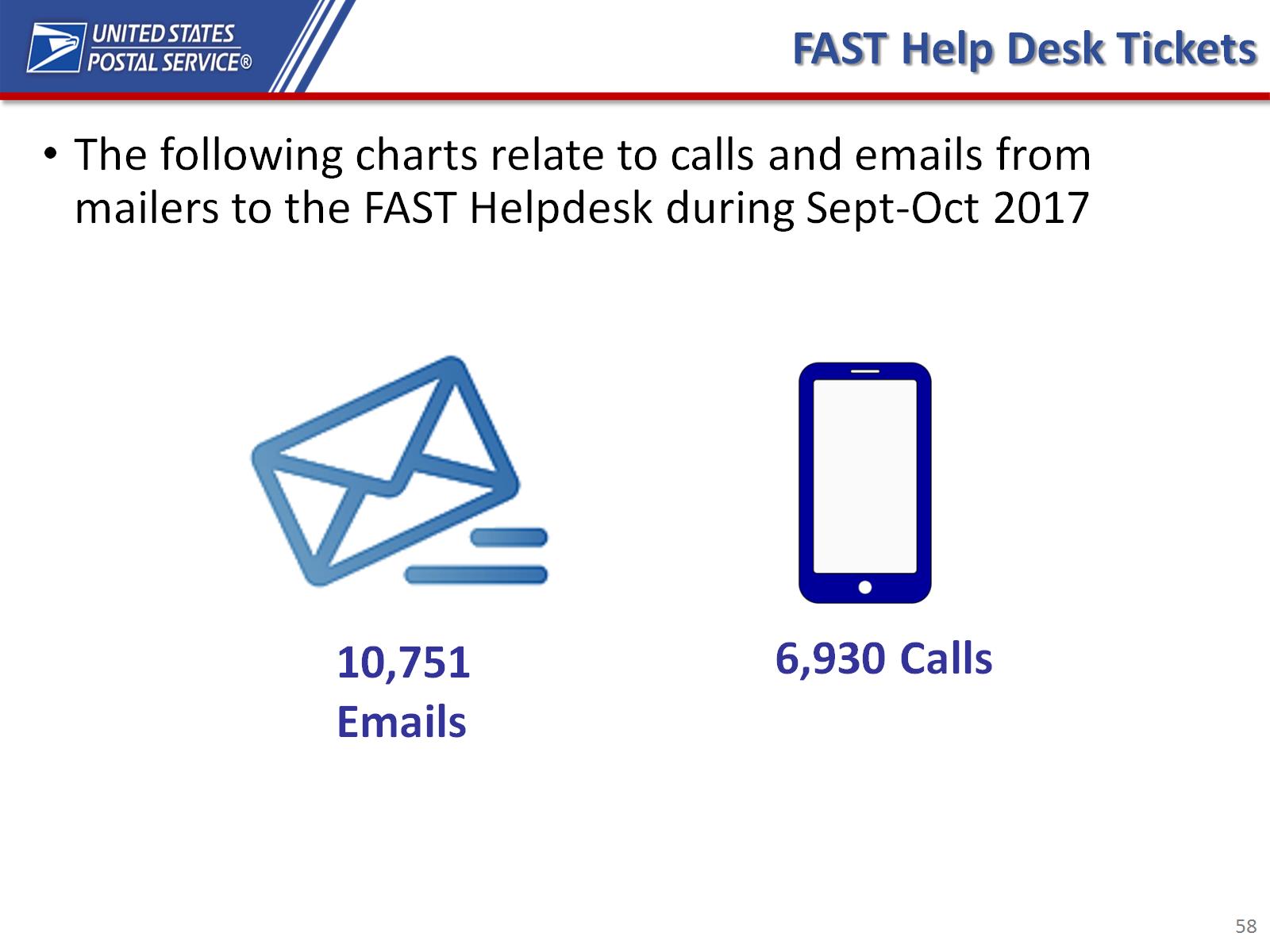 FAST Help Desk Tickets
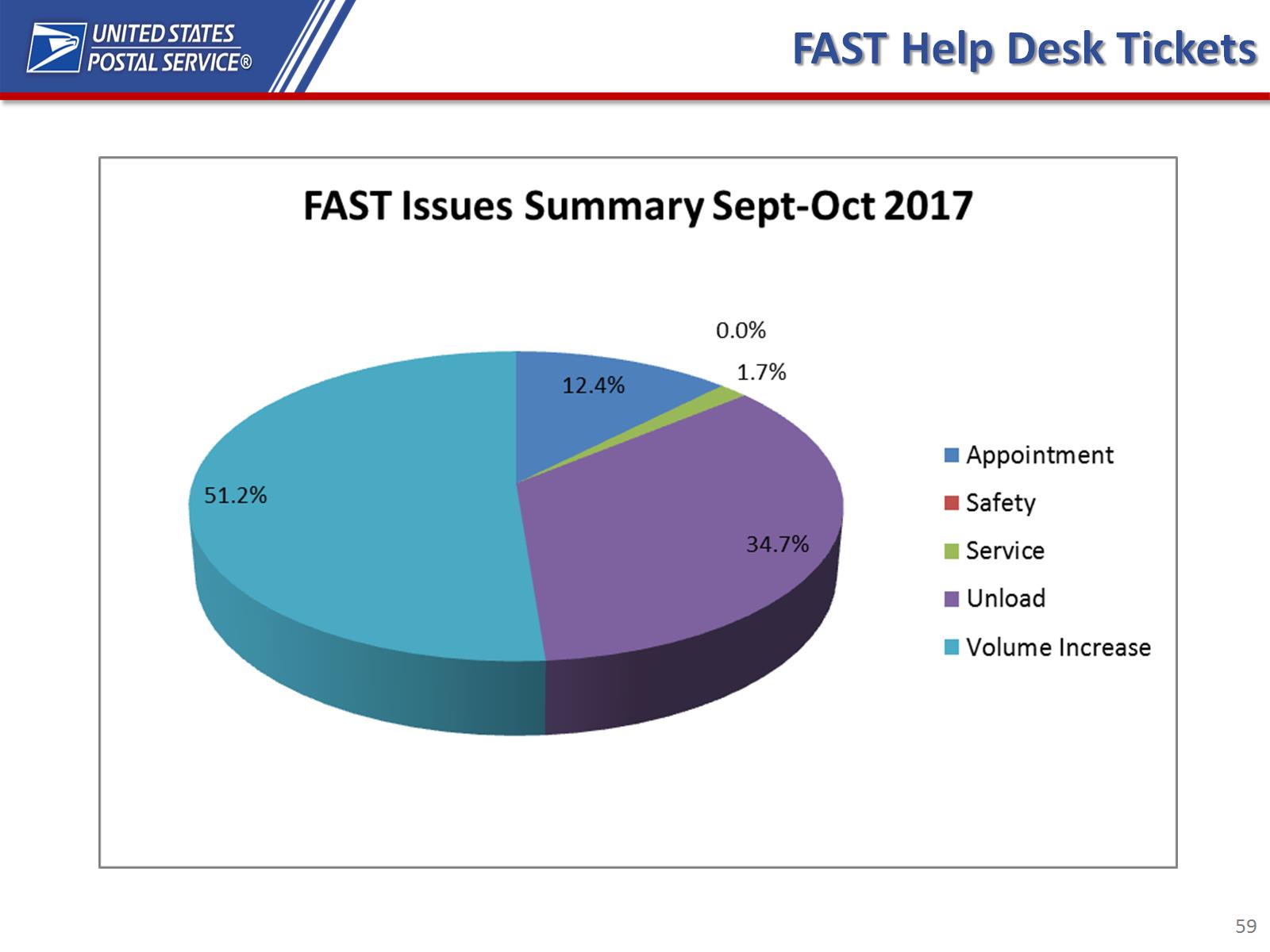 FAST Help Desk Tickets
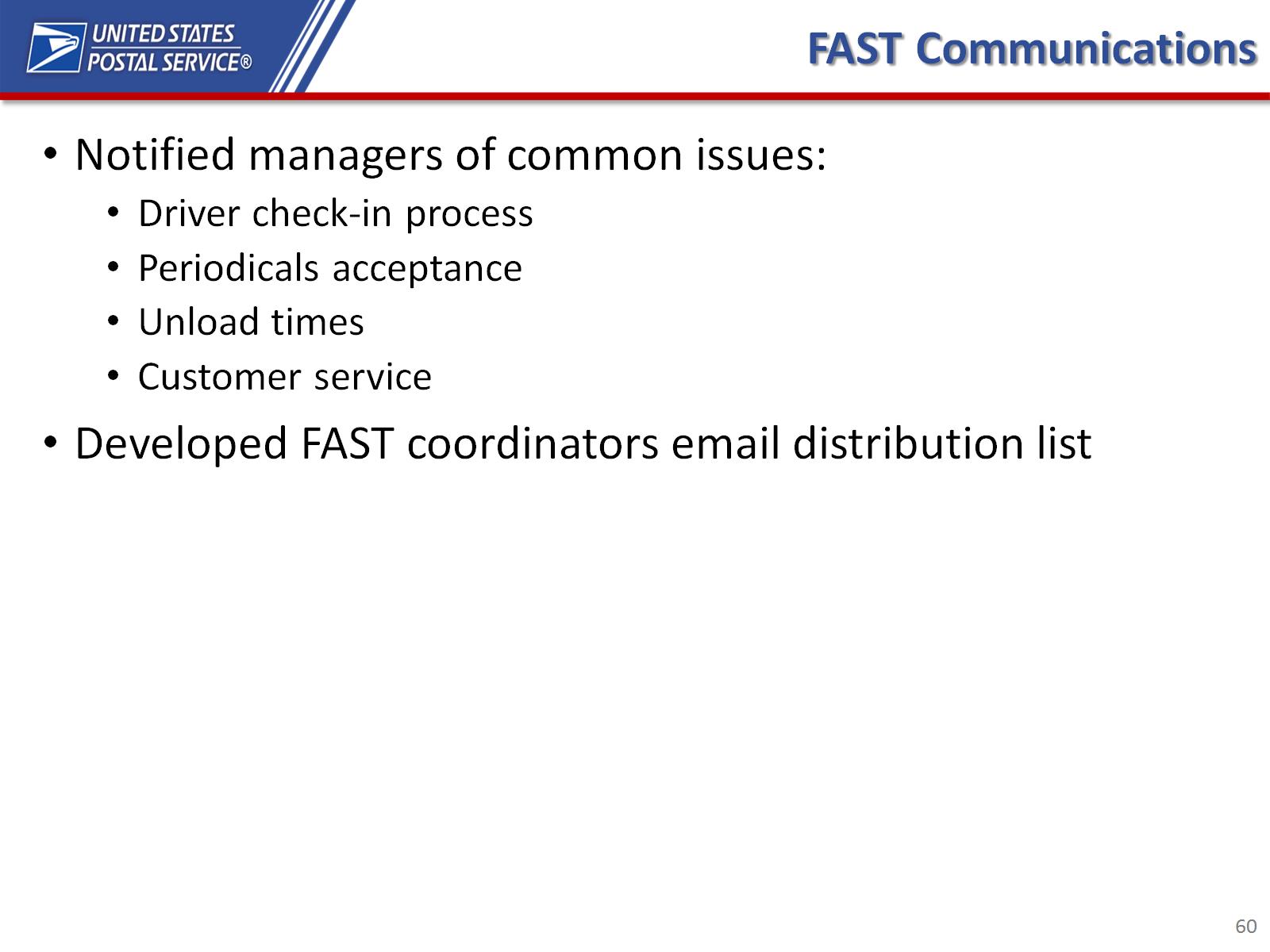 FAST Communications
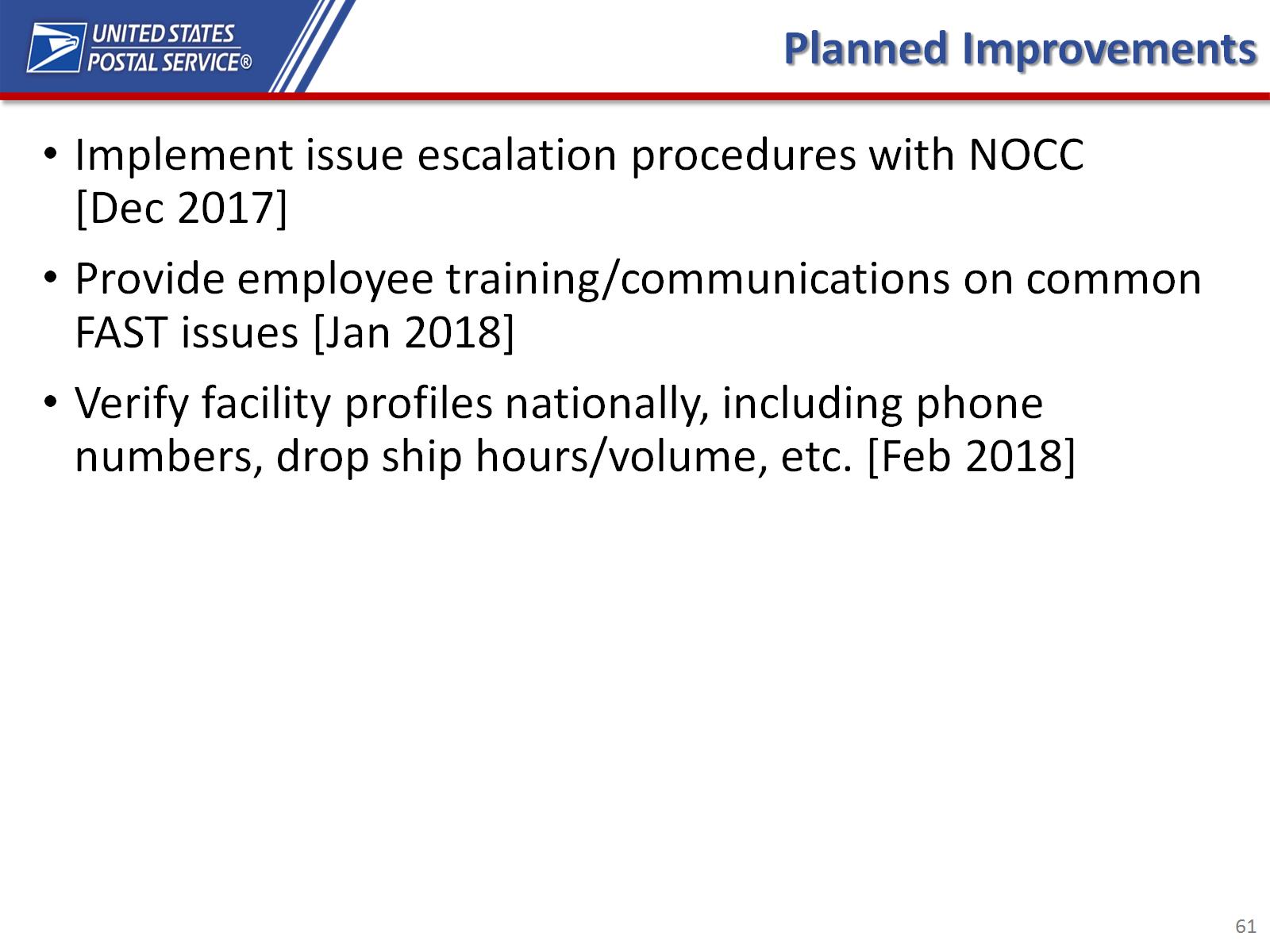 Planned Improvements
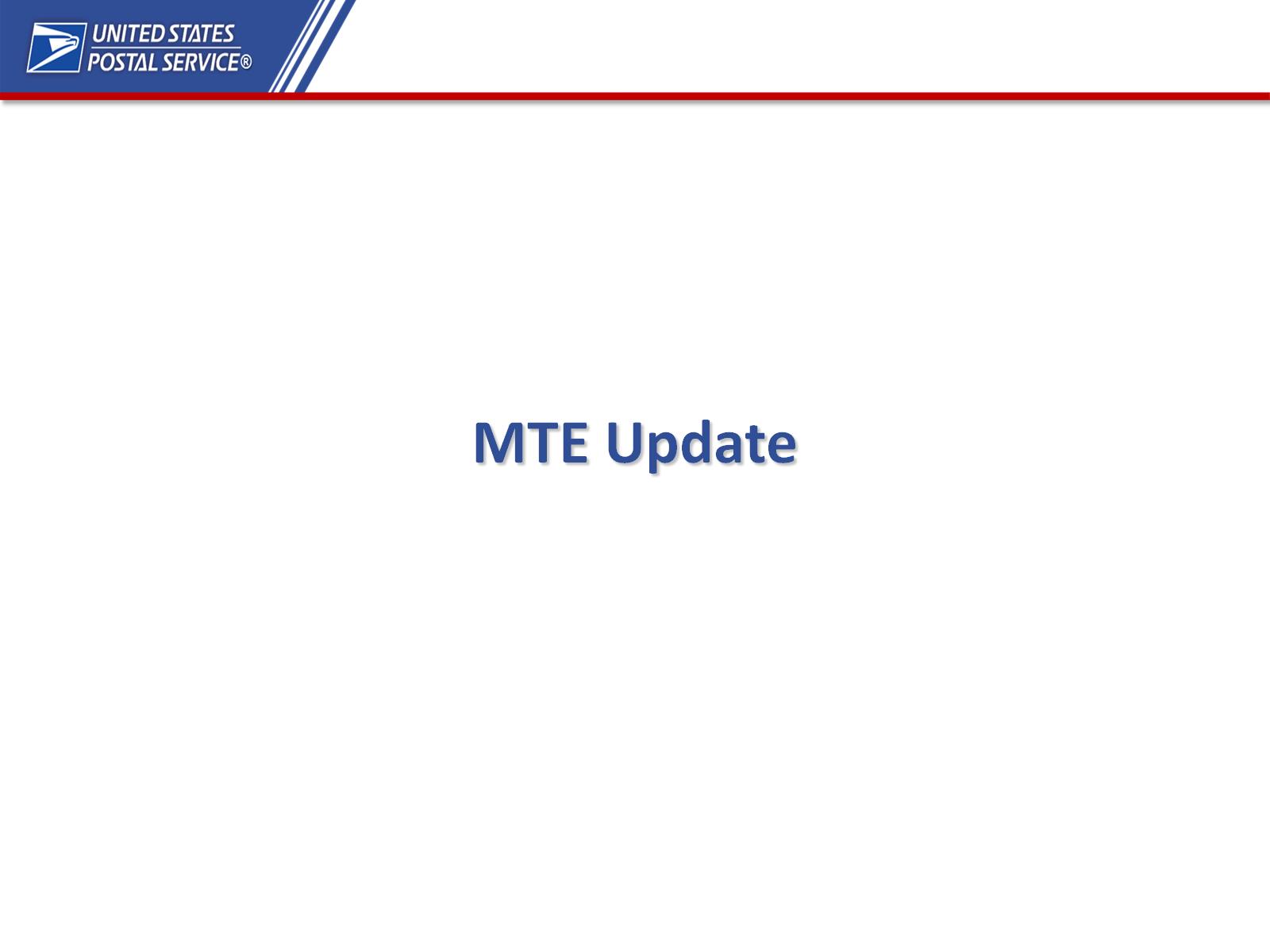 MTE Update
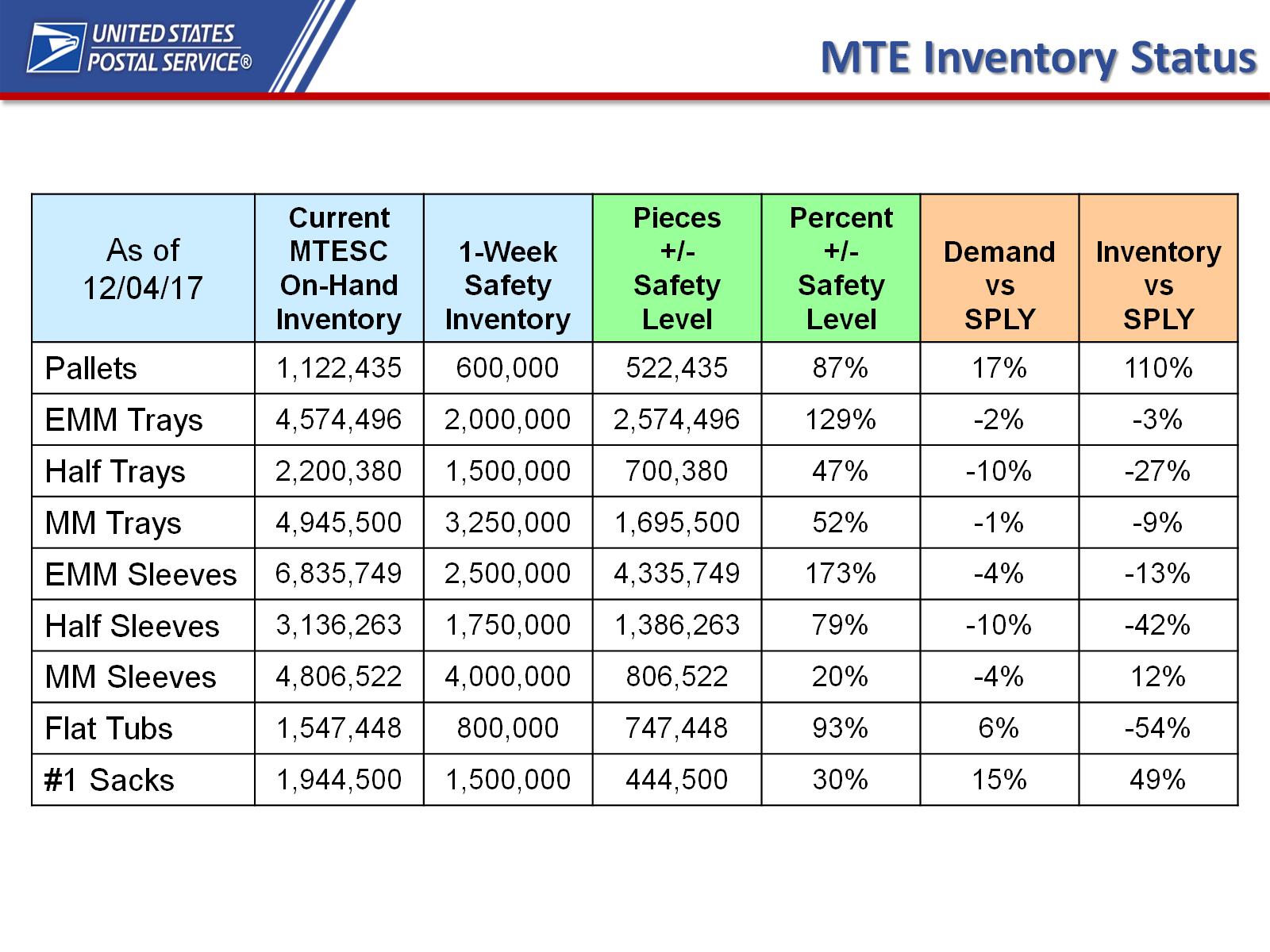 MTE Inventory Status
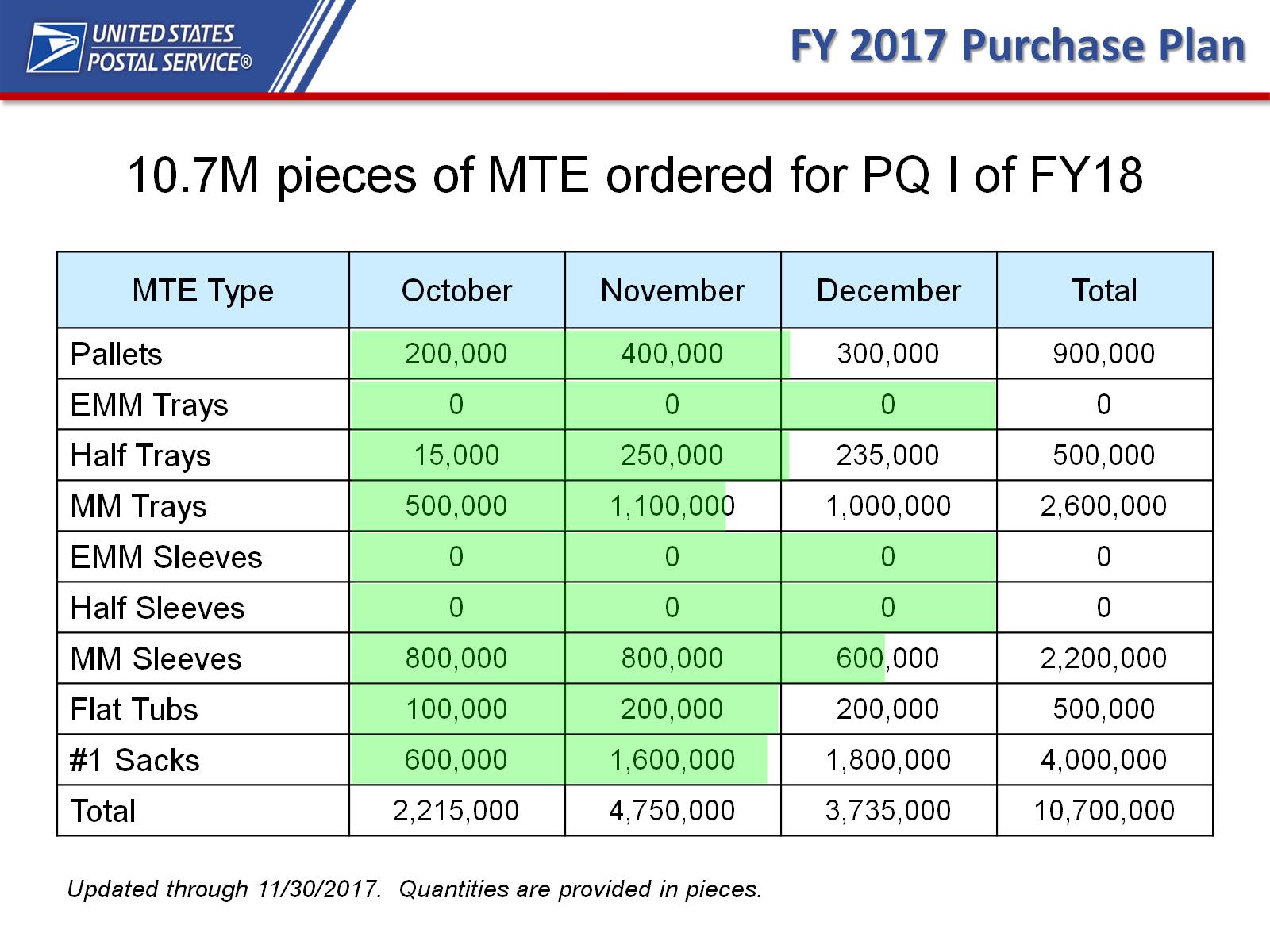 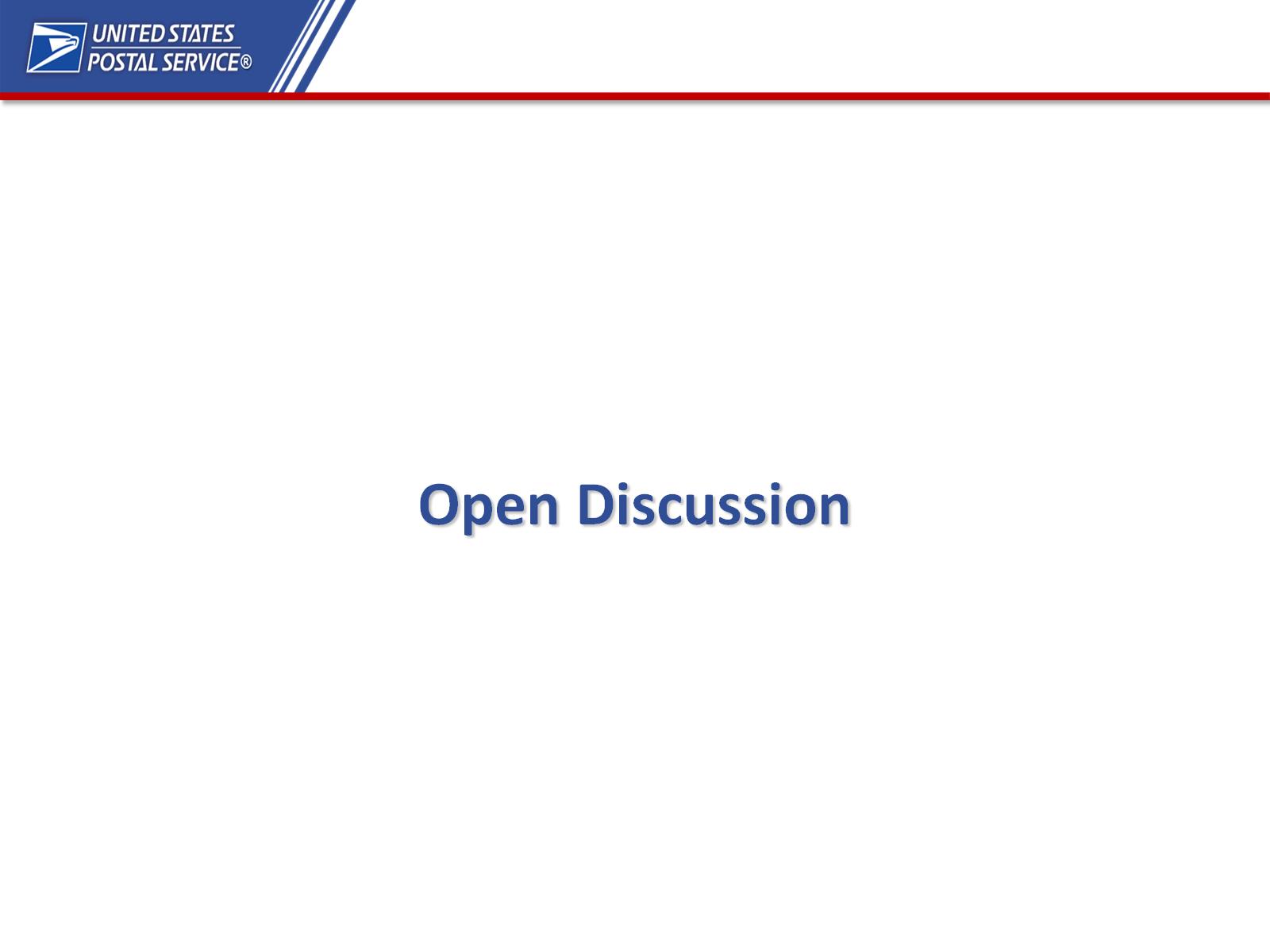 Open Discussion